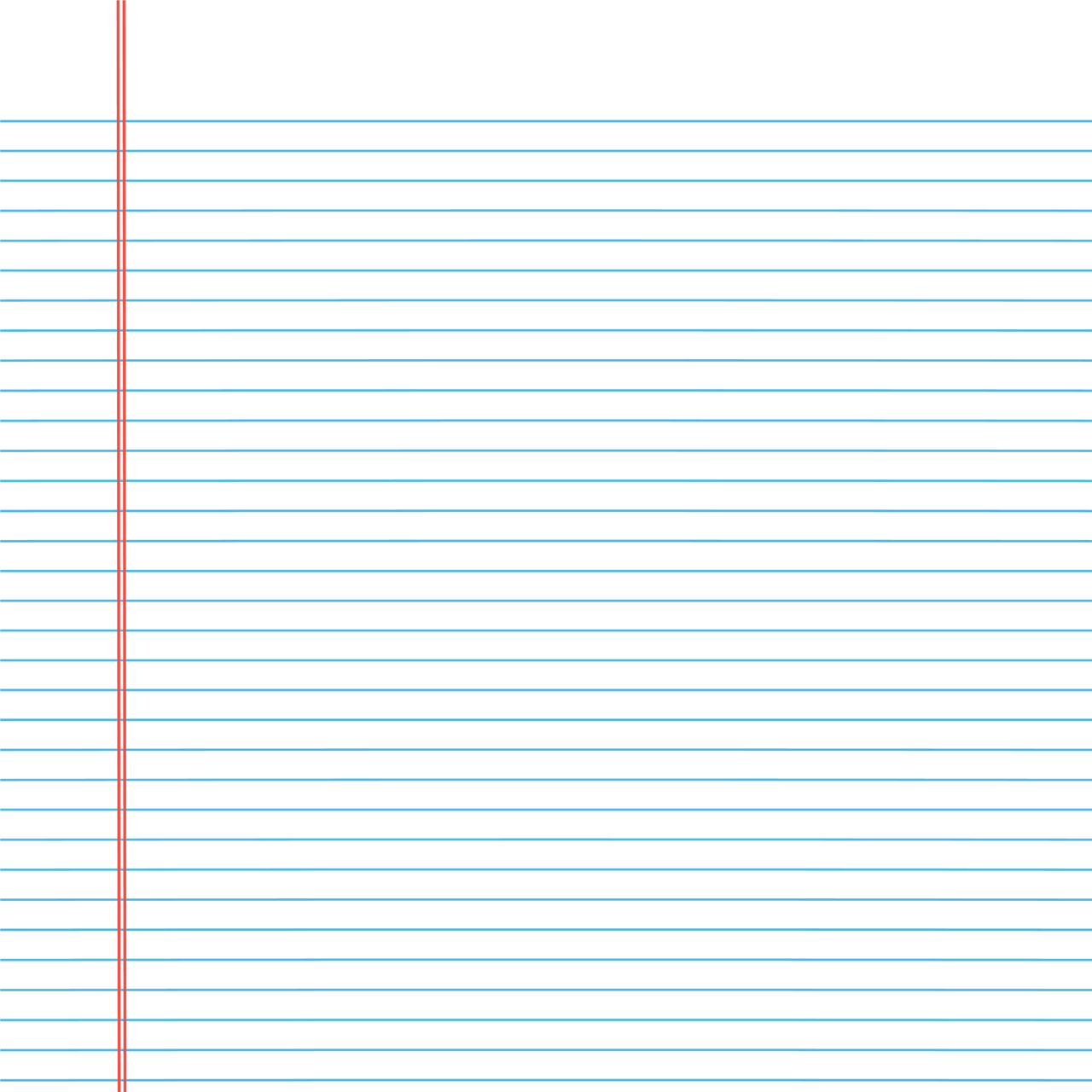 Tabla de contenidos
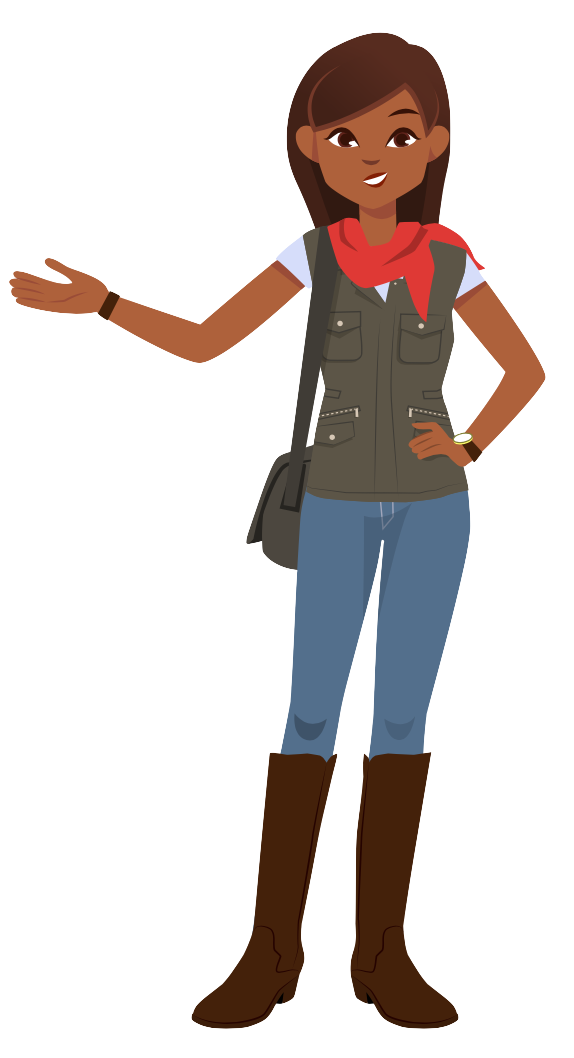 Slides 2-7
¡Conoce a Amira!
Slide 8
Consejos para tener éxito
Slides 9-10
Watch Amira in Action
Slides 11-12
Cómo ingresar
Slides 14-20
Lección
Introdución al Benchmark Assessment
Slides 21-29
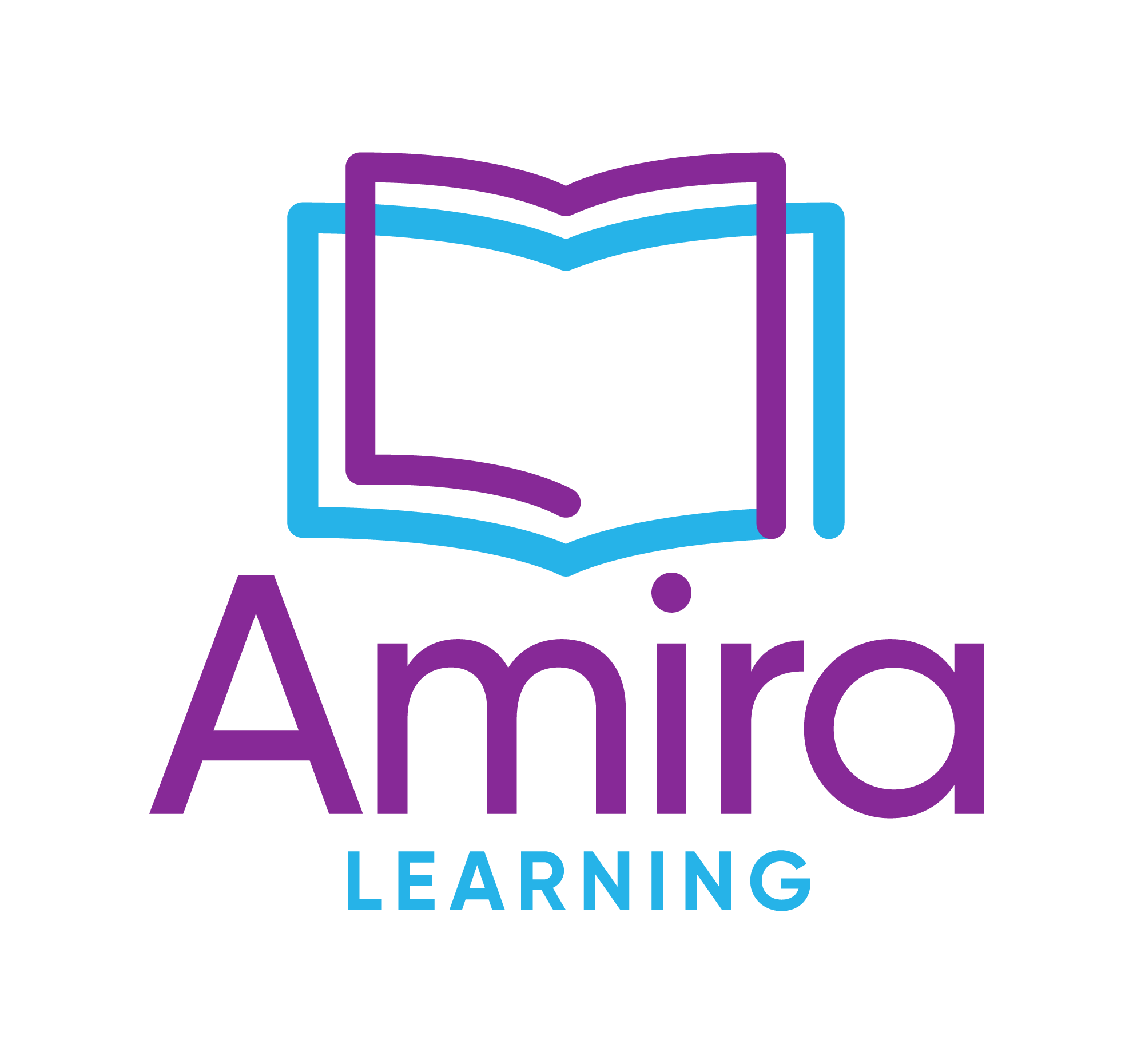 ¡Conoce a Amira!

Diapositivas del estudiante
3° a 6° grado
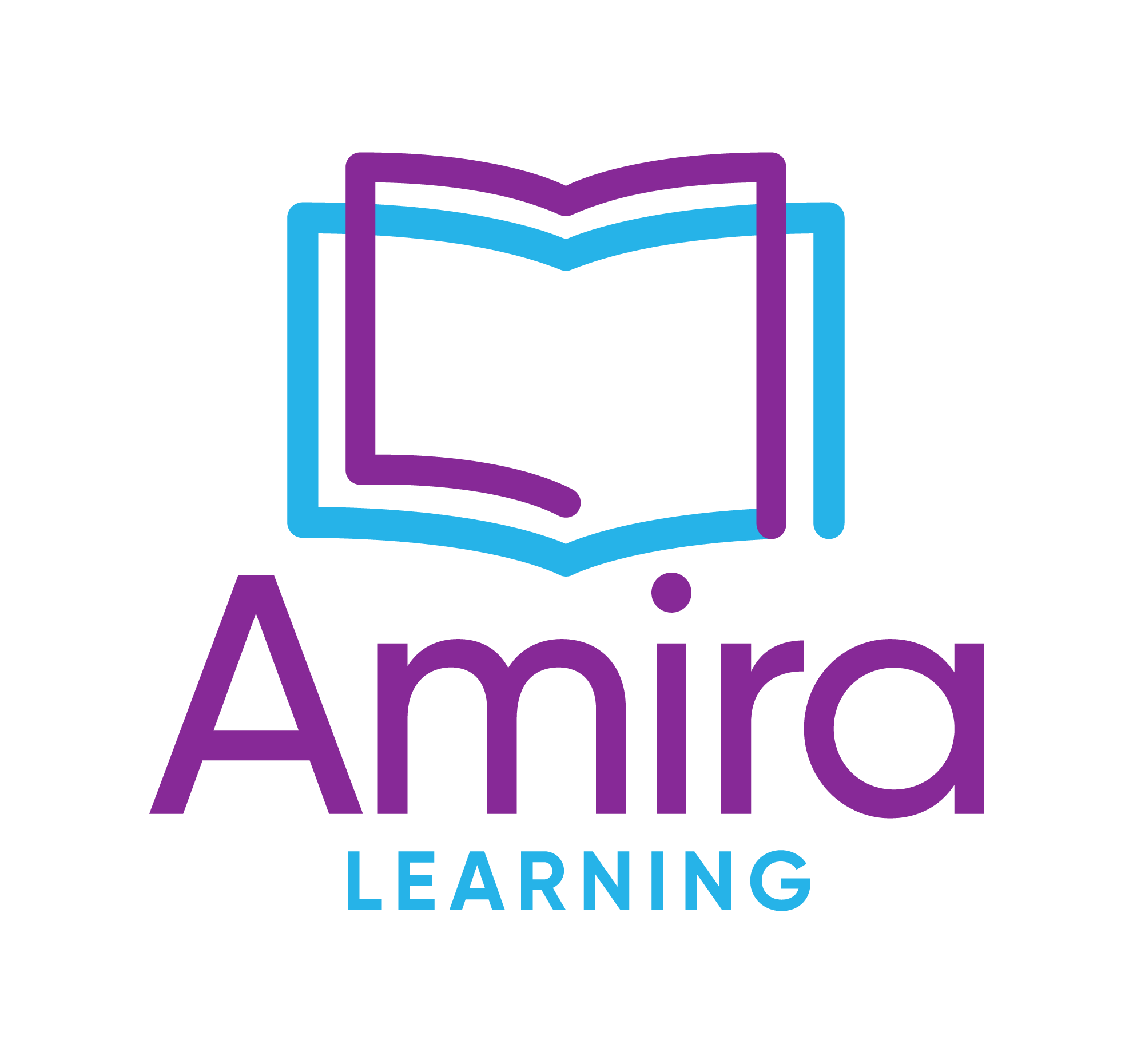 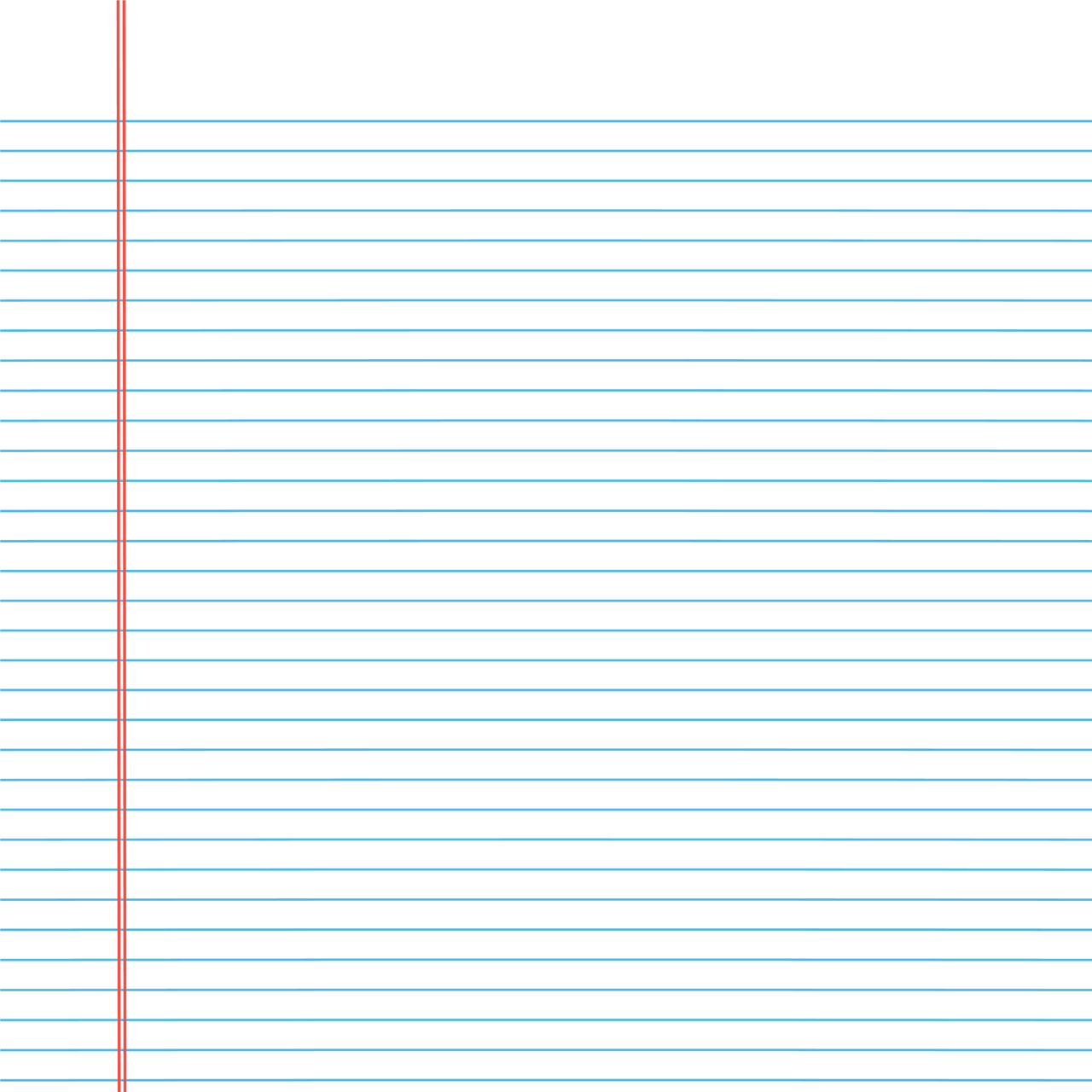 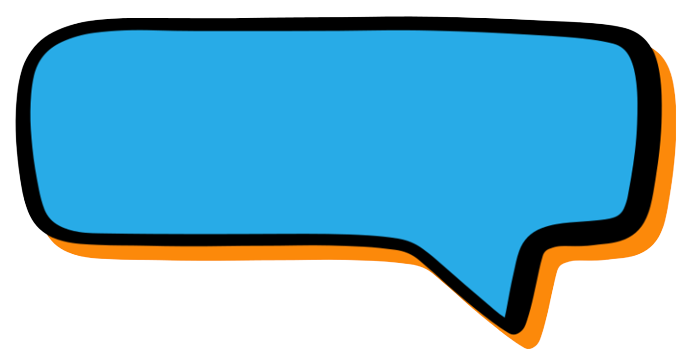 ¡Hola, soy Amira!¡Me da muchogusto conocerte!
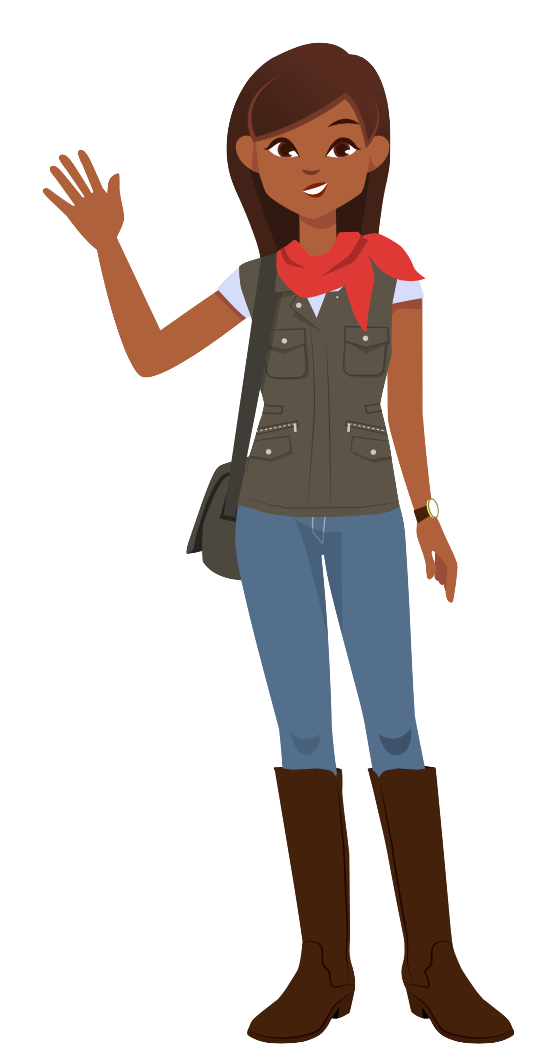 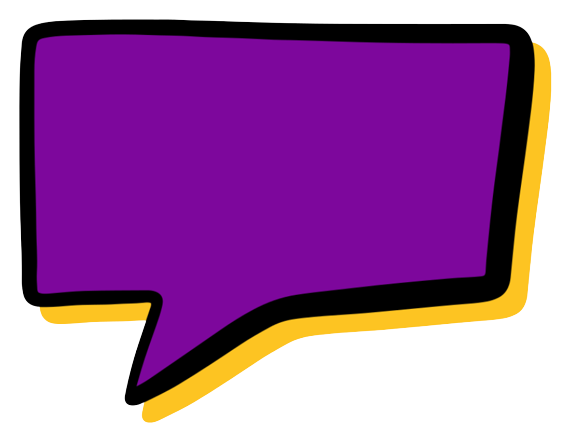 La lectura puede ser muy divertida y, a veces, también puede ser difícil. ¡Estoy aquí para ayudarte a convertirte en un mejor lector!
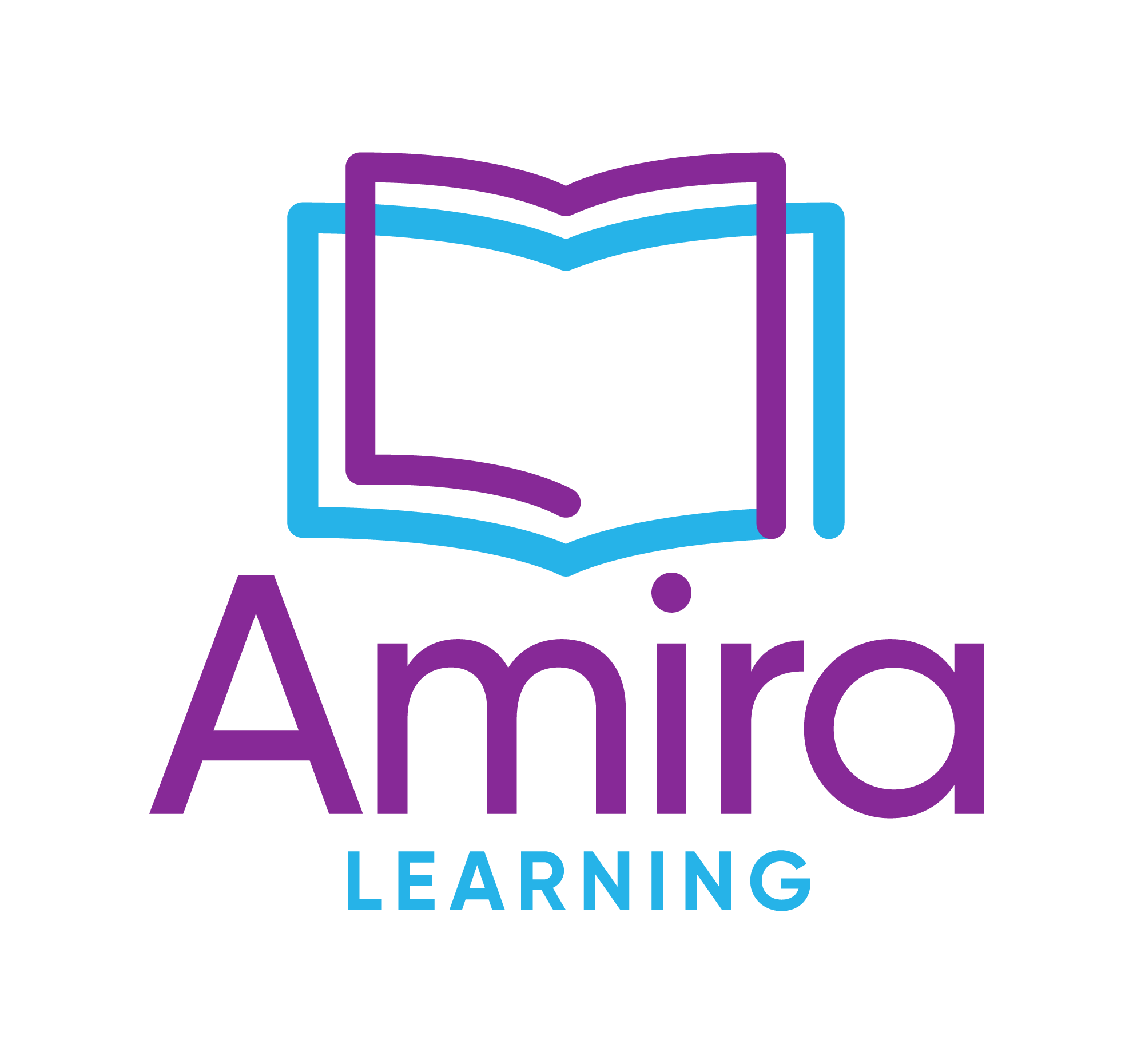 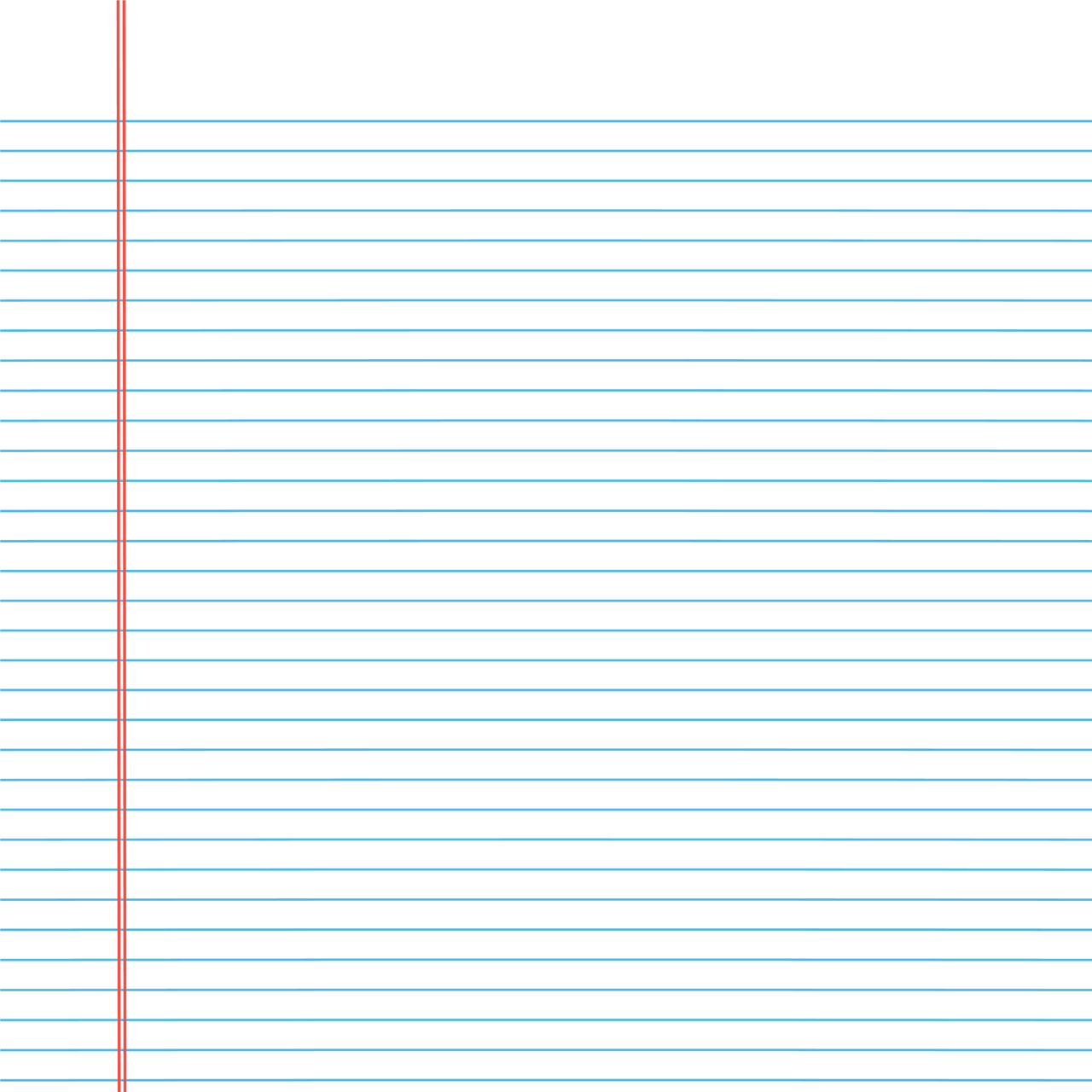 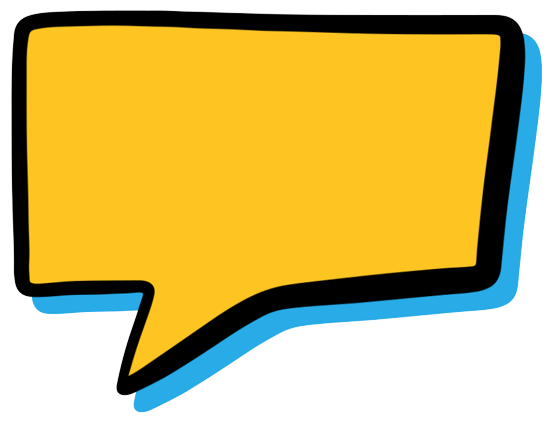 Hoy voy a enseñarte sobre
un programa de lectura que te ayudará crecer como lector. ¡Me leerás algunas historias en voz alta y en ciertas ocasiones te ayudaré con las partes difíciles!
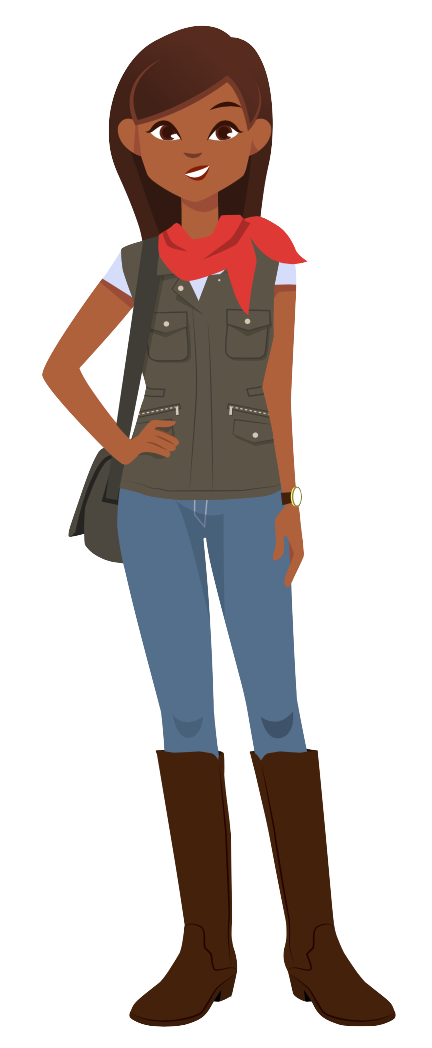 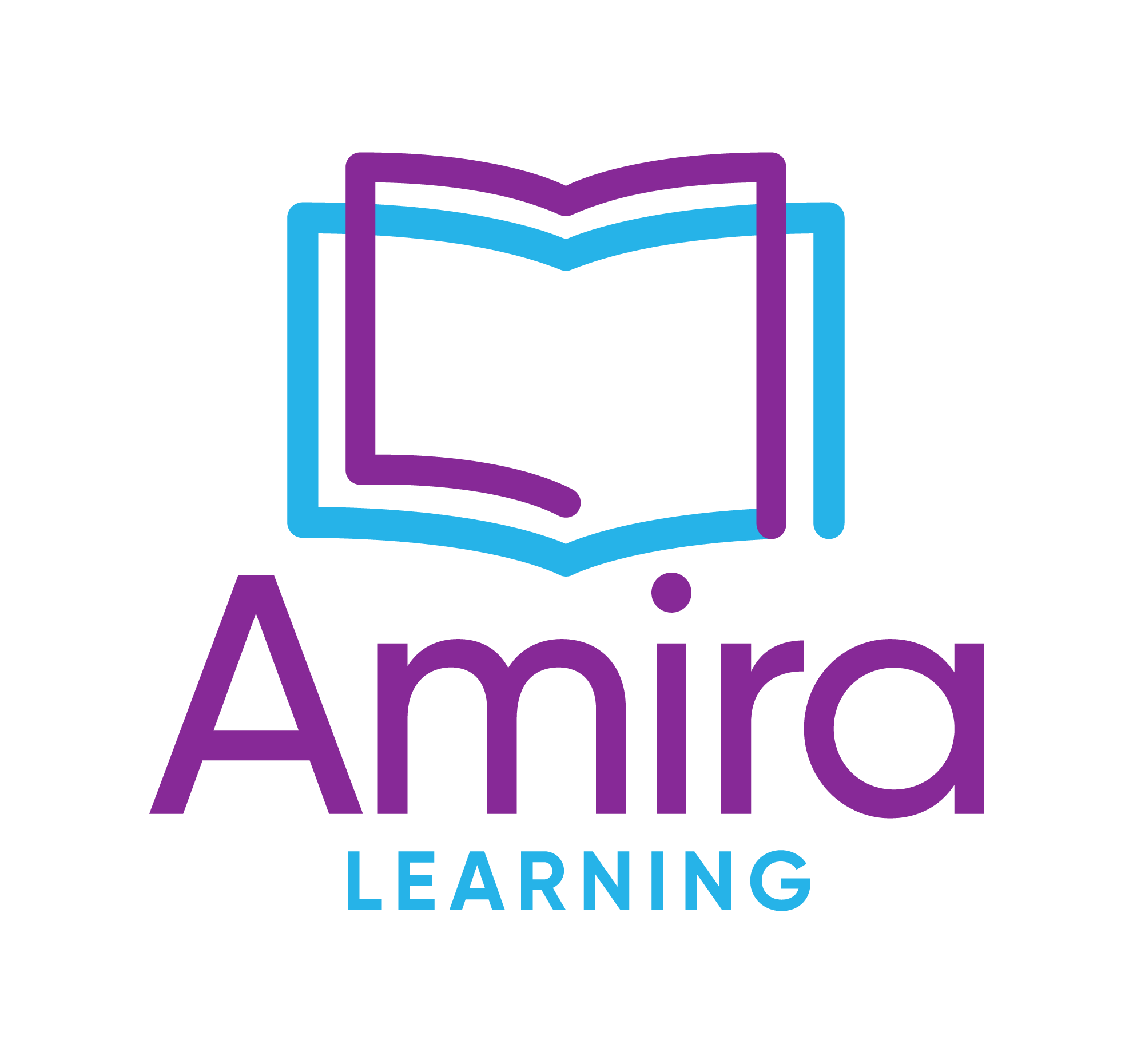 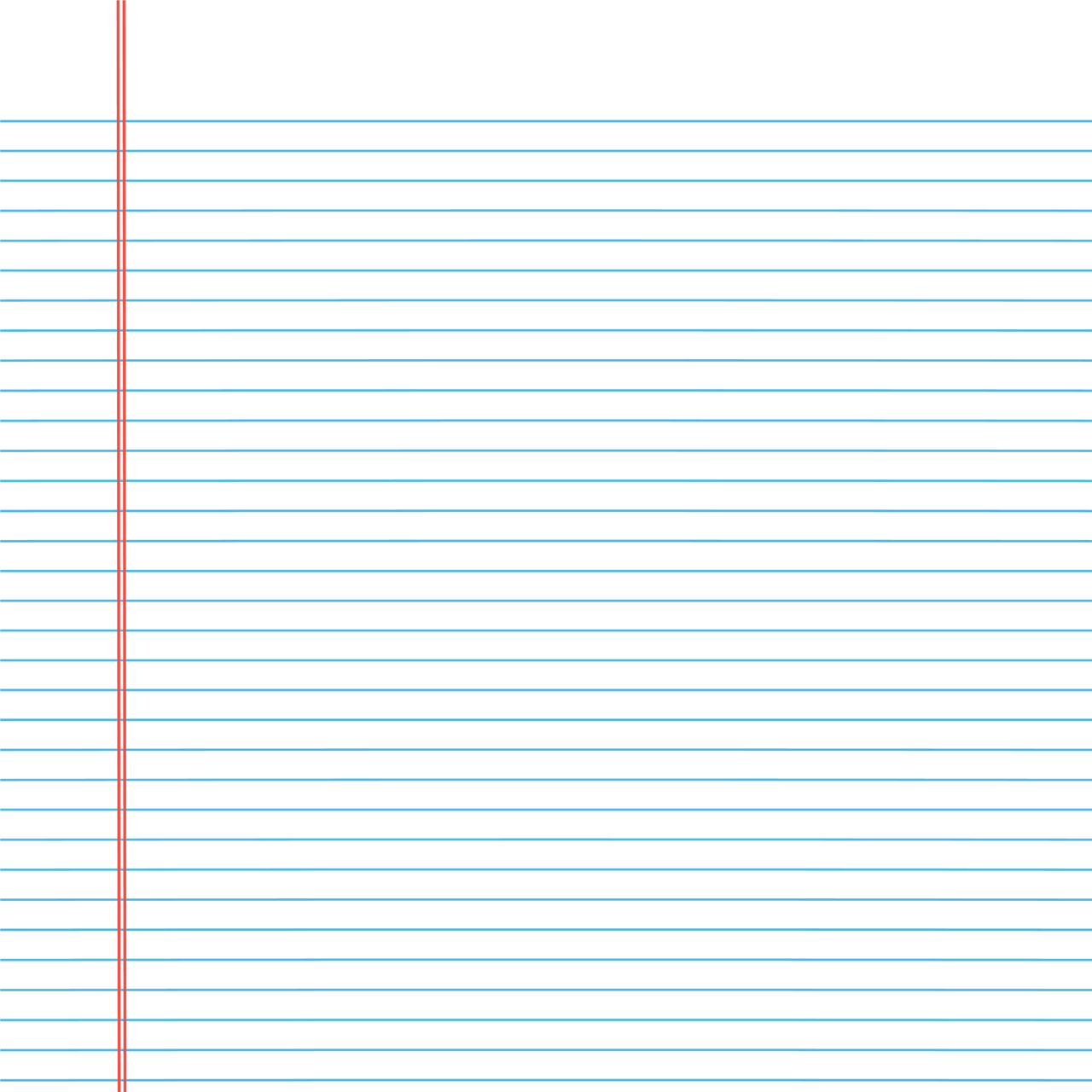 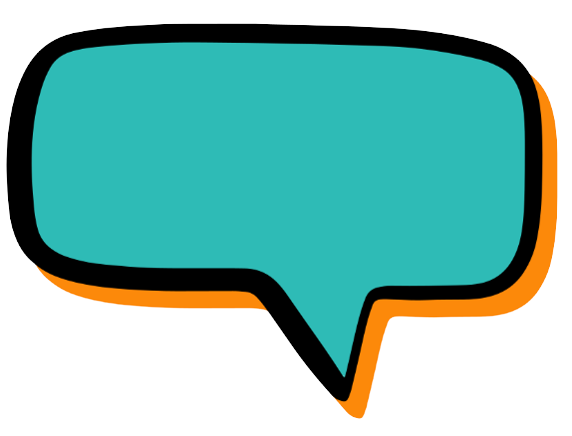 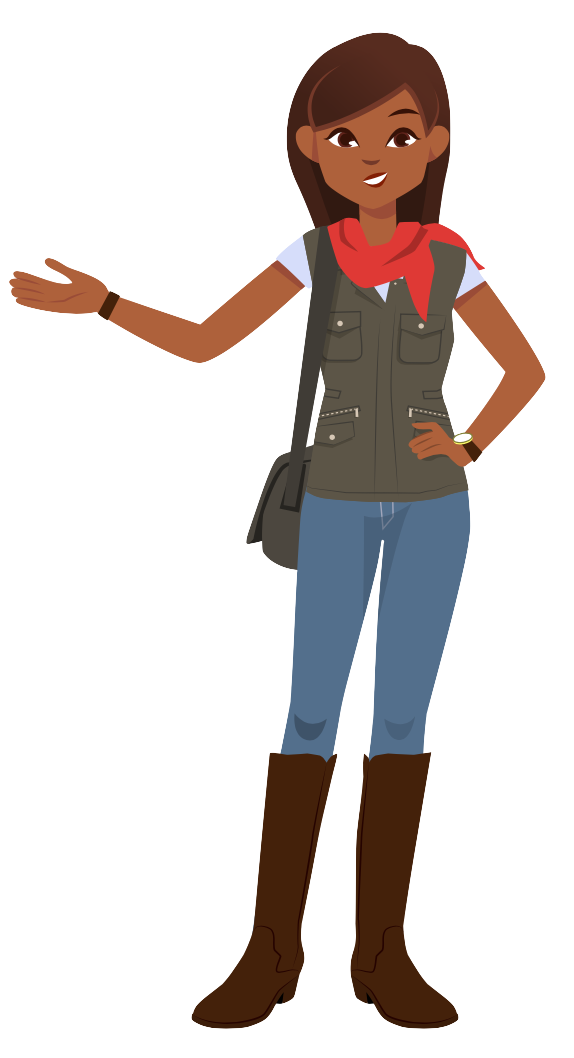 ¡La mejor parte es que me leerás en una computadora o tableta! Te mostrare…
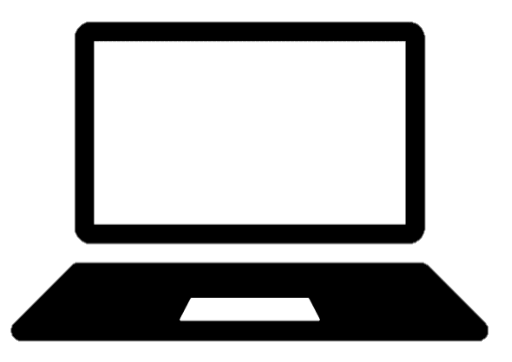 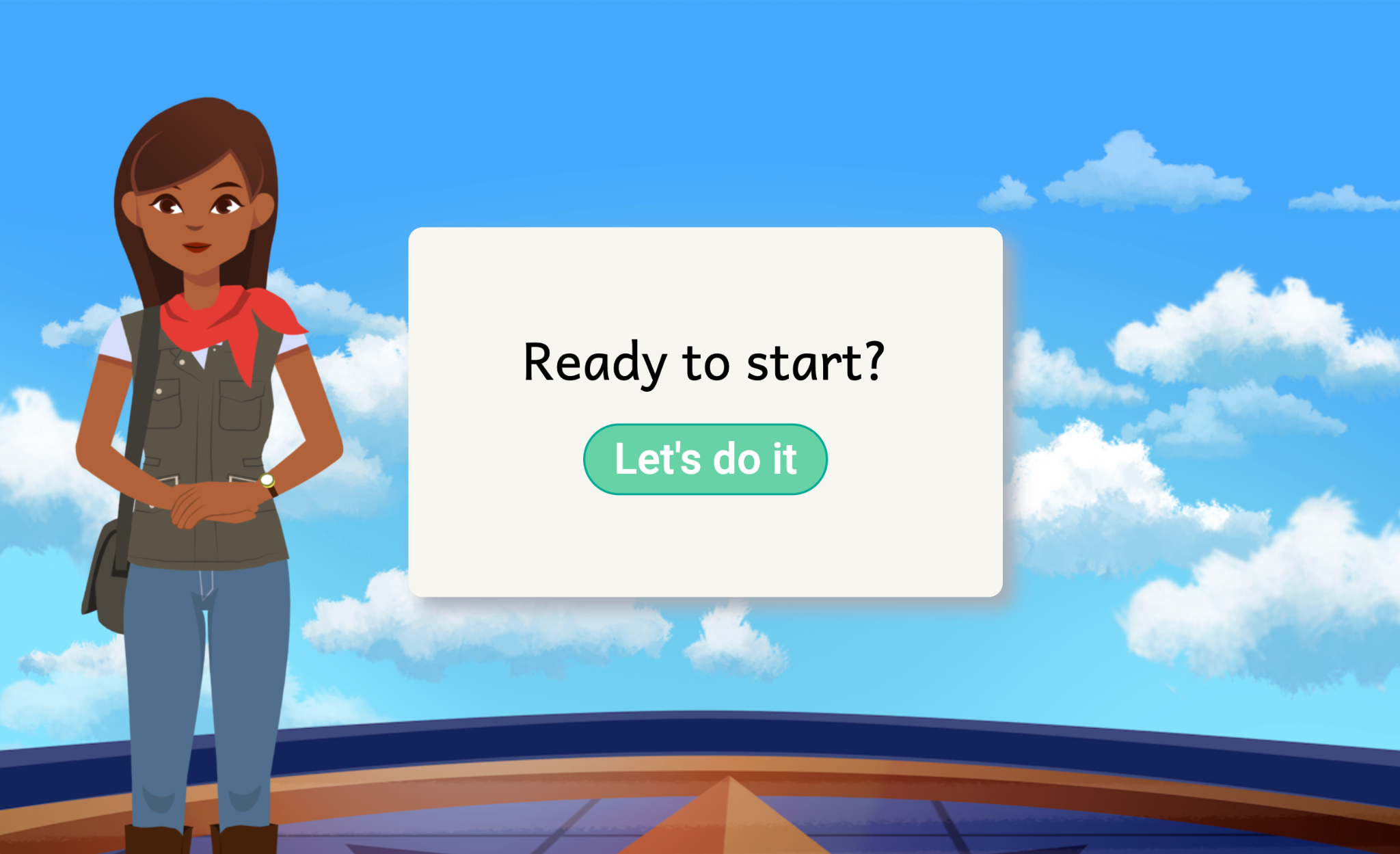 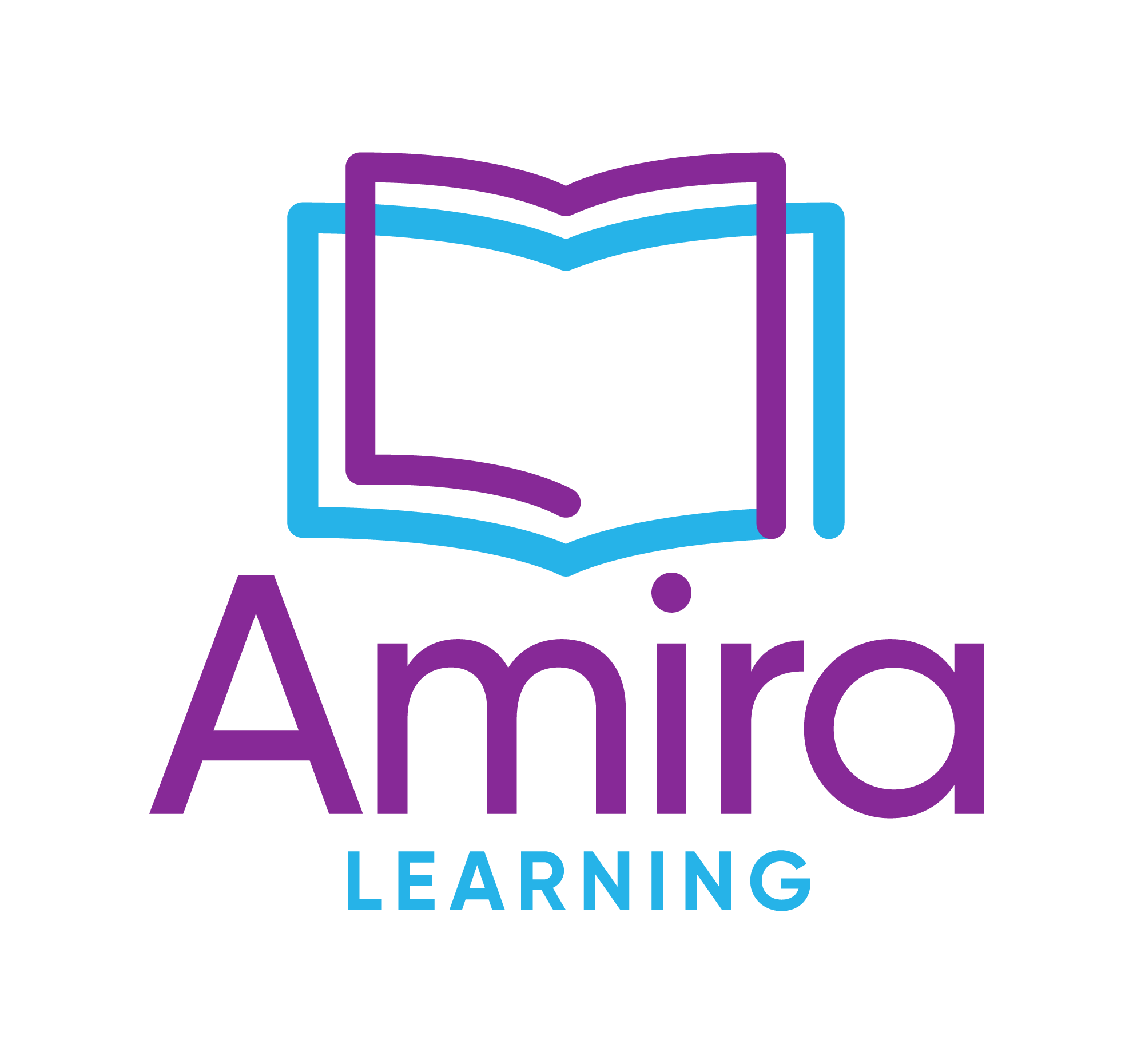 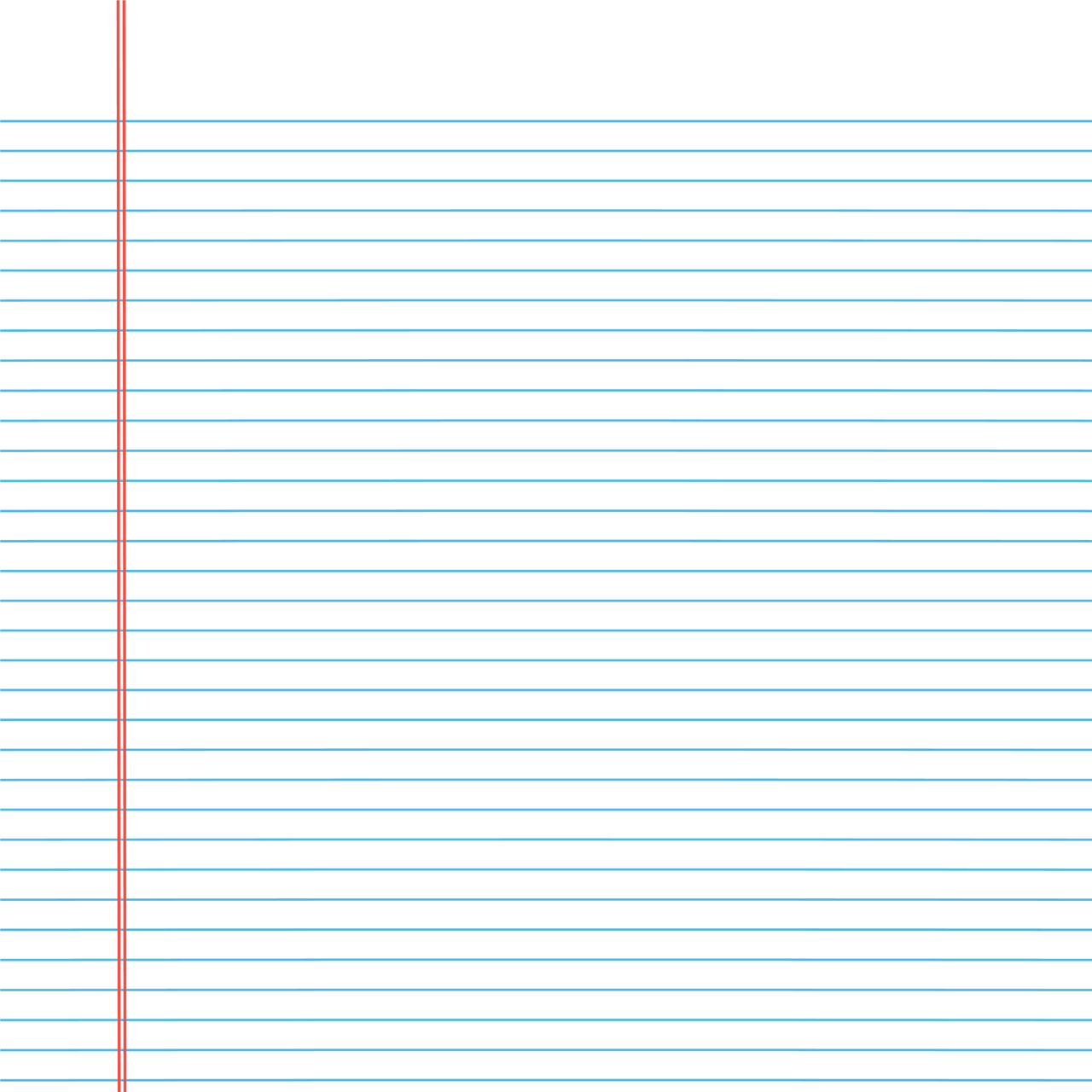 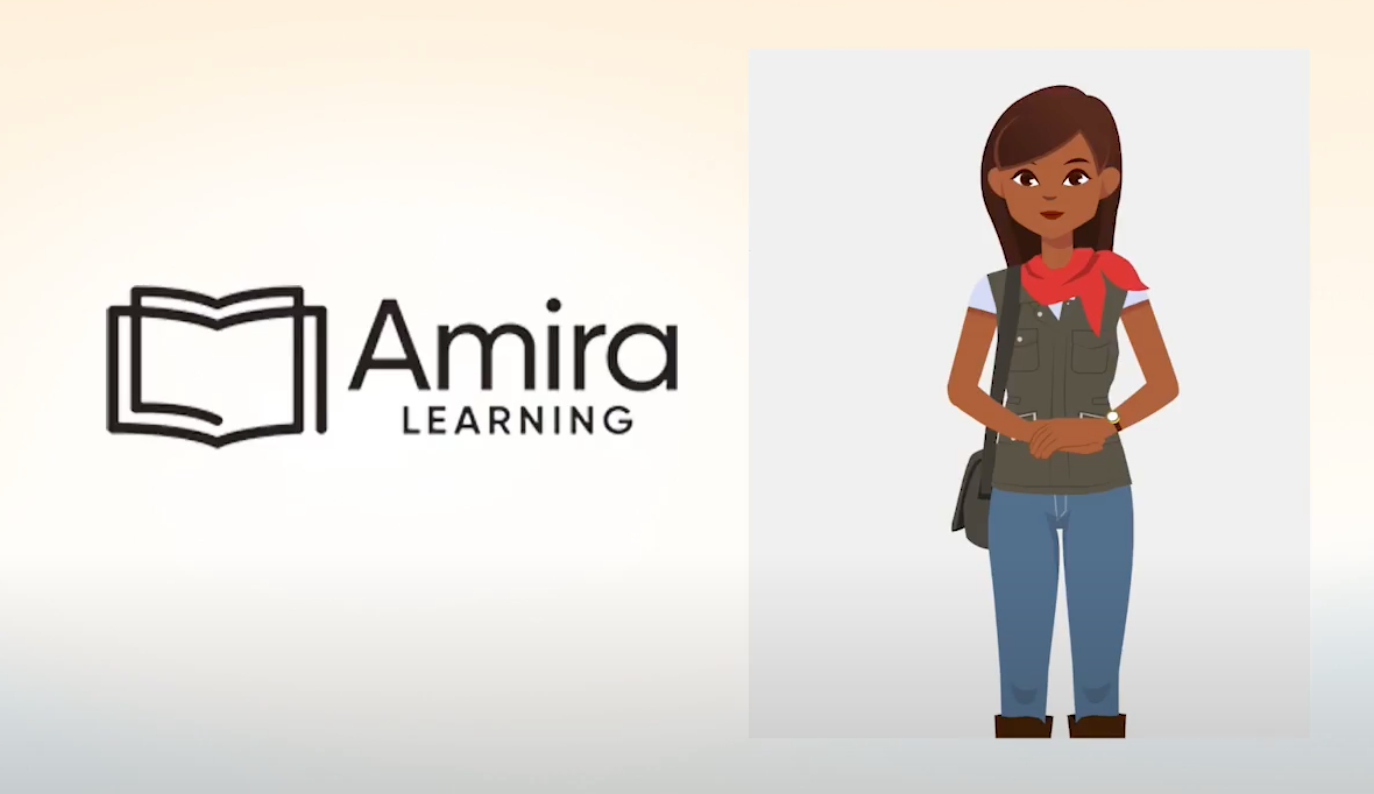 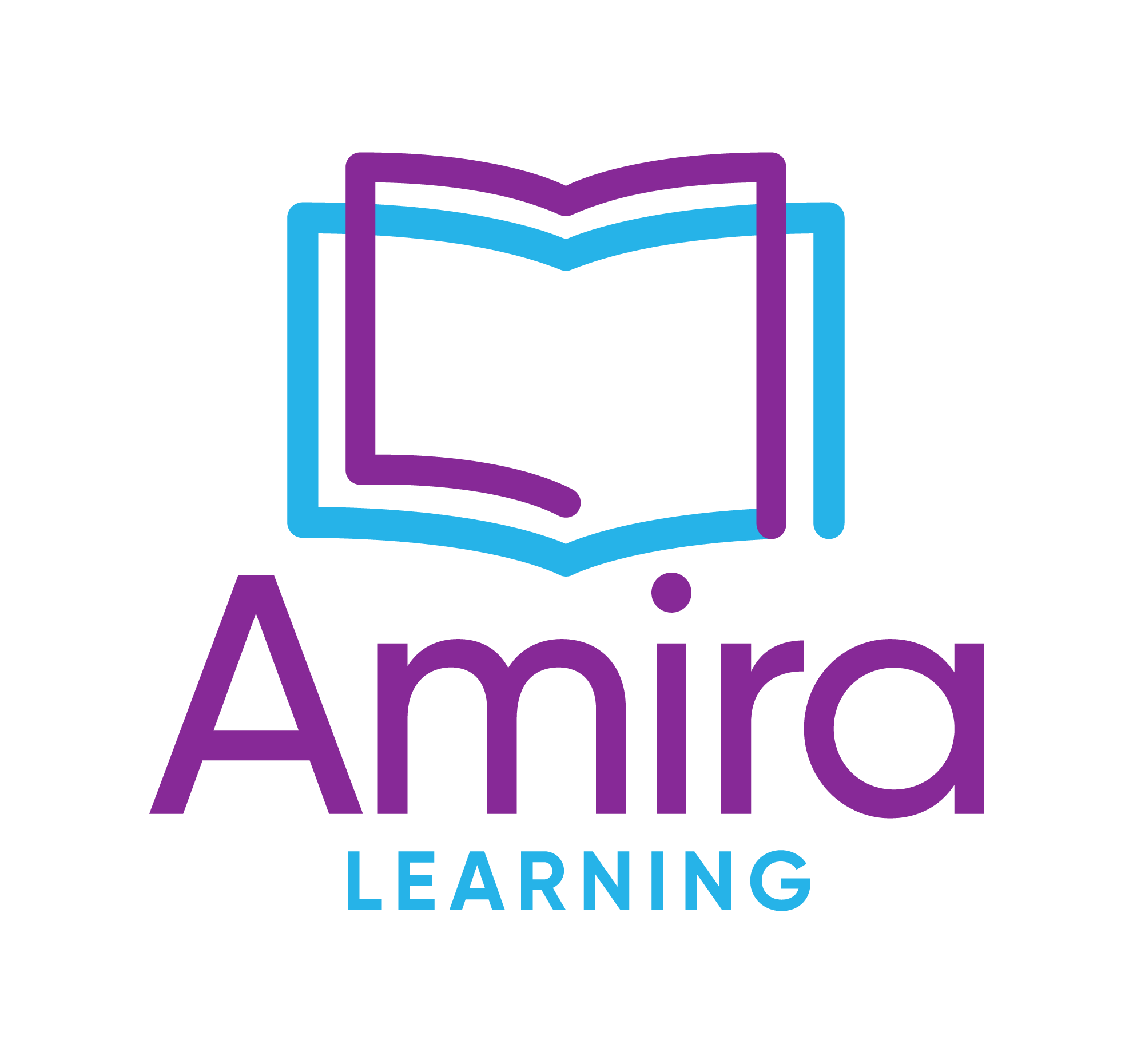 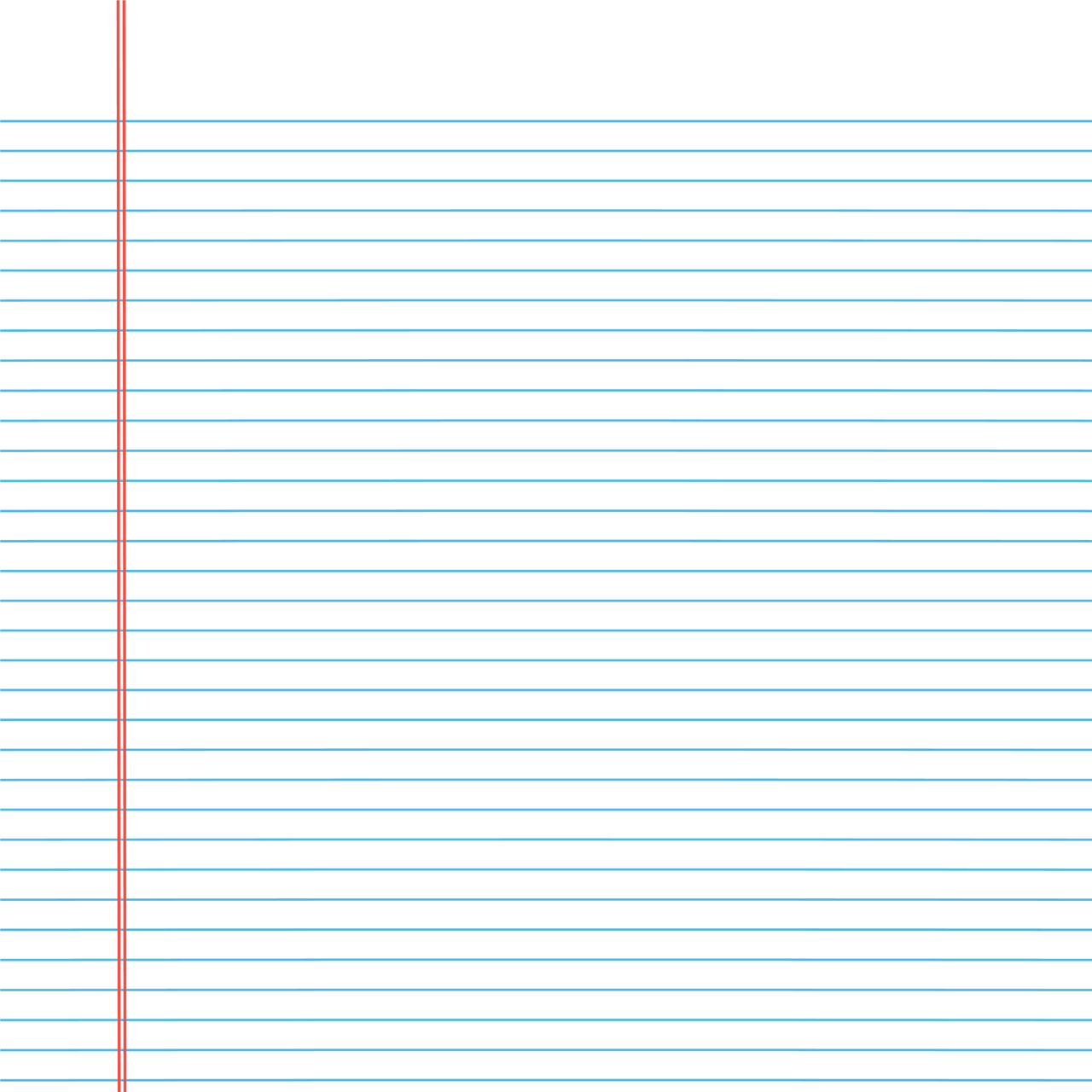 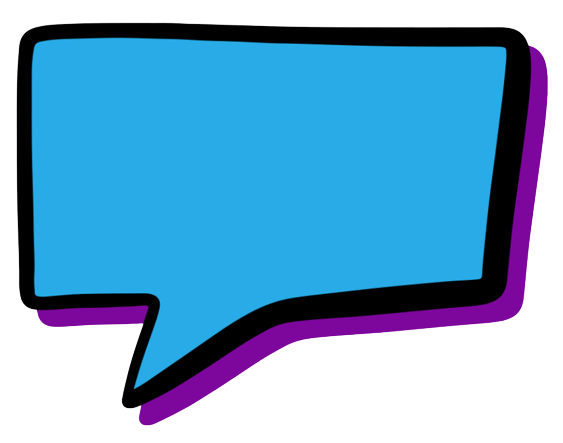 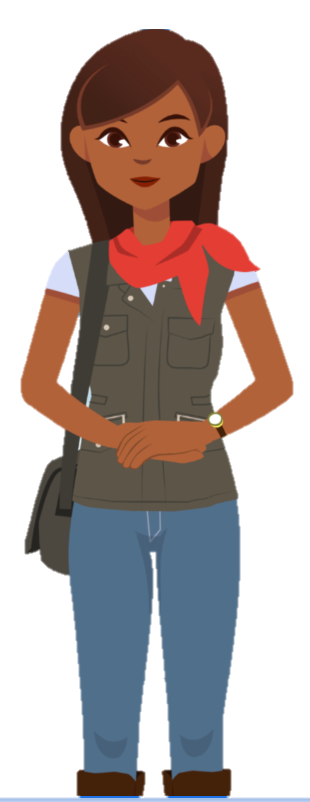 Con Amira puedes elegir una historia que quieras leer. En ciertas ocasiones te ayudare a leer algunas palabras nuevas o practicar algunas palabras que ya conoces. Asegúrate de leer toda la historia hasta el final. Sabrás que has terminado cuando veas una pantalla que dice “¡Gran trabajo!"
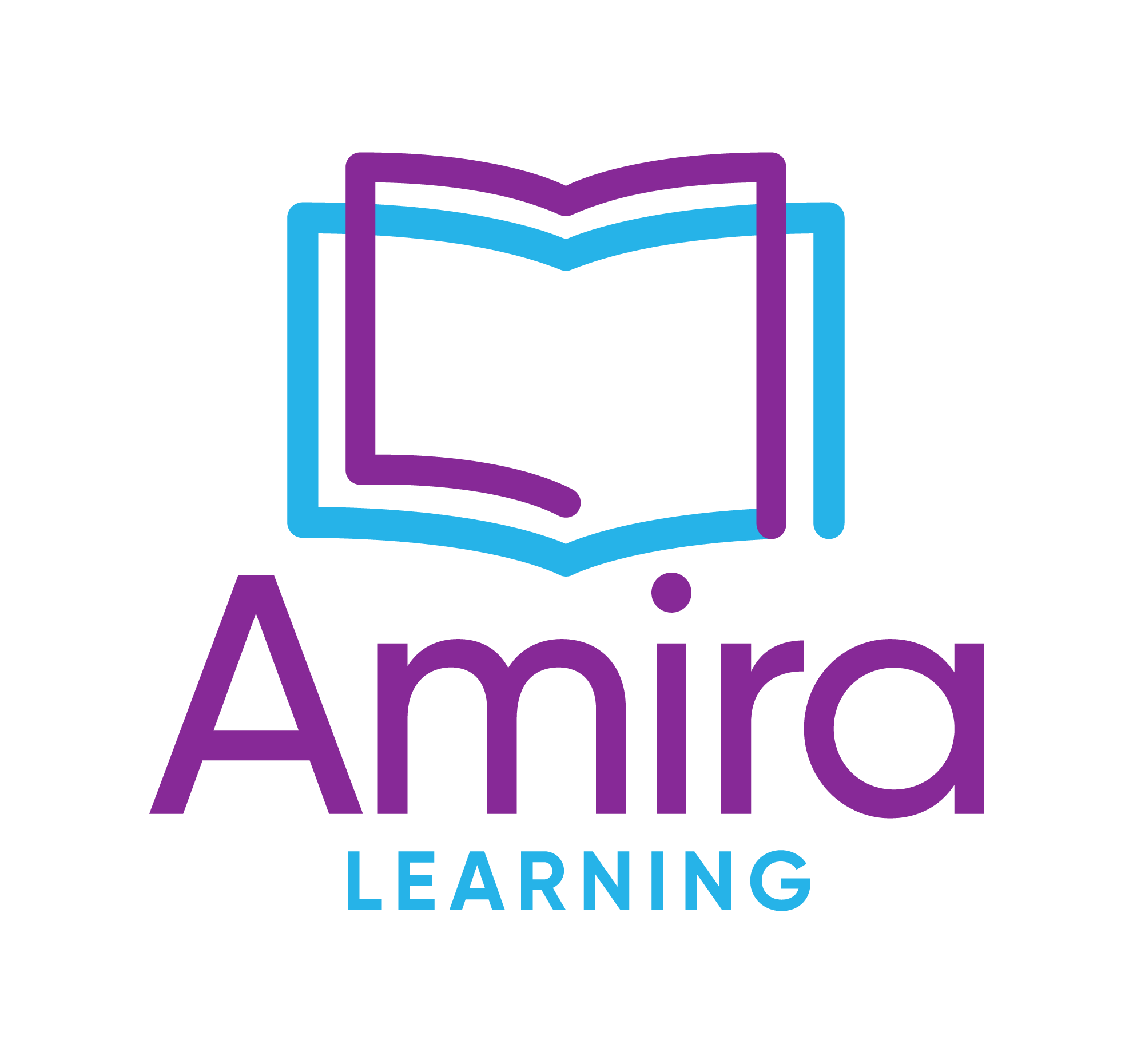 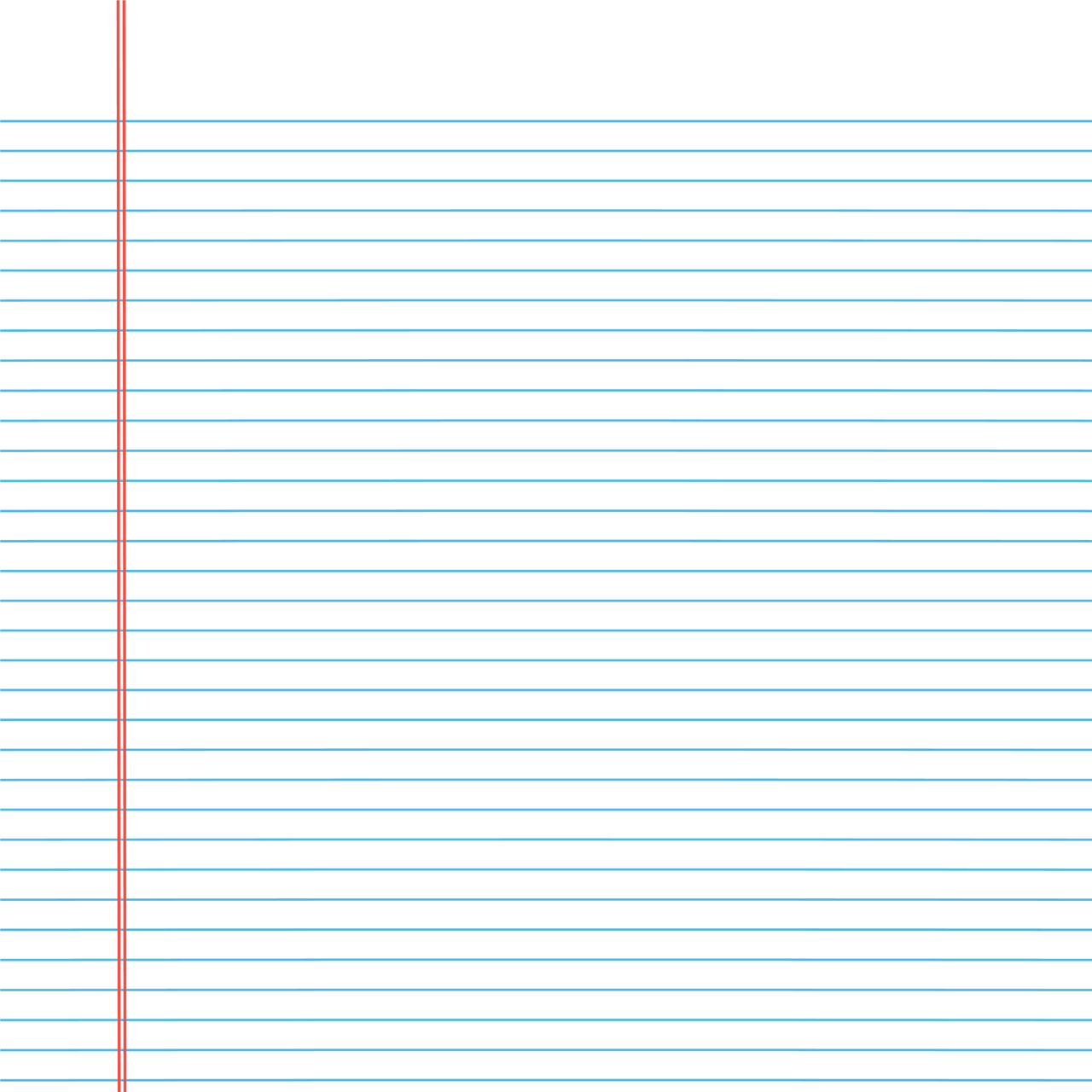 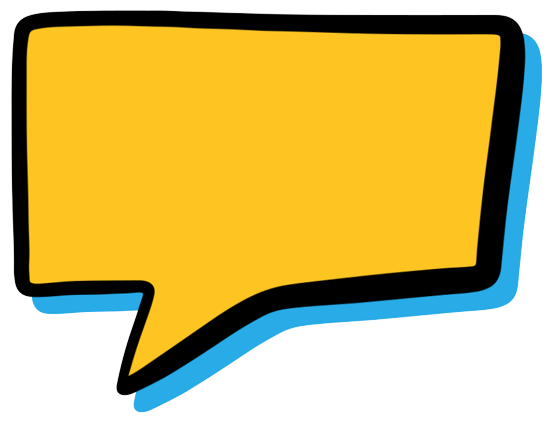 Recuerda:
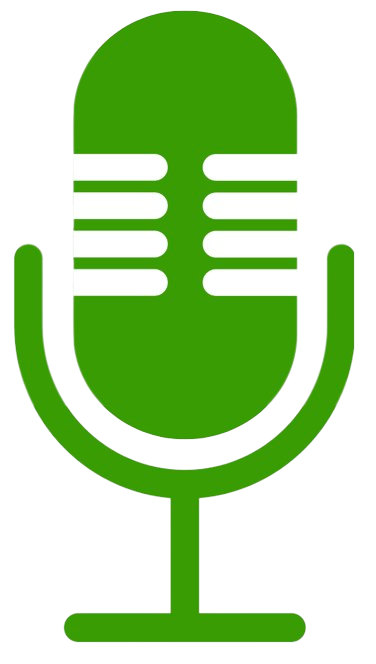 Lee en voz alta y clara
Lee claramente cuando el micrófono esté verde
1
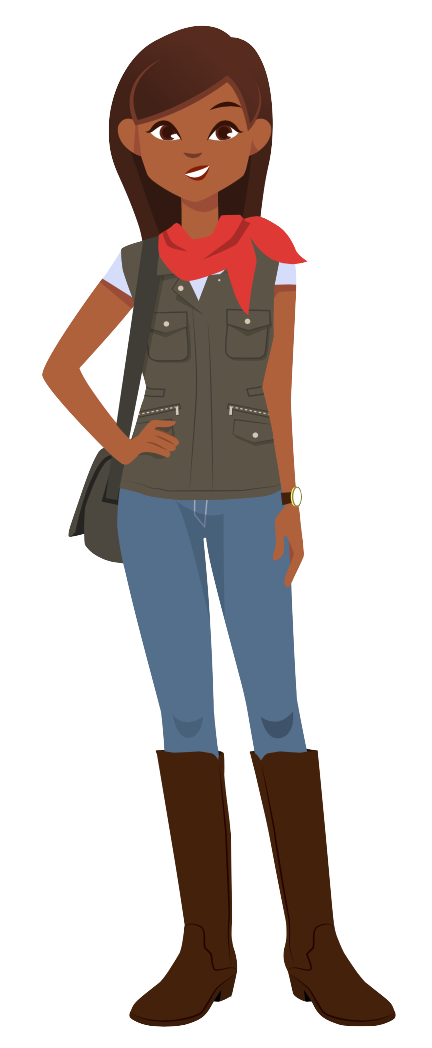 Sigue leyendo
Lee aunque el cursor esté delante o detrás de ti, Amira te sigue escuchando.
2
3
Mantente positiva
Cuando recibes una palabra difícil y Amira te ayuda ¡significa que estás practicando y te estás convirtiéndote  en un mejor lector!
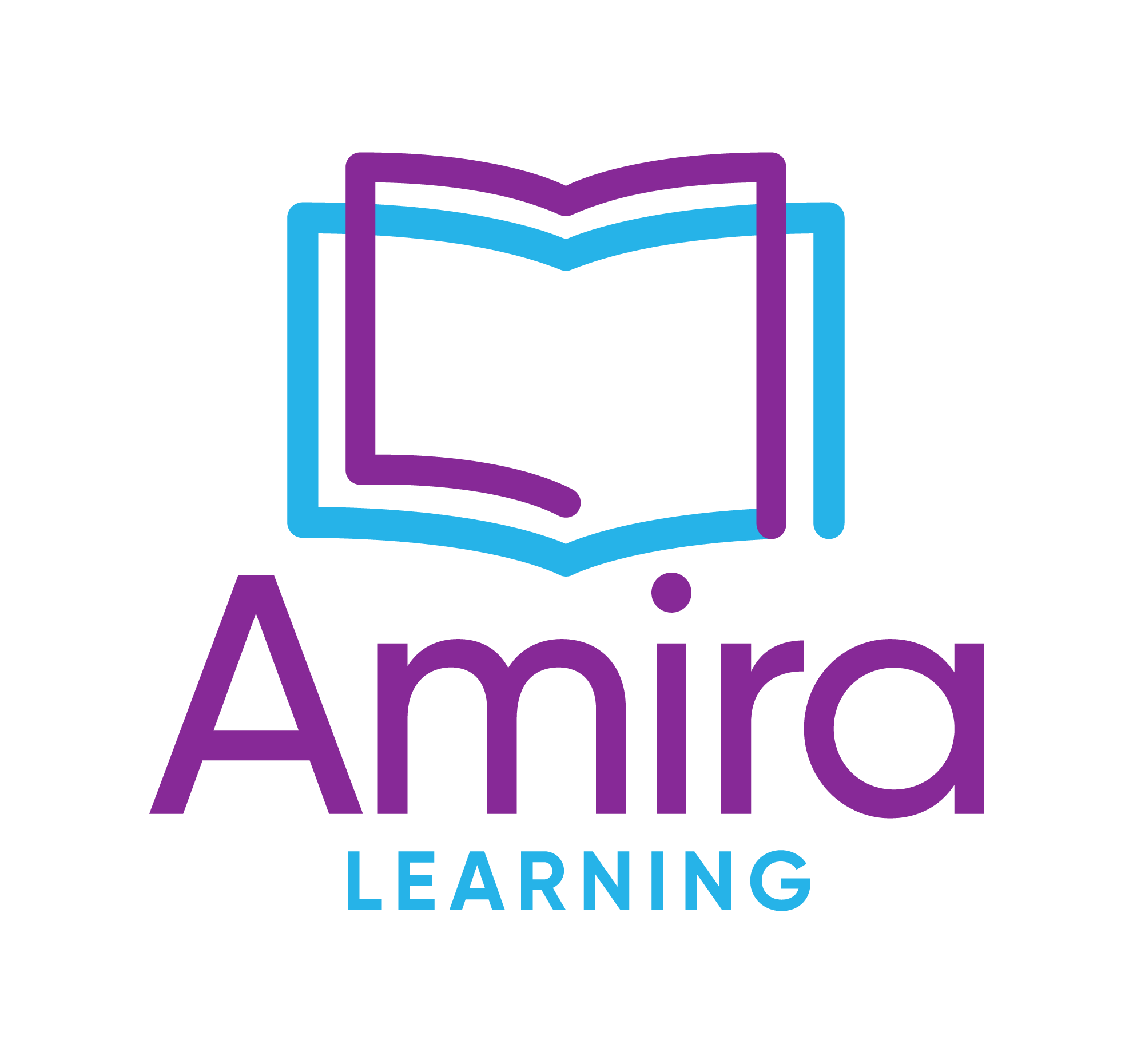 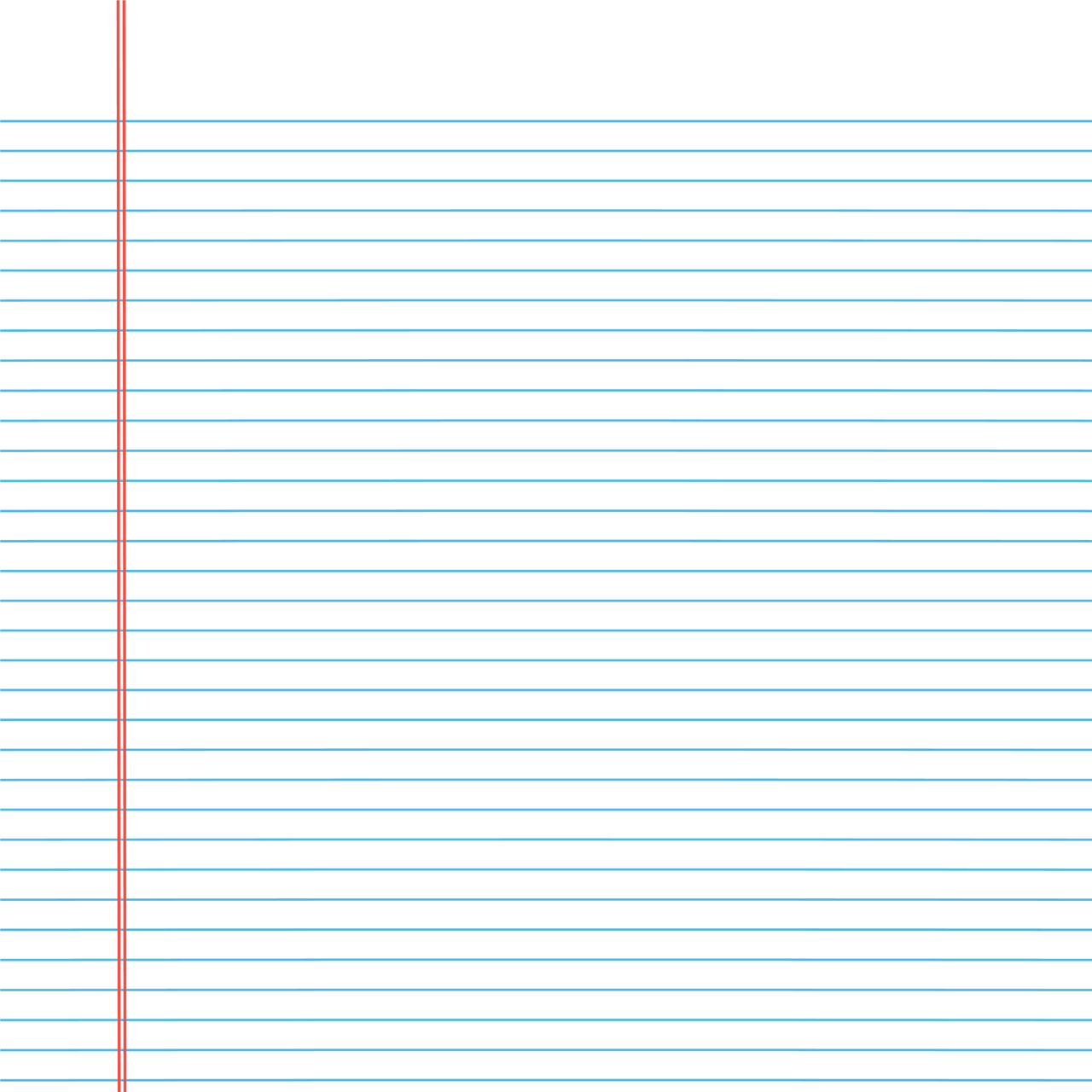 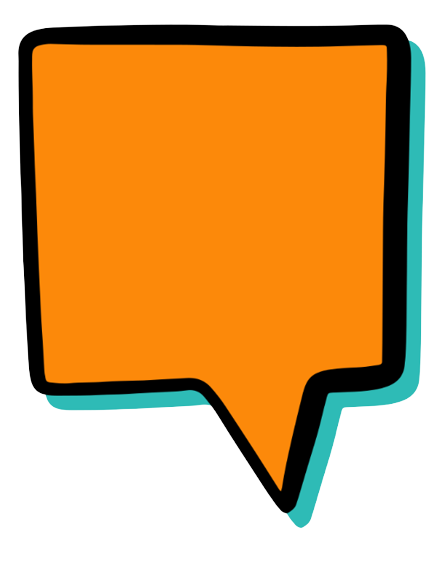 ¡Observa a un alumno de 1er grado y otro alumno de 4to grado leyendo conmigo en el siguiente video!
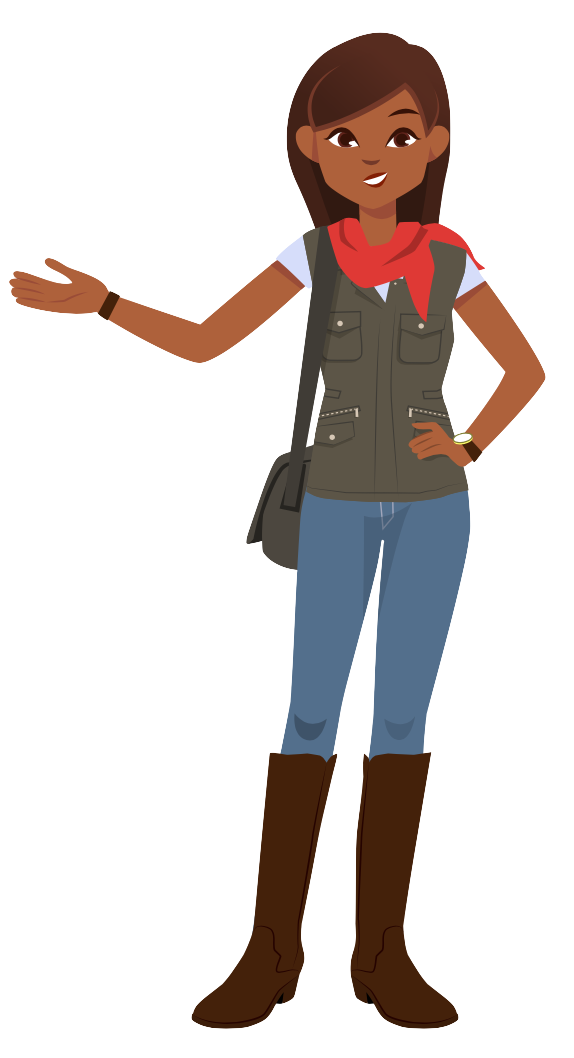 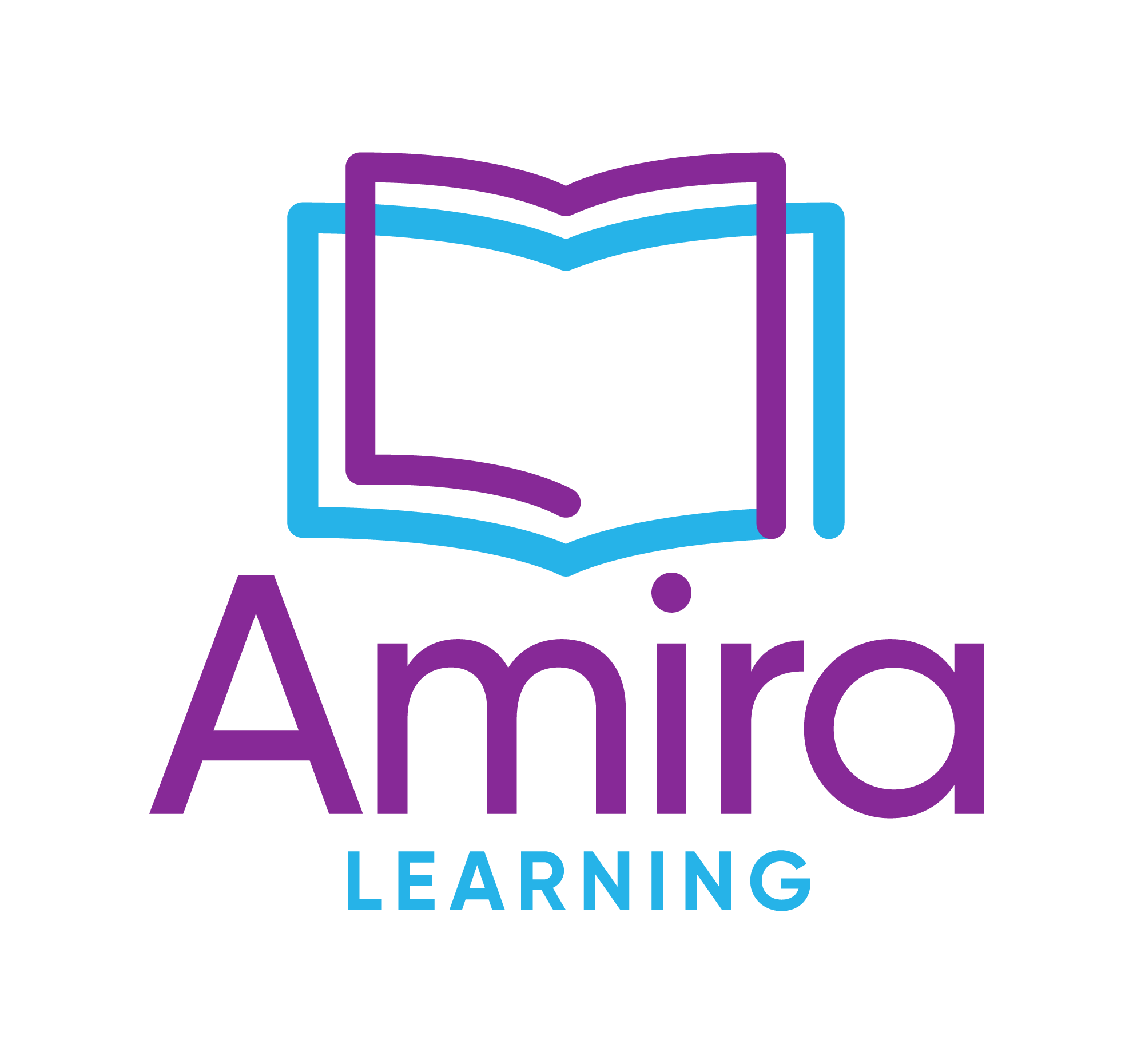 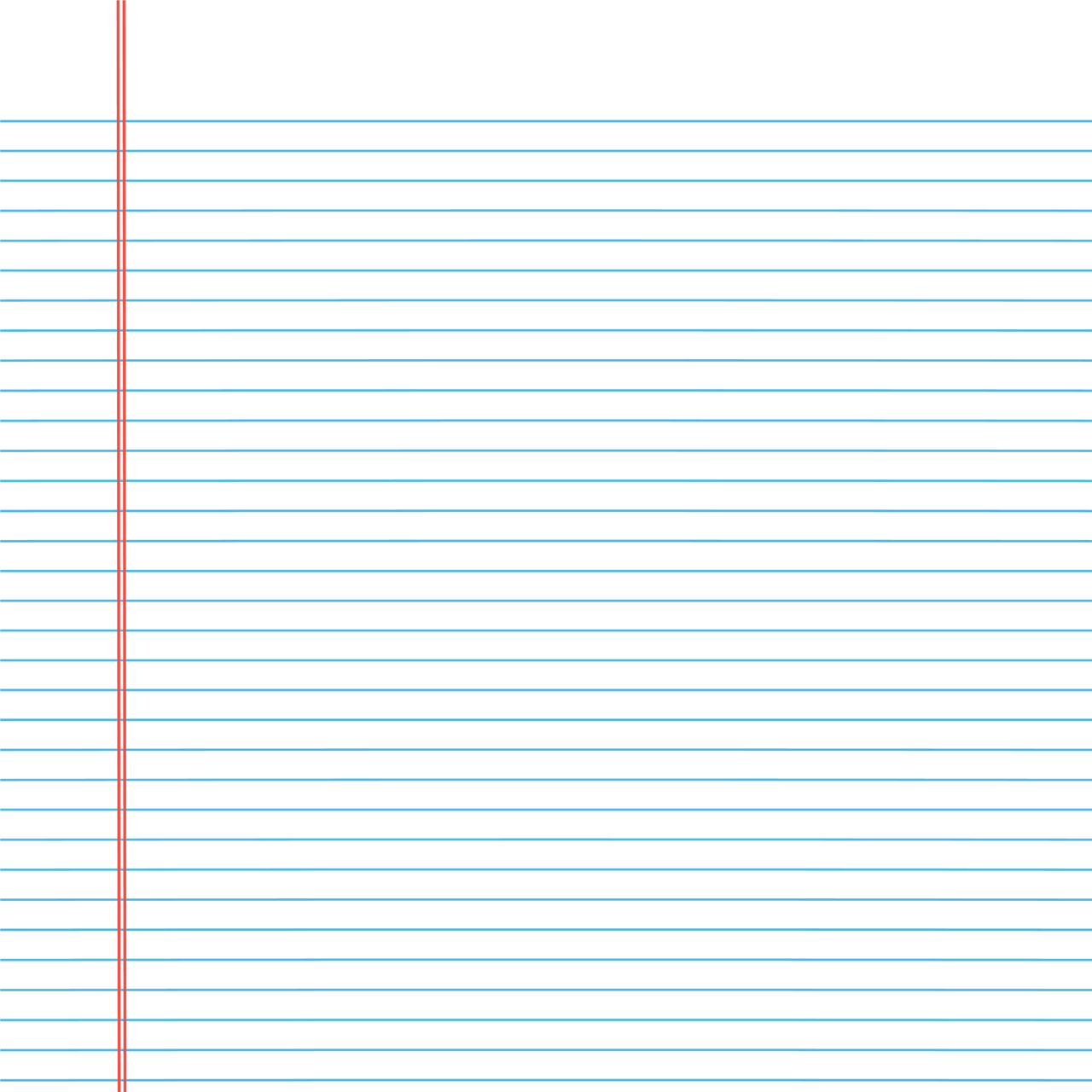 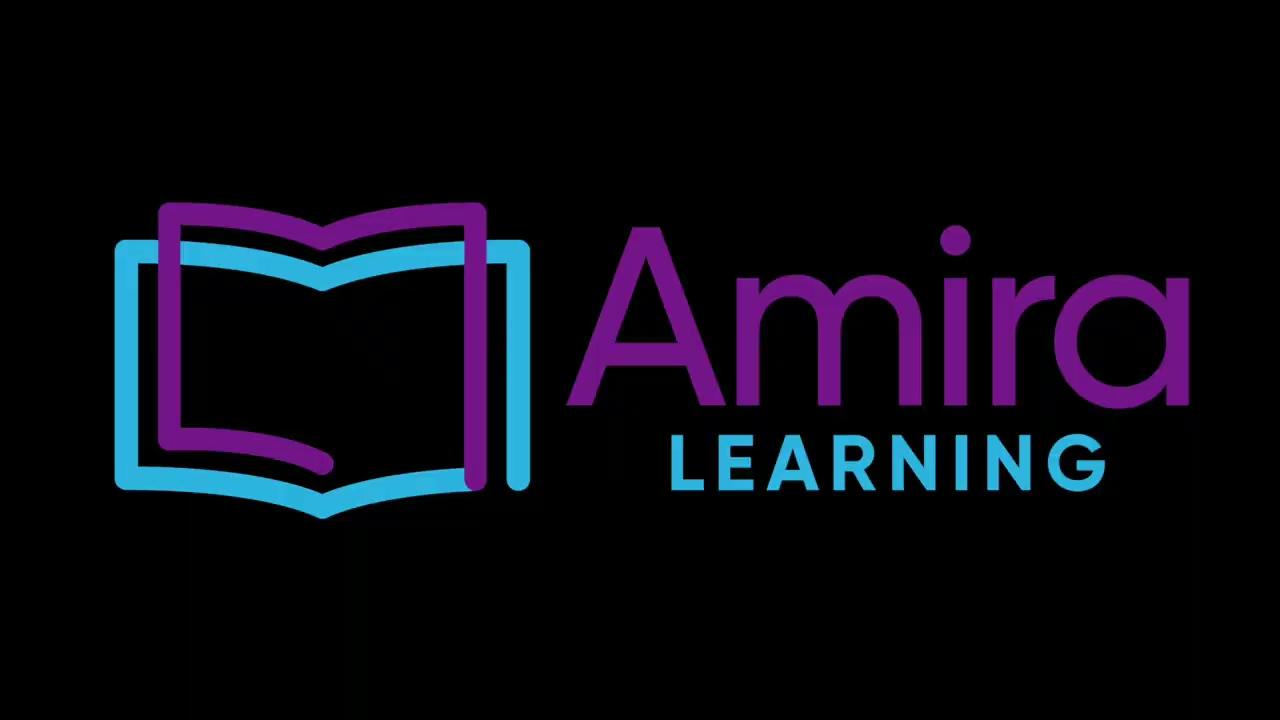 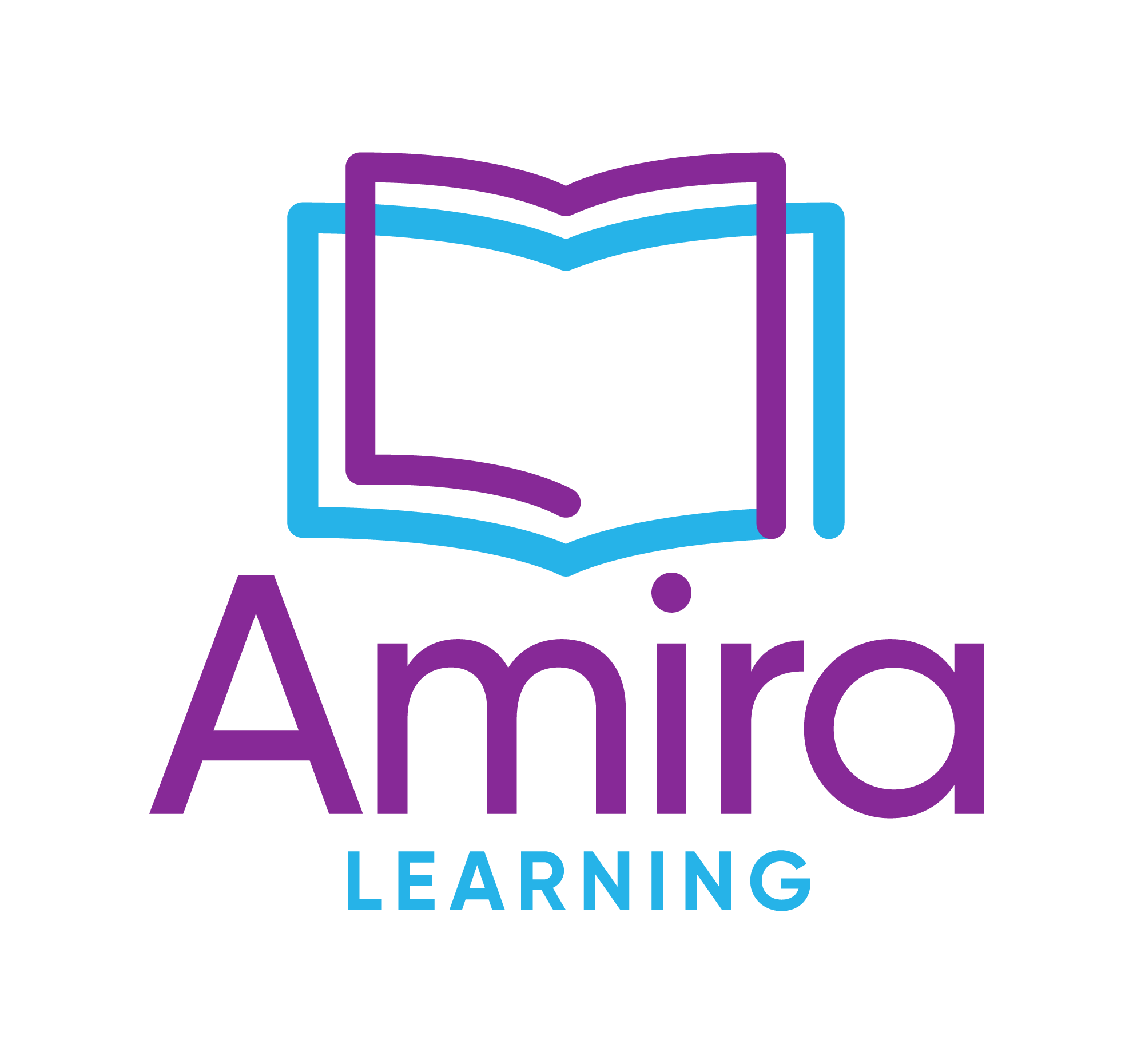 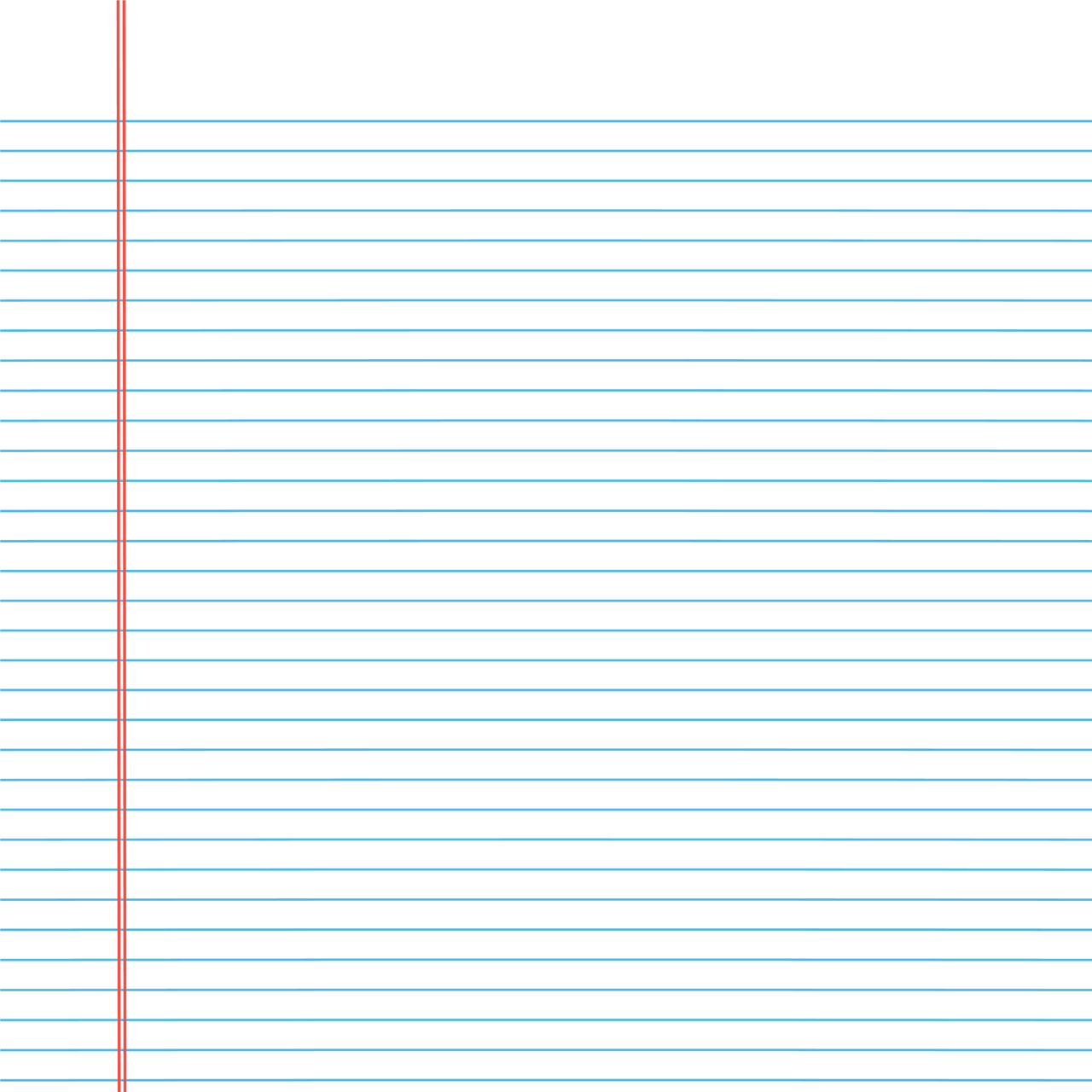 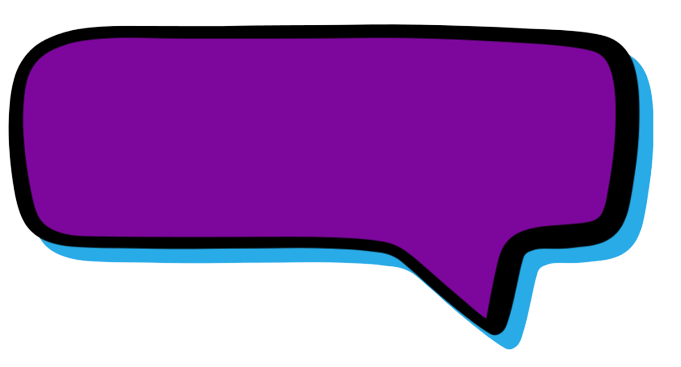 Así es como iniciarás tu sesión
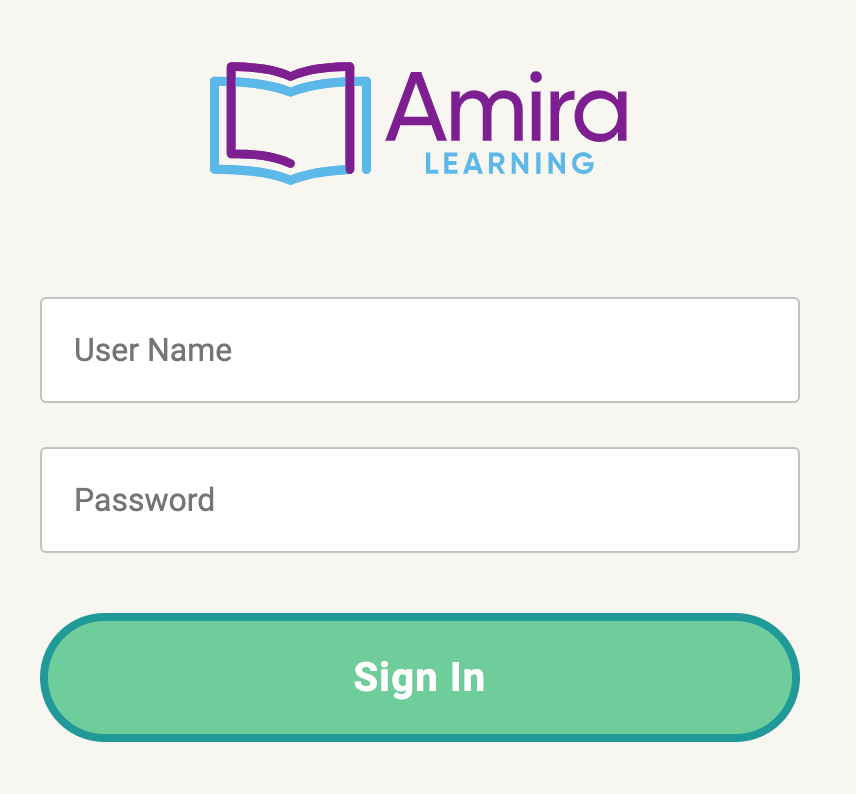 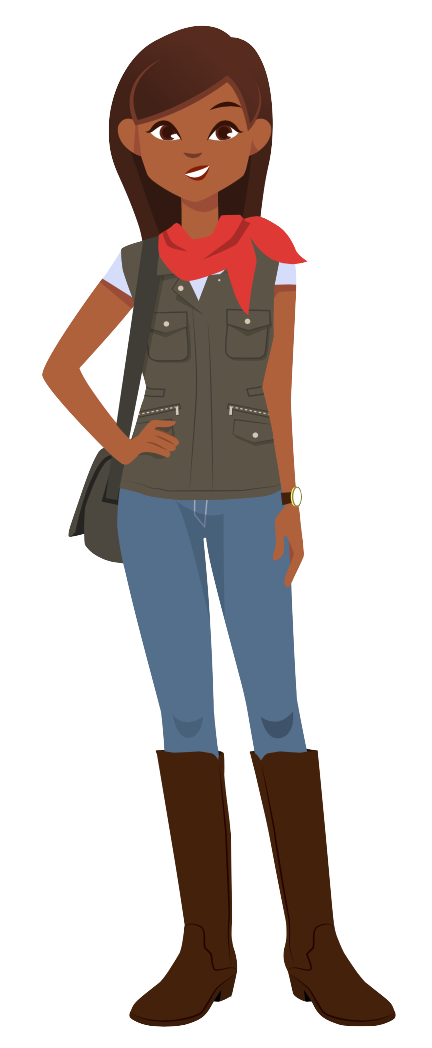 Ve a este este sitio web: amiratutor.com
1
Escribe tu nombre de usuario y contraseña
2
3
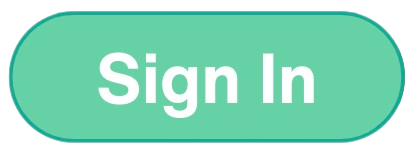 Hacer clic en:
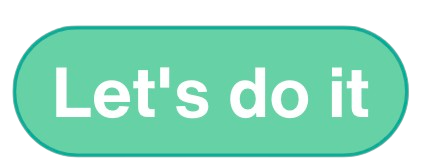 Hacer clic en:
4
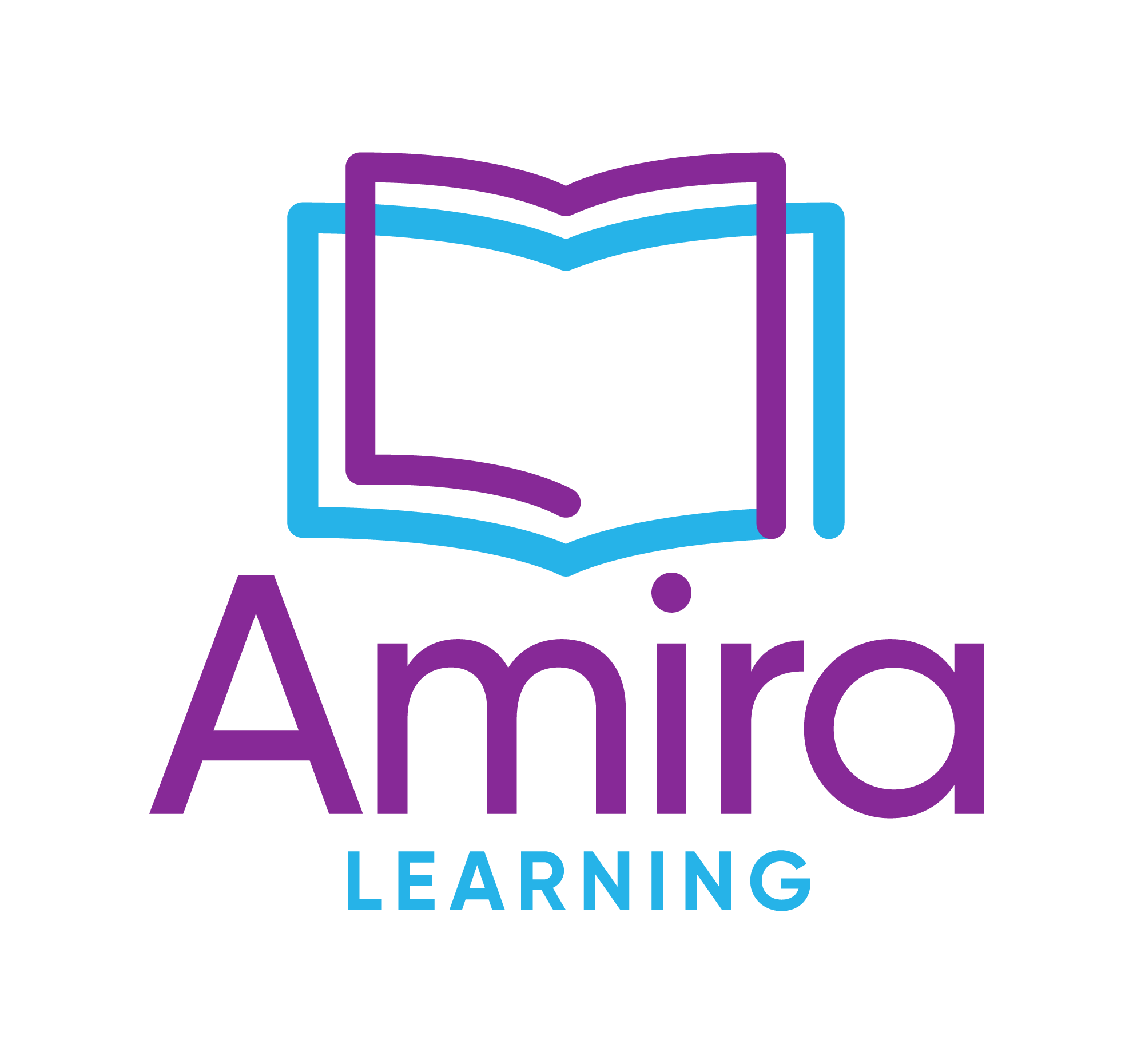 [Speaker Notes: Option 1: amiratutor.com]
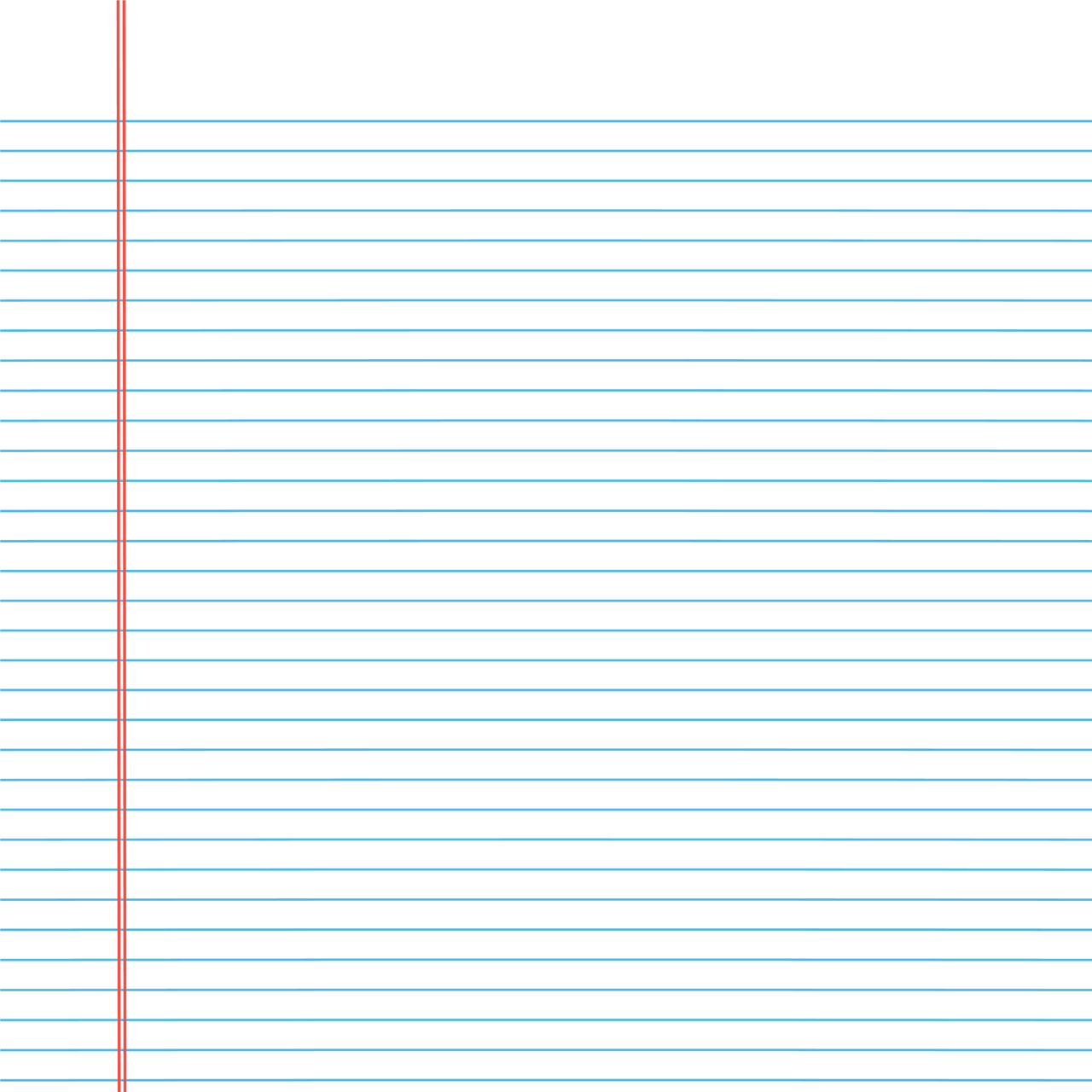 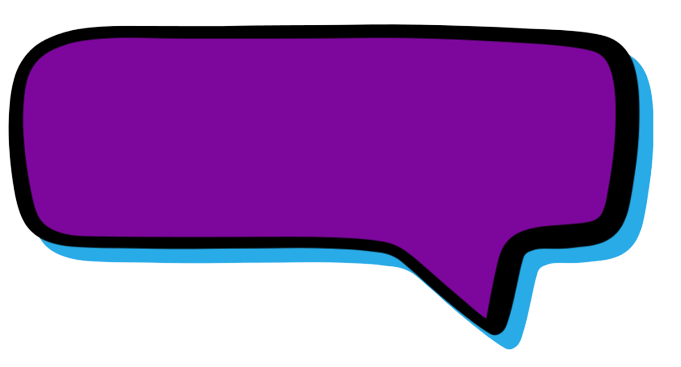 Así es como iniciarás tu sesión
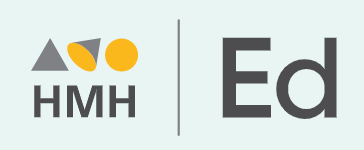 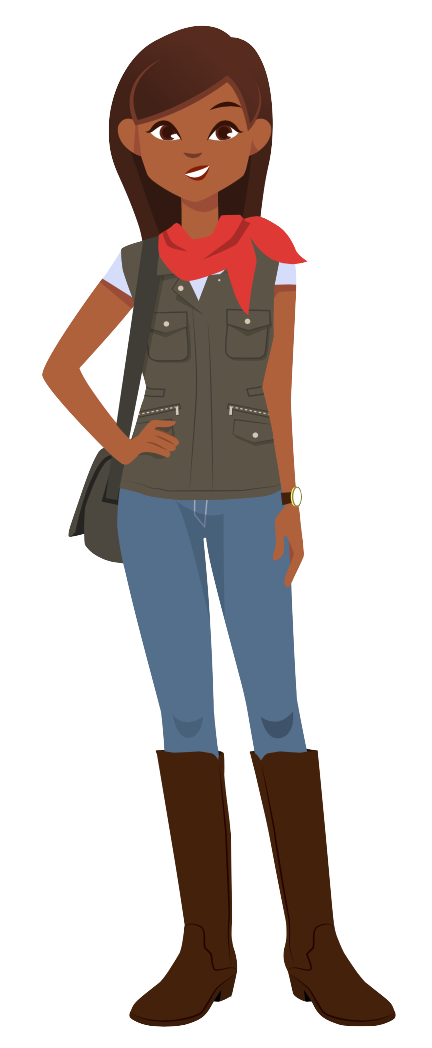 Inicia sesión con HMH Ed
1
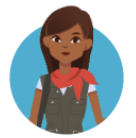 Amira
2
Escribe tu nombre de usuario y contraseña
3
Hacer clic en:
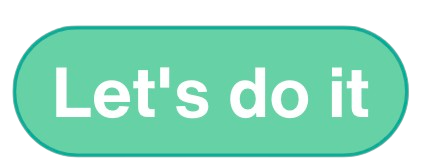 Hacer clic en:
4
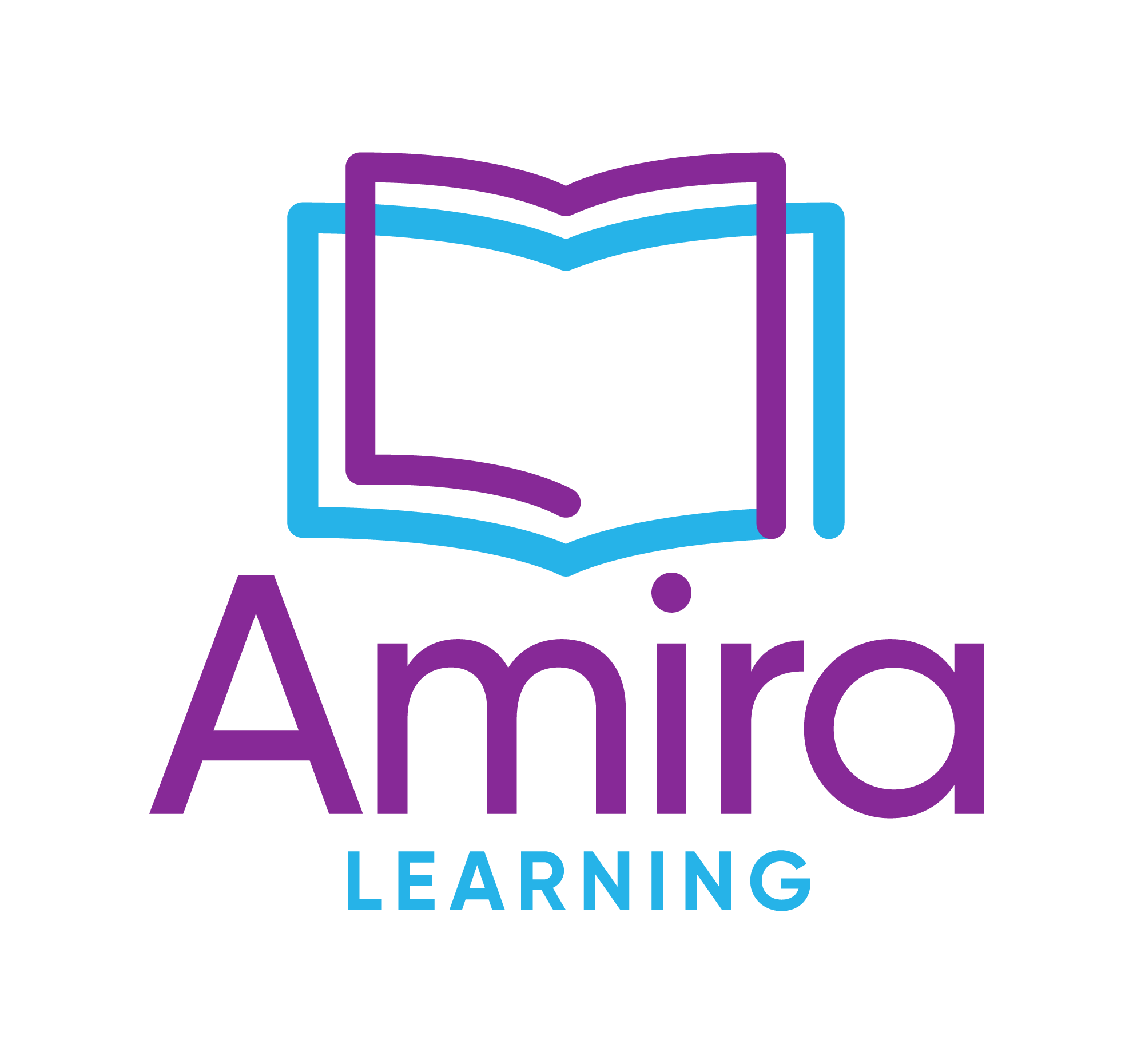 [Speaker Notes: Option 2: HMH Ed]
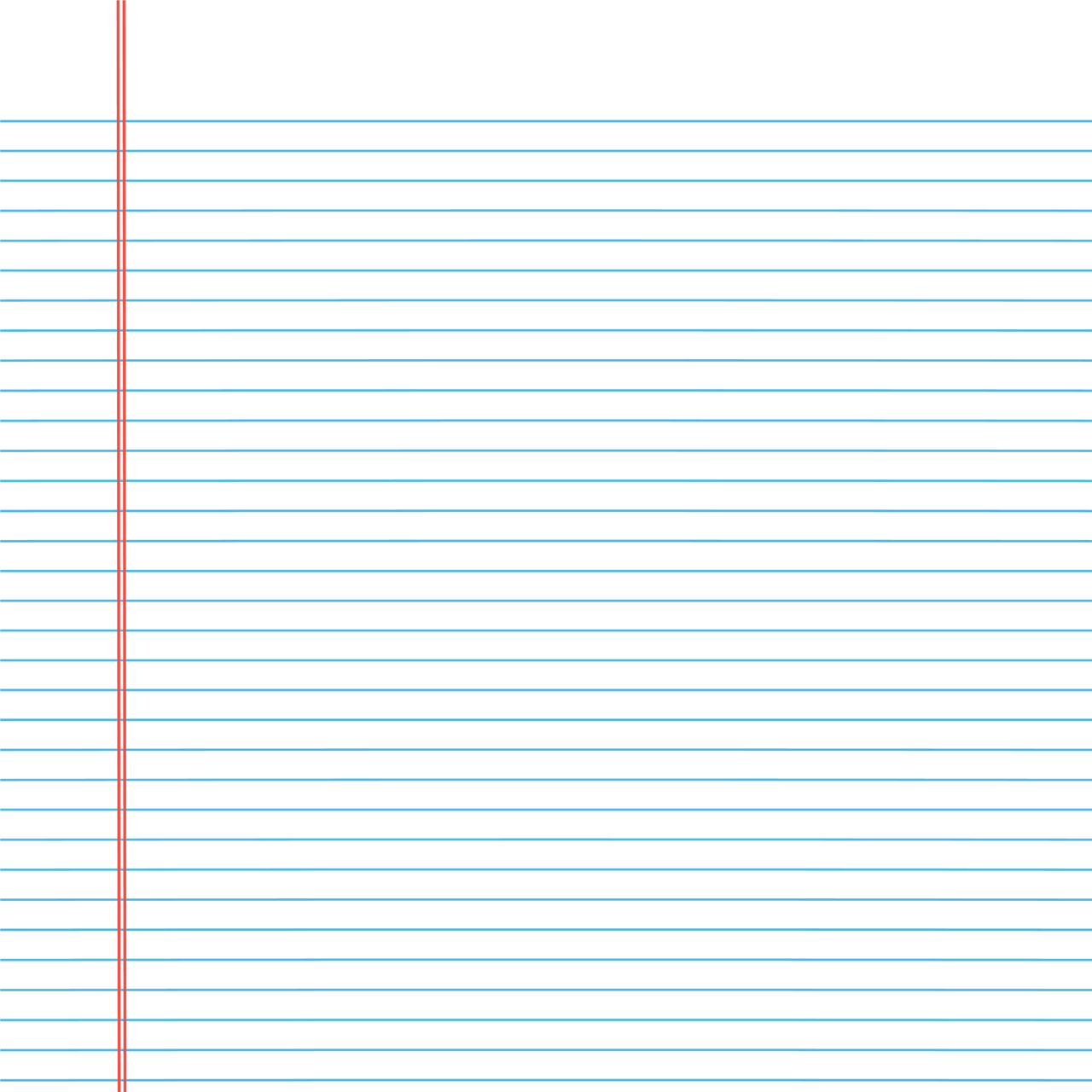 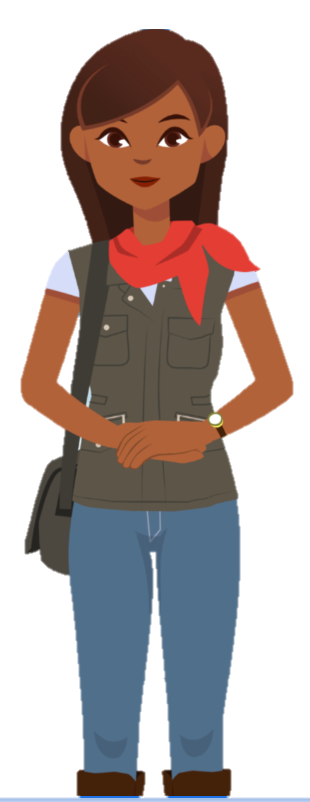 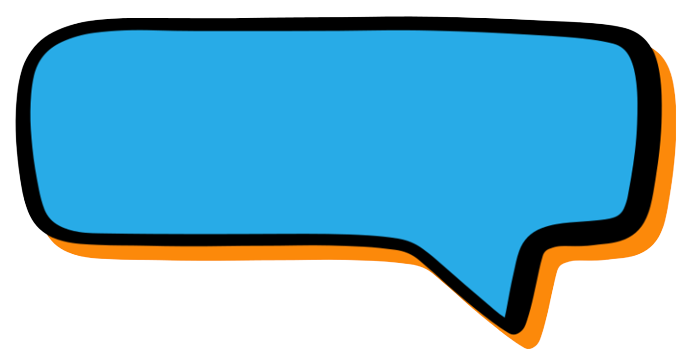 ¡Asegúrate que el micrófono esté encendido!
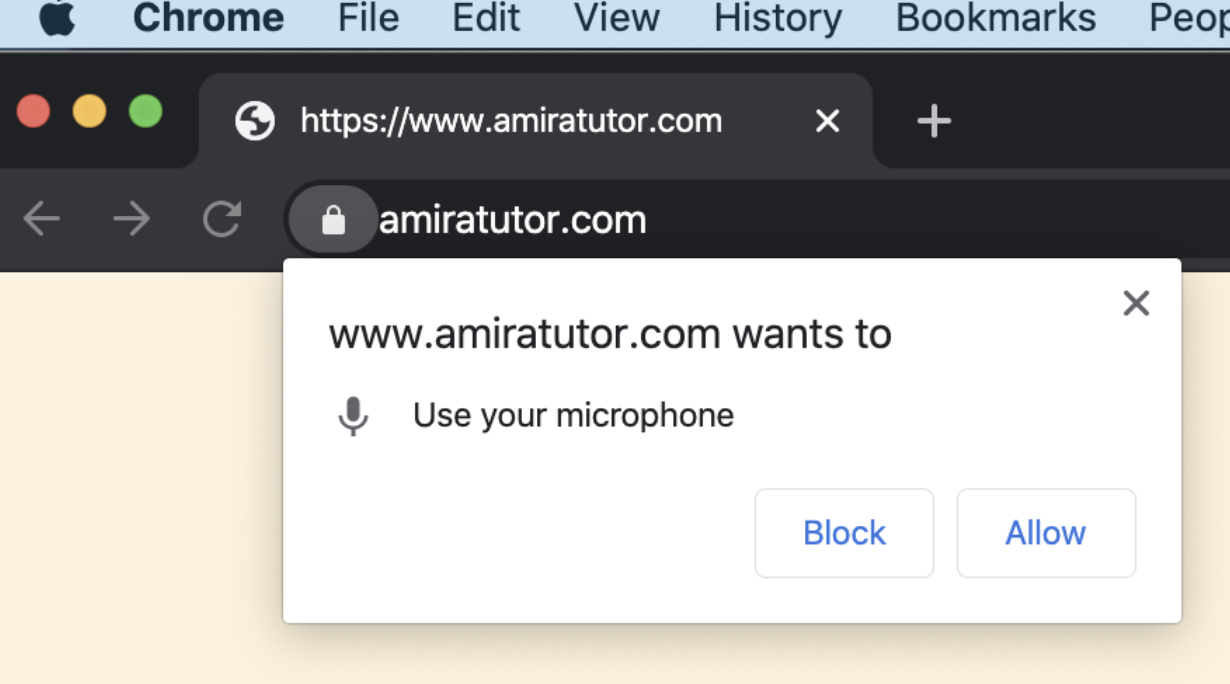 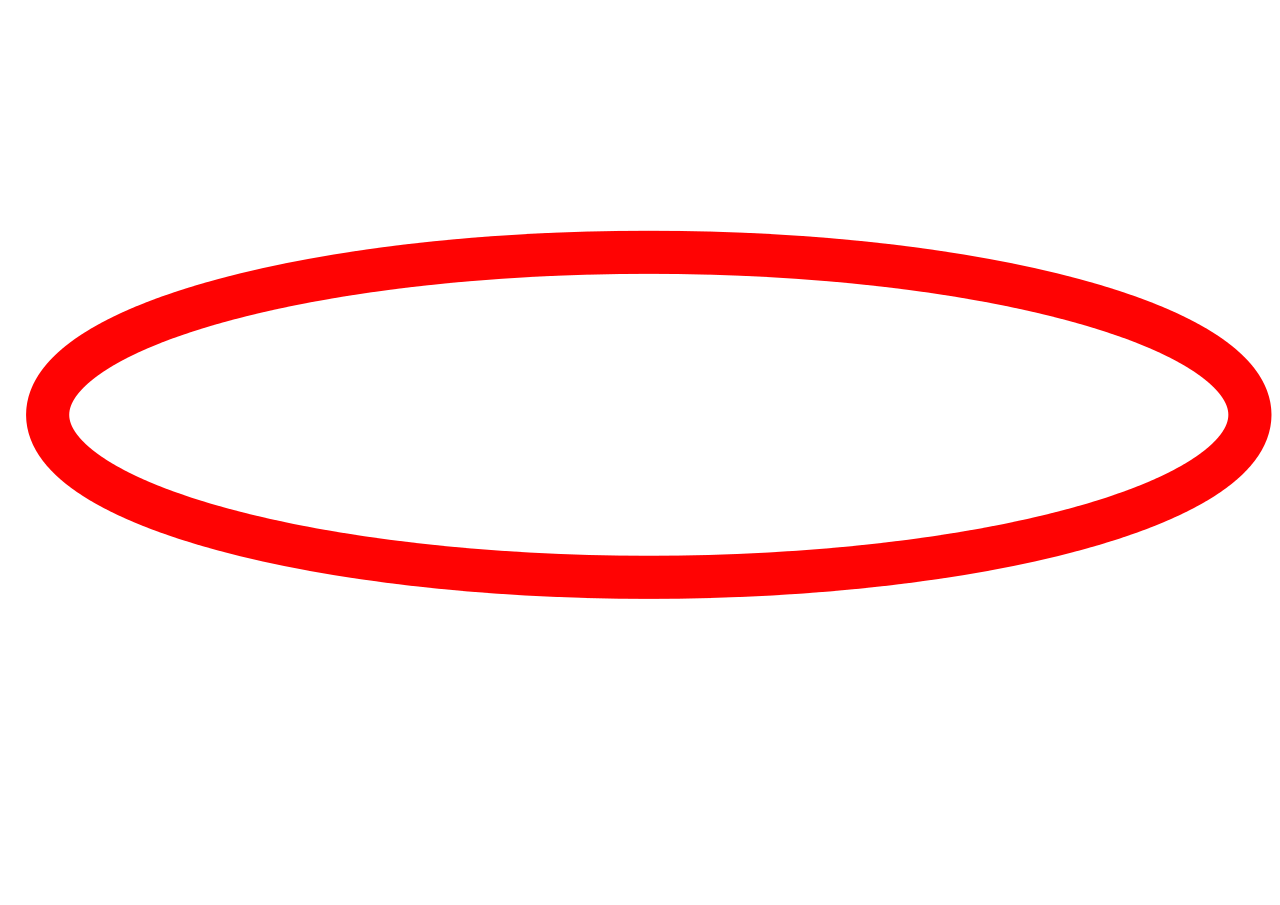 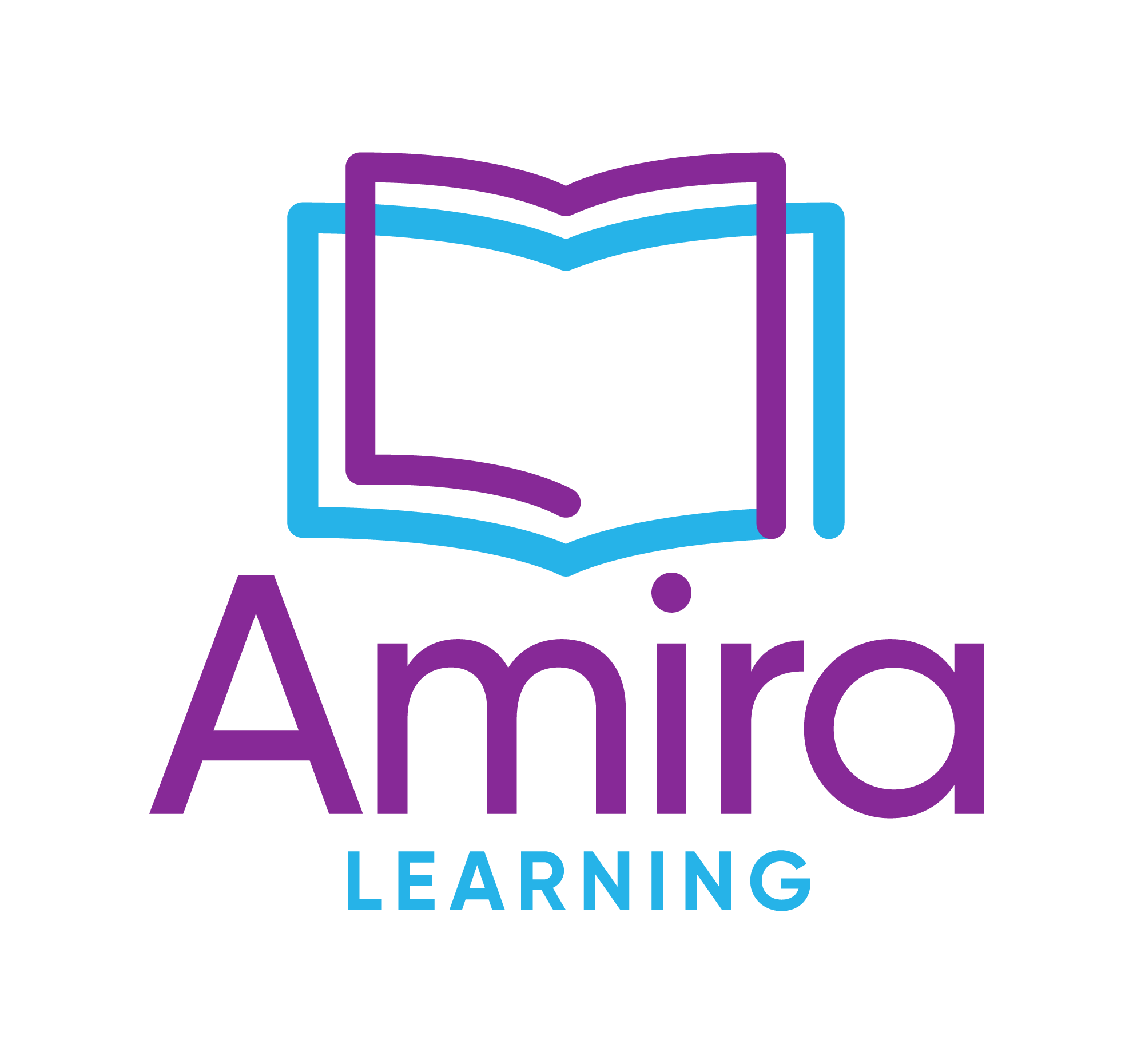 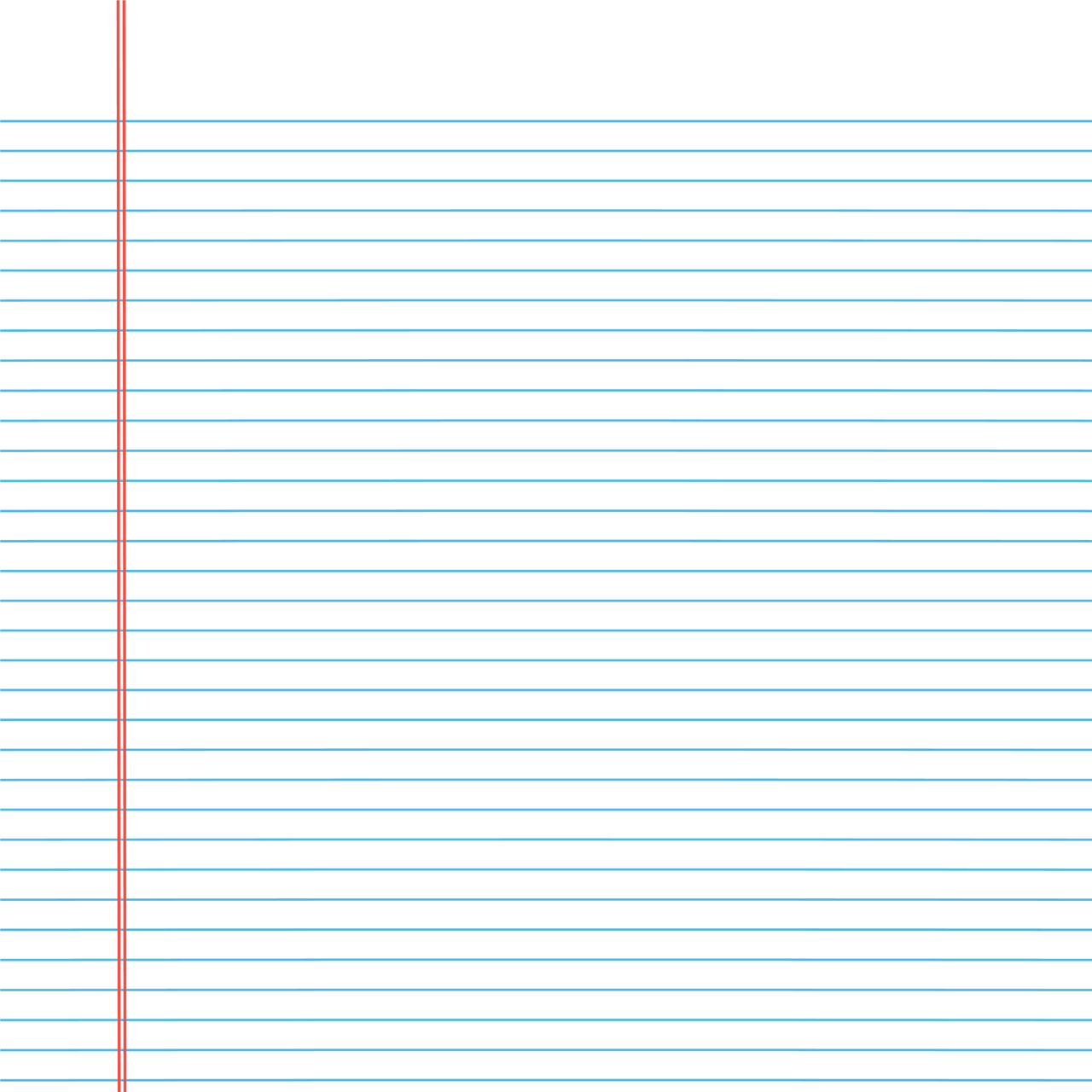 Lesson Link
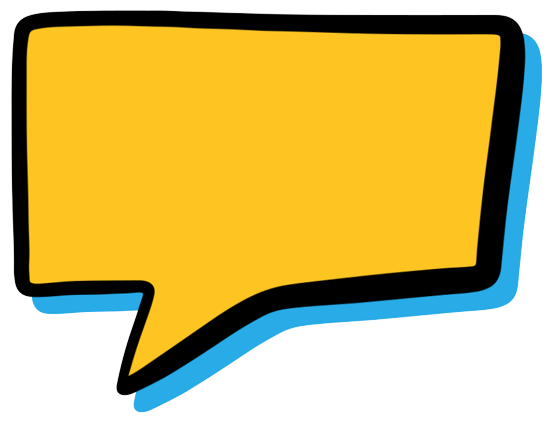 ¡Ahora tu maestro te mostrará cómo leer conmigo! ¡Mira cómo tu maestro me lee en voz alta cuando el micrófono está verde!
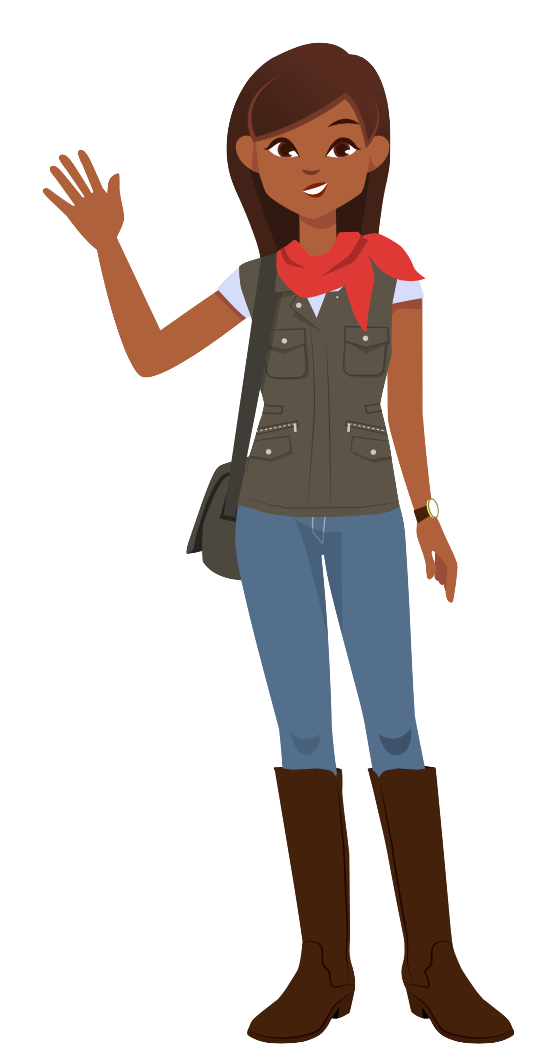 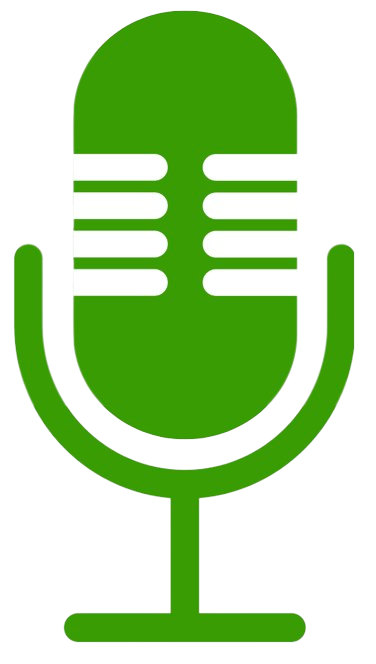 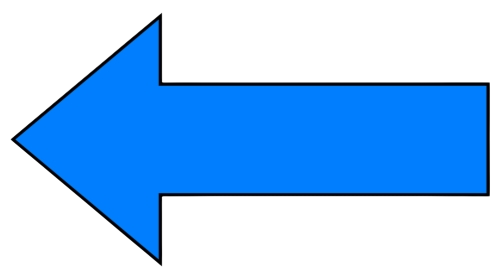 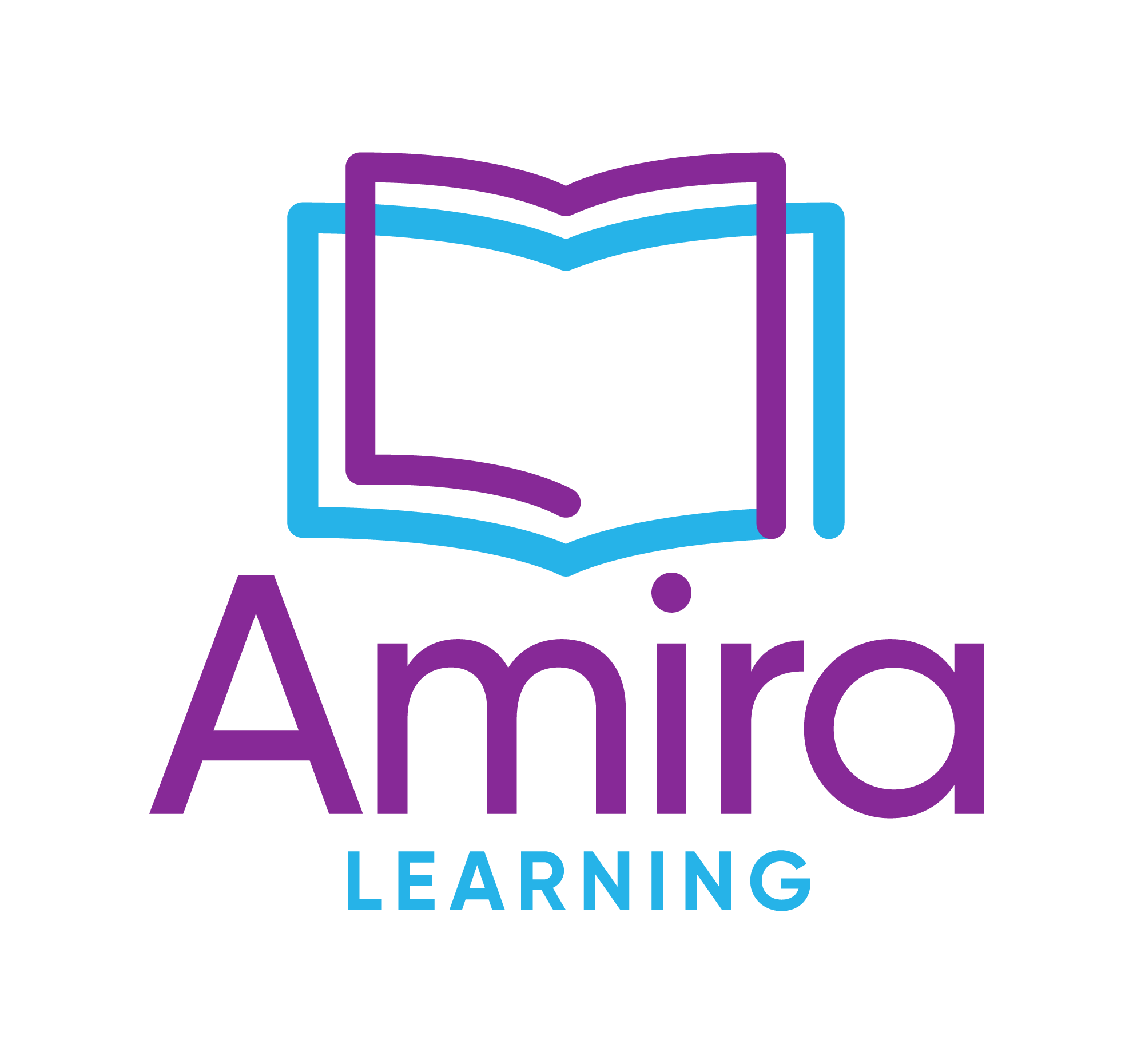 [Speaker Notes: Lesson 1:https://docs.google.com/document/d/1WTu1qpjZyniFBJYUZvWyEMGOlYoWRfM8WqxjMfNJ1vU/copy]
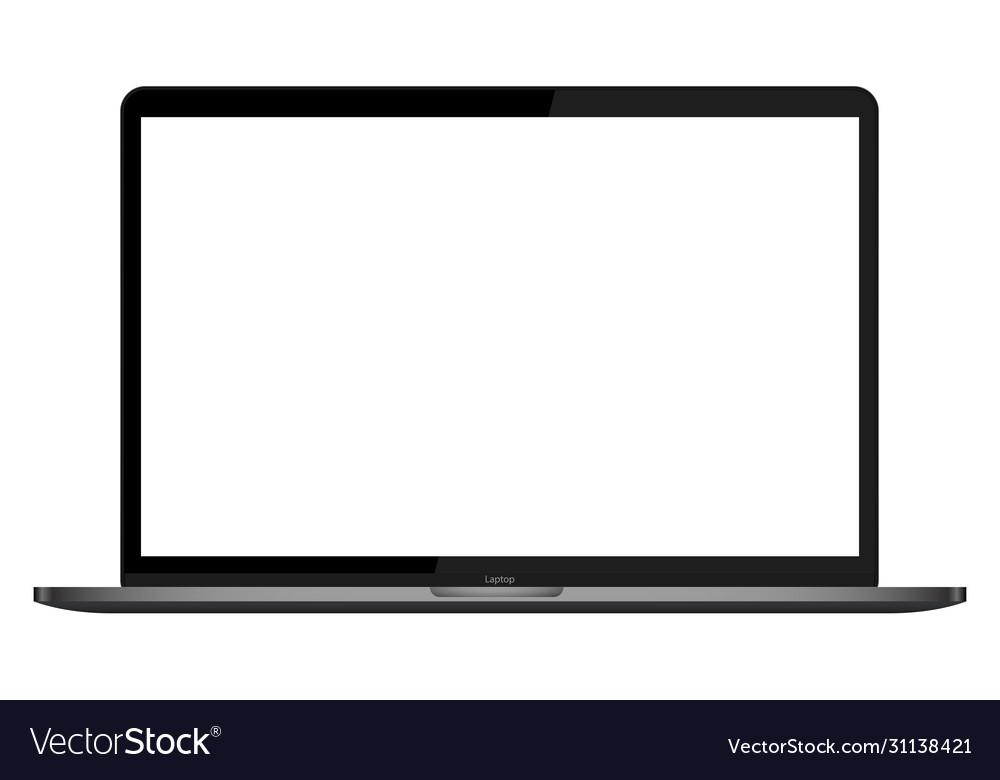 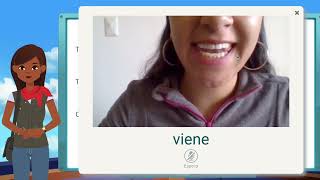 [Speaker Notes: Vimeo link: https://vimeo.com/manage/videos/846718102]
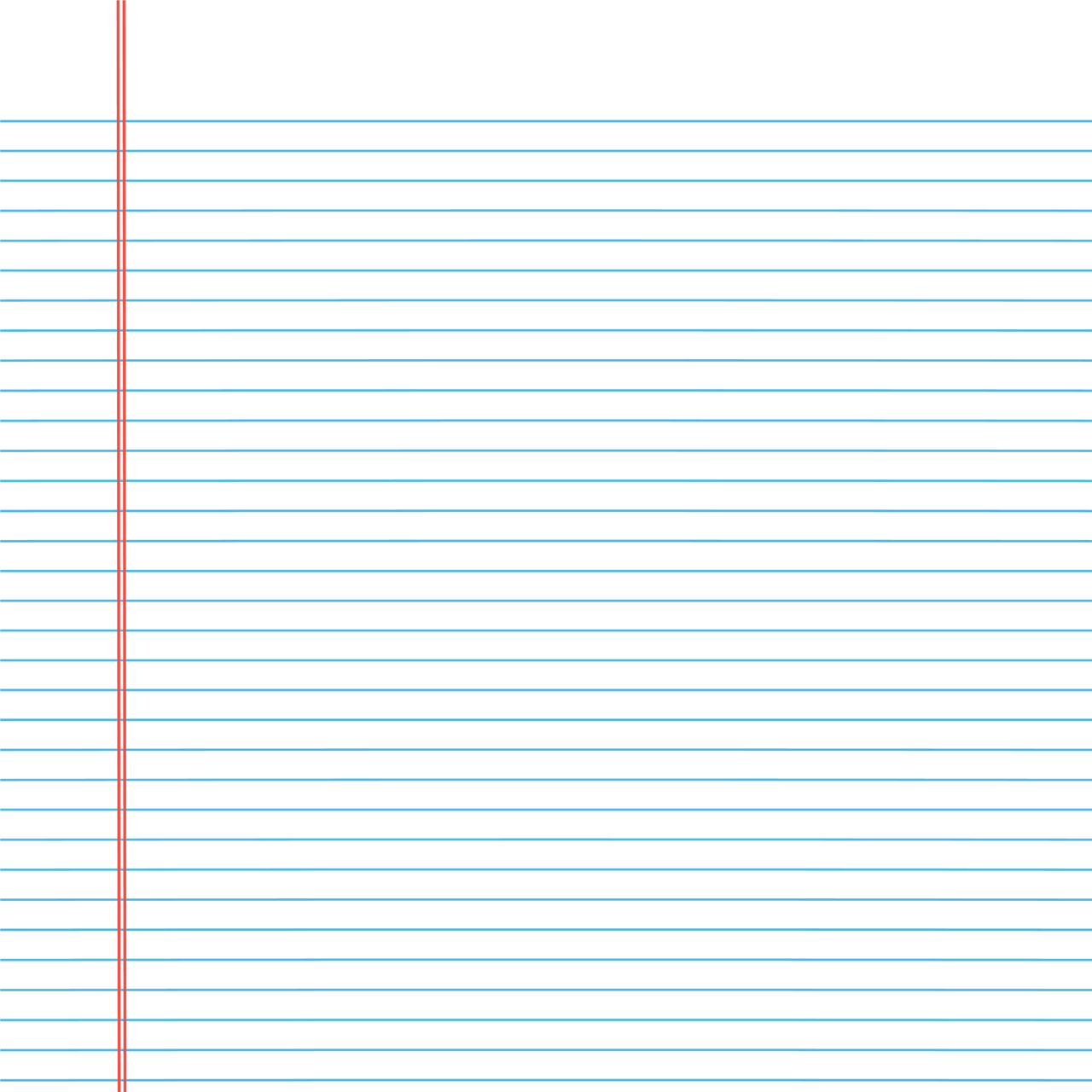 Lesson Link
Reflexiones de aprendizaje
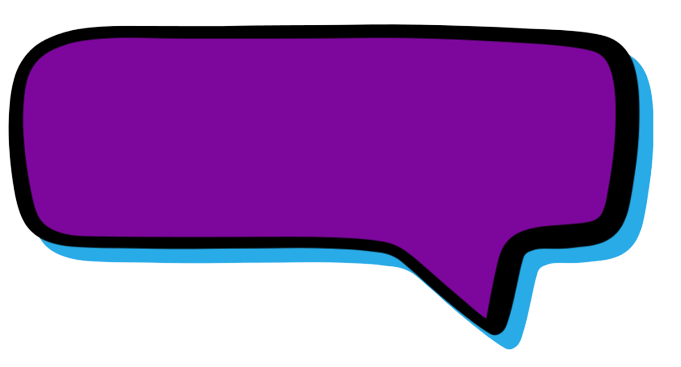 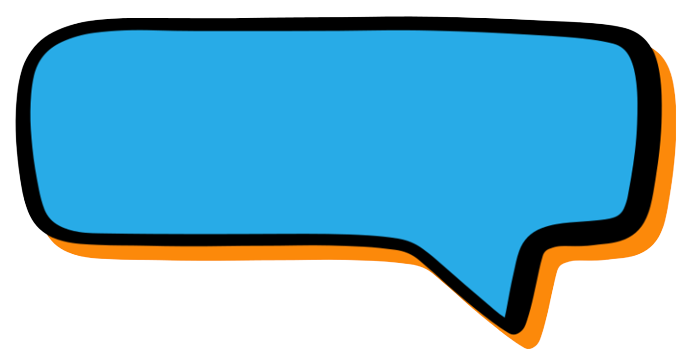 2.  ¿Cómo sabrás que has completado la historia?
1.  ¿Qué notaste de mi voz?
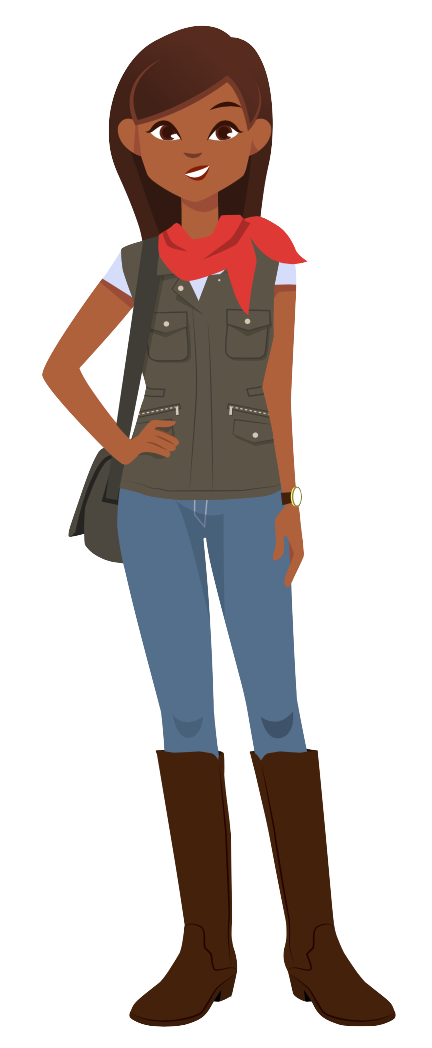 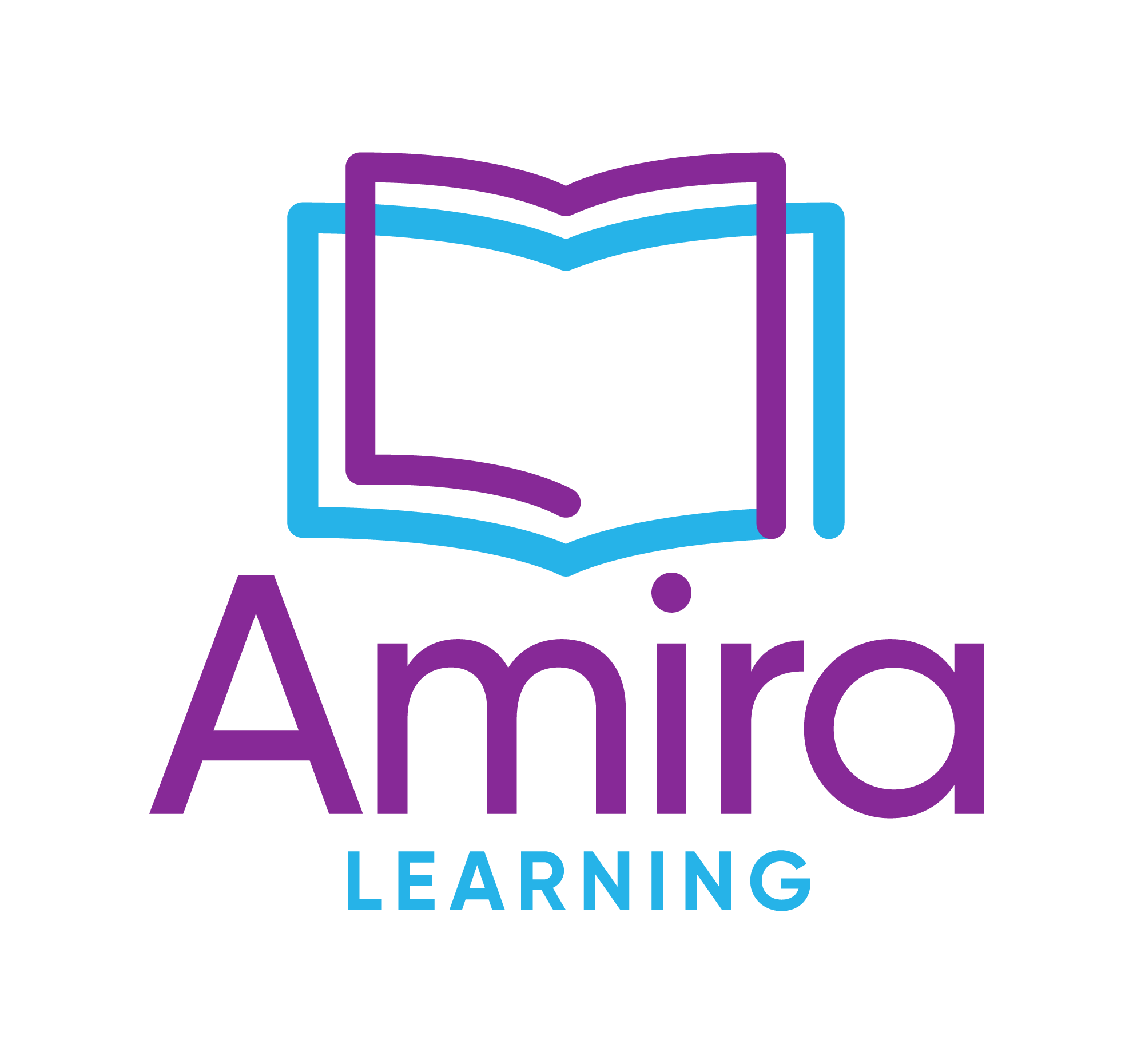 [Speaker Notes: Teacher: “Did you notice when it was my turn to read with Amira? What kind of voice did I use?”

Students: Loud and proud voice!

Teacher: “Can I read silently to myself or do I have to read out loud?”

Students: Out loud.

Teacher: “Why?”

Students: So that Amira can hear you reading and knows when to help you.

Teacher: “How do I know when I’ve finished the story?”

Students: When Amira shows you “Great work!” and tells you how you did.]
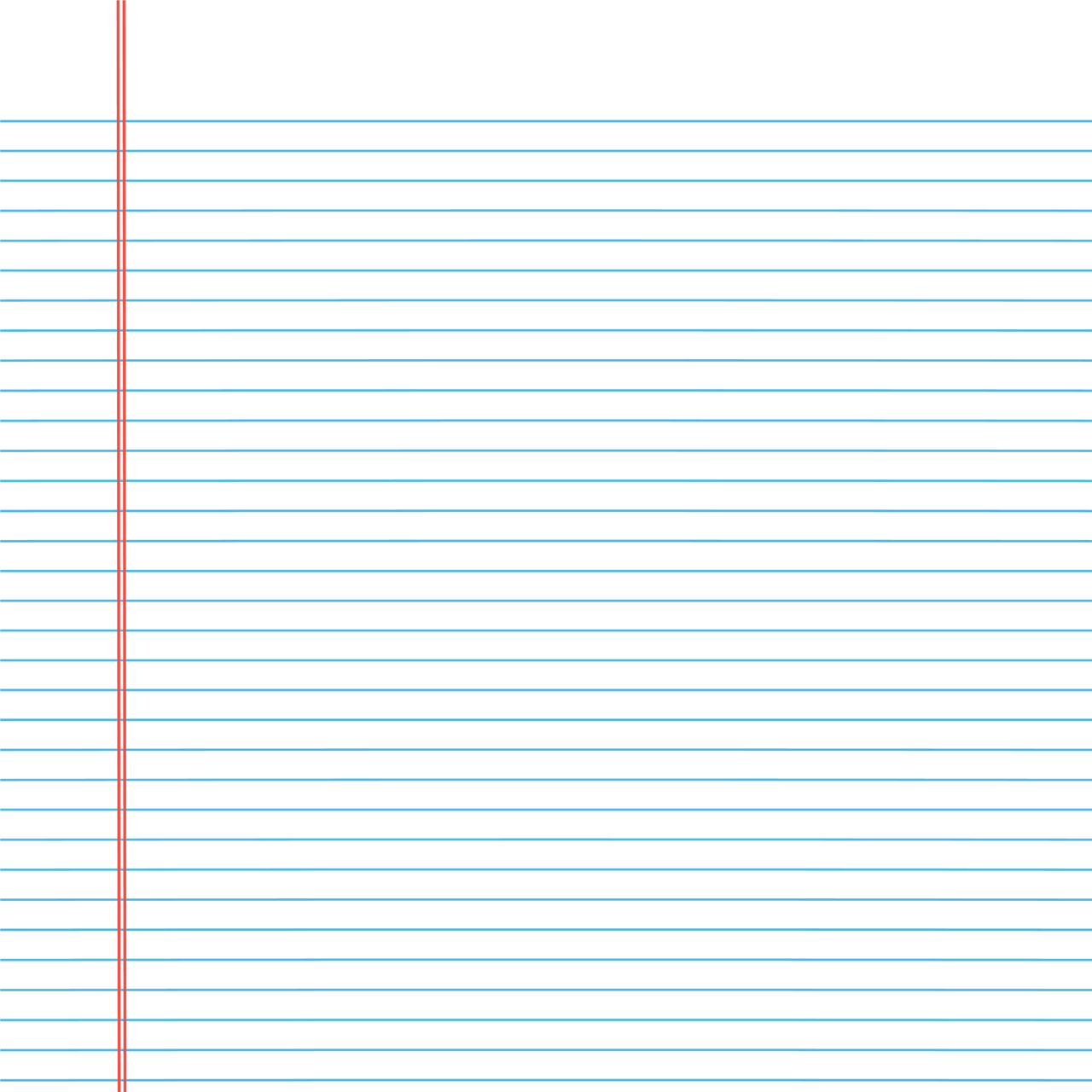 Lesson Link
Pausa y recuerda: hay que leer constantemente, no esperes el cursor (línea debajo de las palabras)
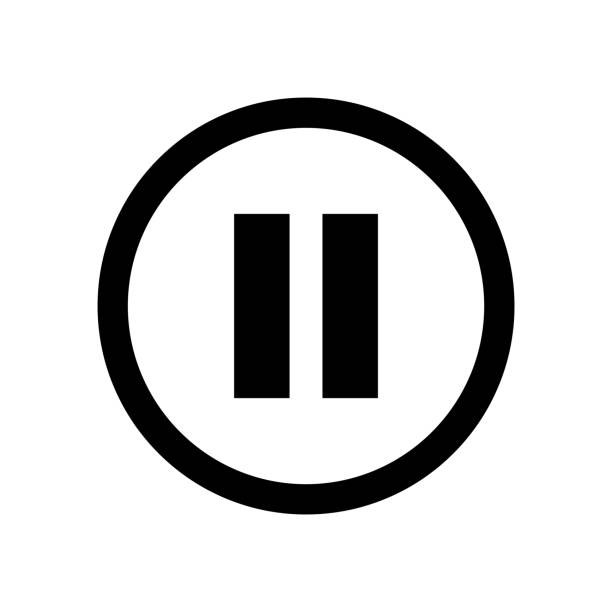 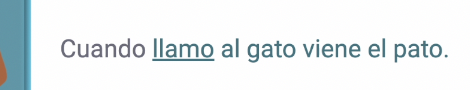 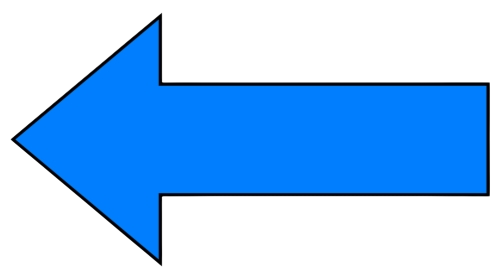 [Speaker Notes: Teacher: “I’m going to model again how you will read with Amira. You may have noticed yesterday that as you read to Amira there is a little line under each word that moves as you read. Today I want to teach you that we should read the story smoothly and ignore that cursor. The cursor helps Amira, but you do NOT need to read the word it’s on; focus on reading the story smoothly. Let me show you what I mean as I read a story with Amira today. When I’m done, you’ll have a chance to log onto Amira and read to her!”]
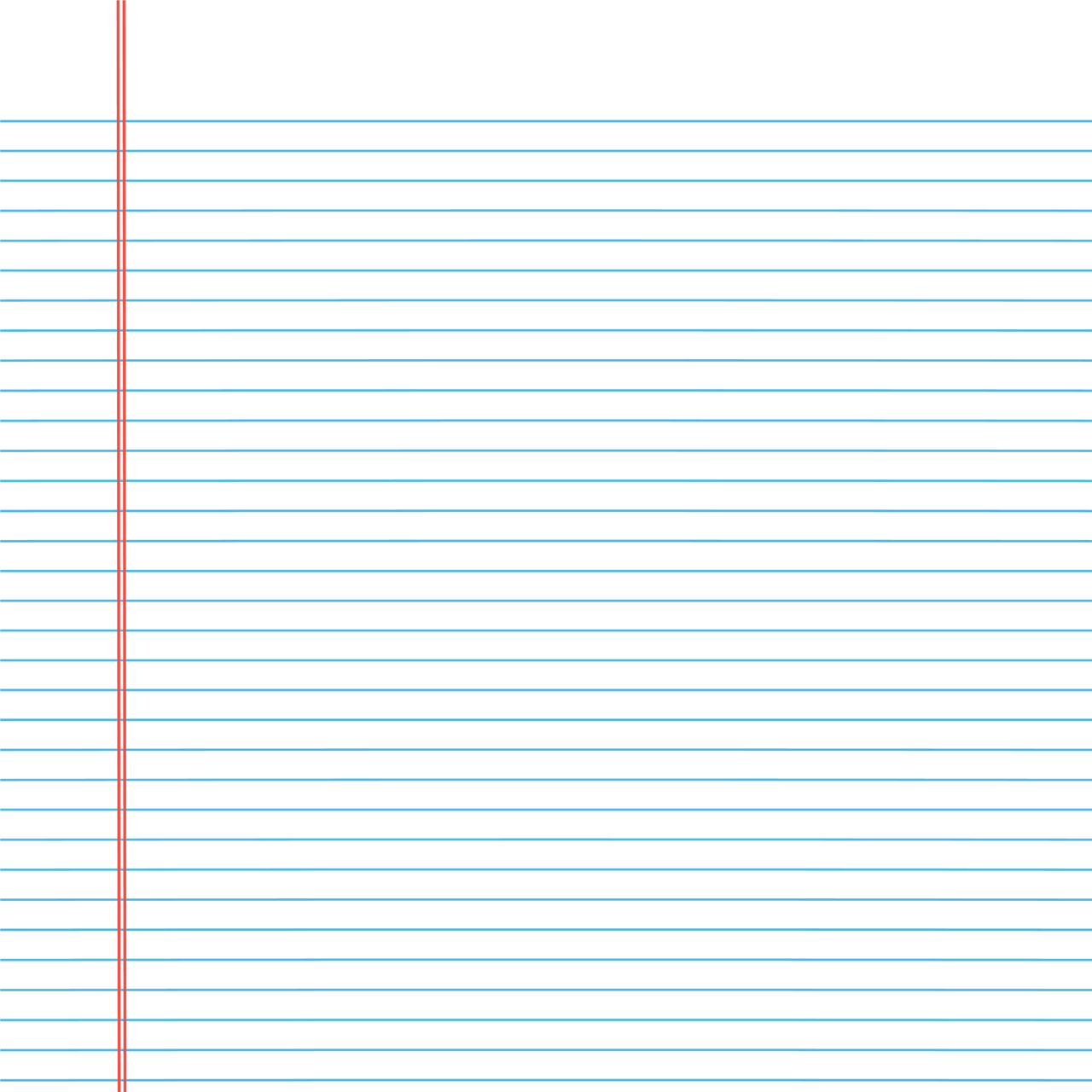 Lesson Link
Reflexiones de aprendizaje
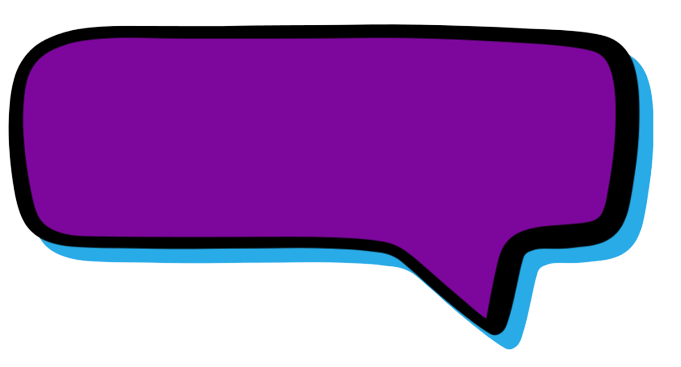 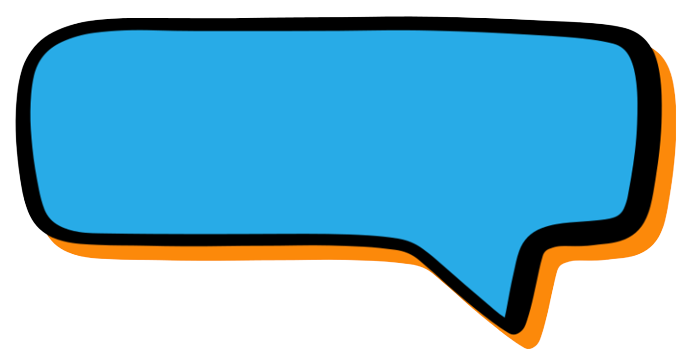 ¿Qué debo recordar sobre el cursor?
2. ¿Qué debo hacer para asegurarme de que mi historia se guarde?
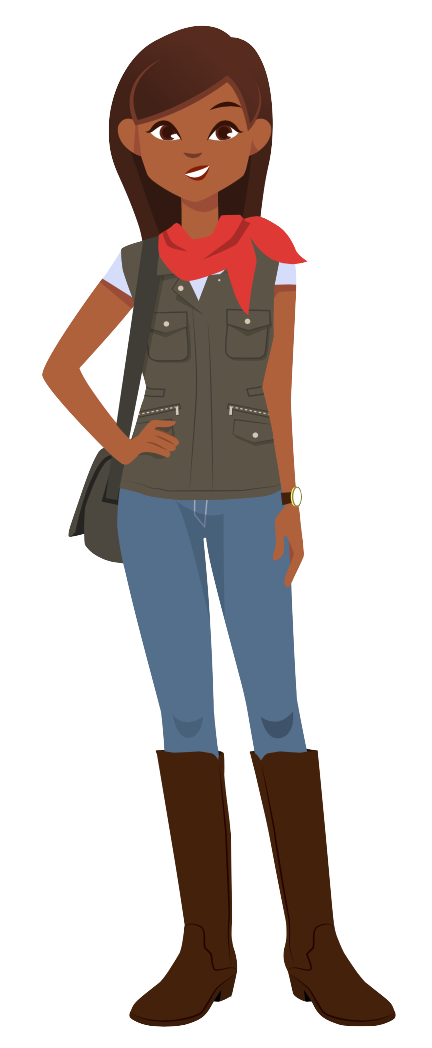 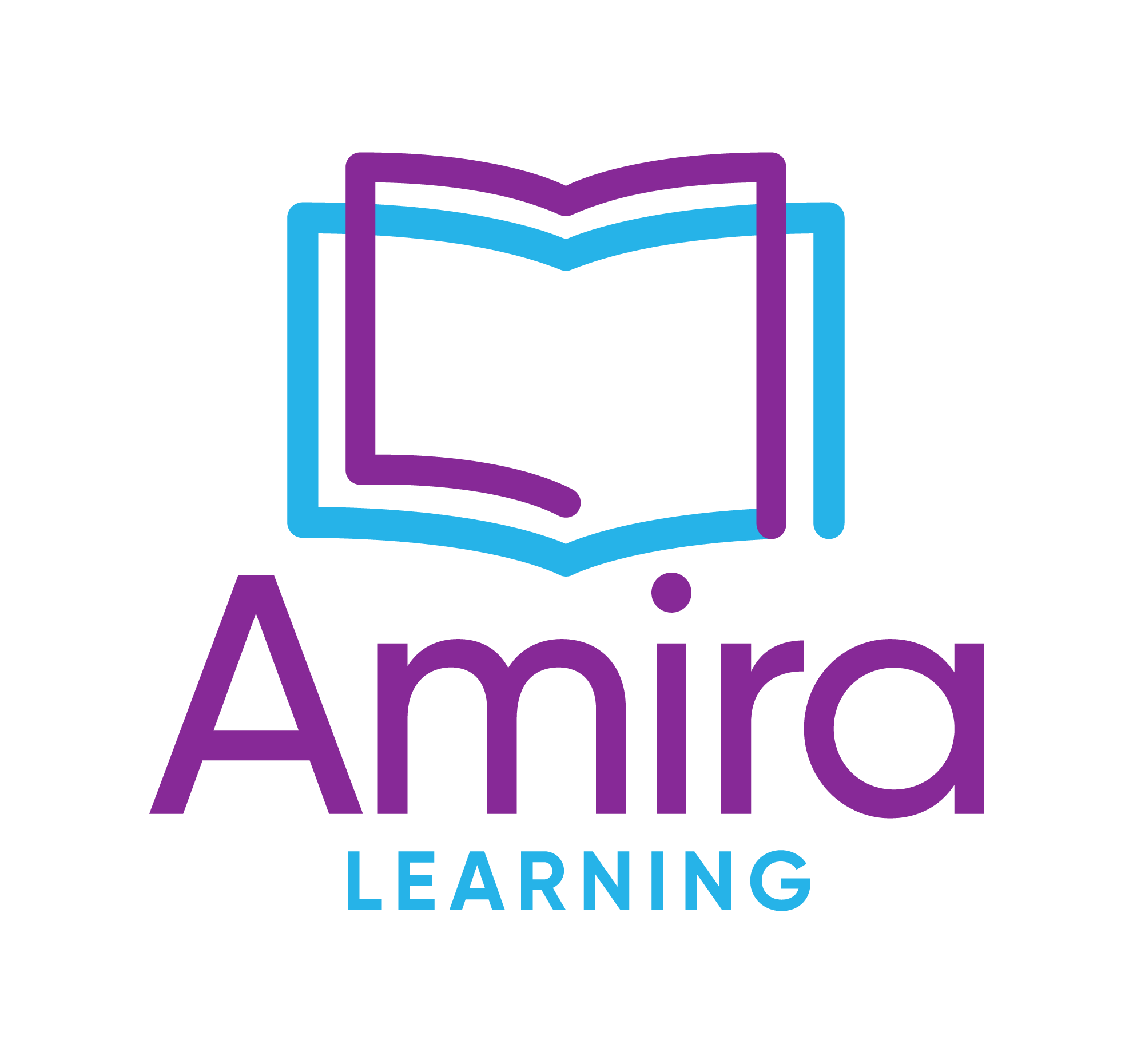 [Speaker Notes: Teacher: “Did you notice how I read to Amira with the cursor moving under the words? Did I try to stay with the cursor, or read smoothly?”

Students: Ignore it and read smoothly.

Teacher: “You got it! And what do I have to do to make sure my story saves?”

Students: Read all the way to the end, until the ‘great work!’ screen.]
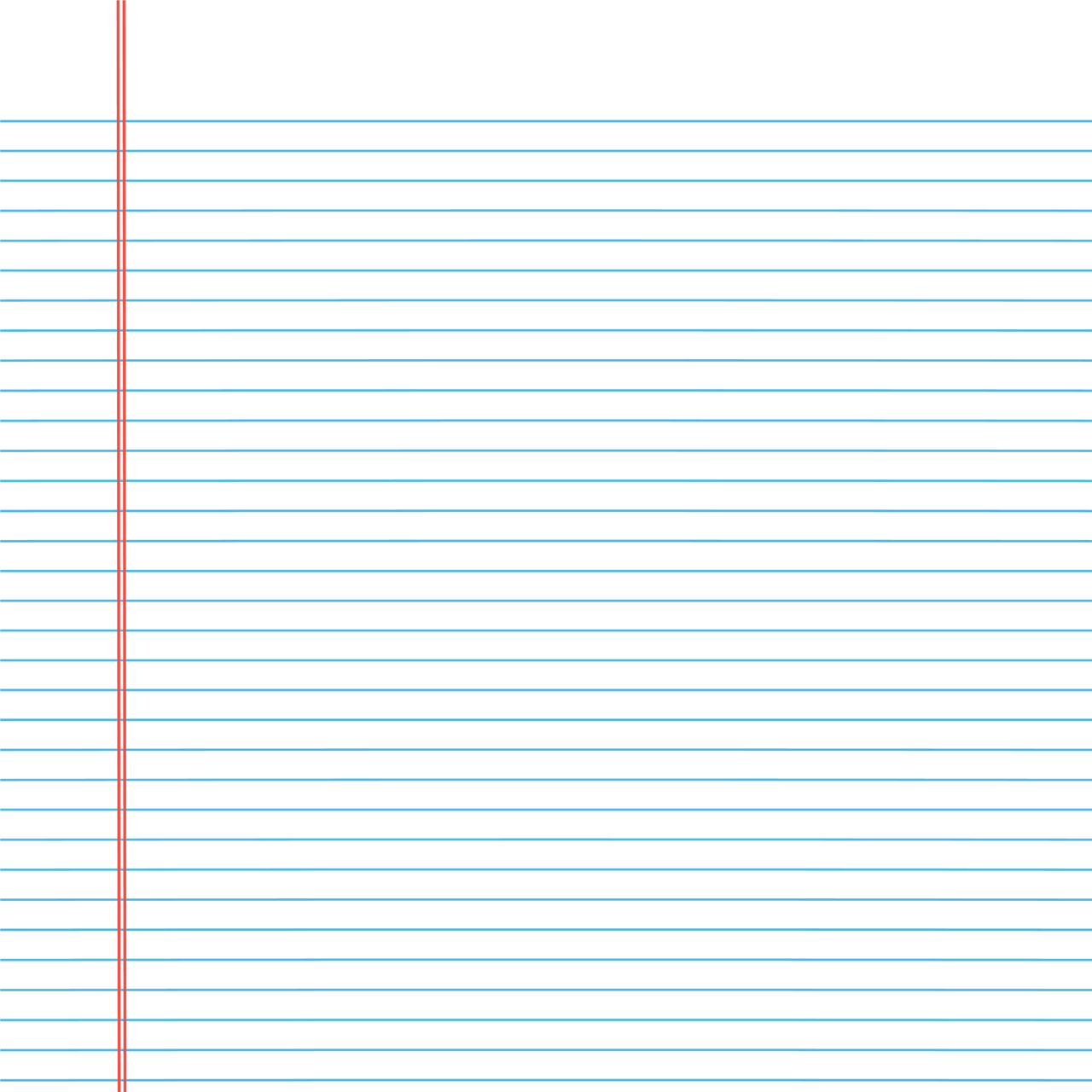 Lesson Link
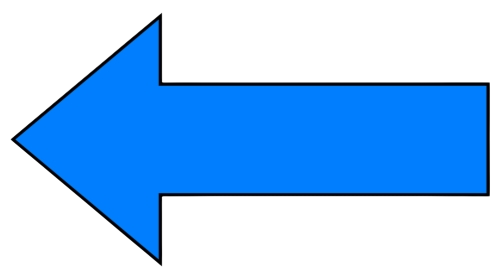 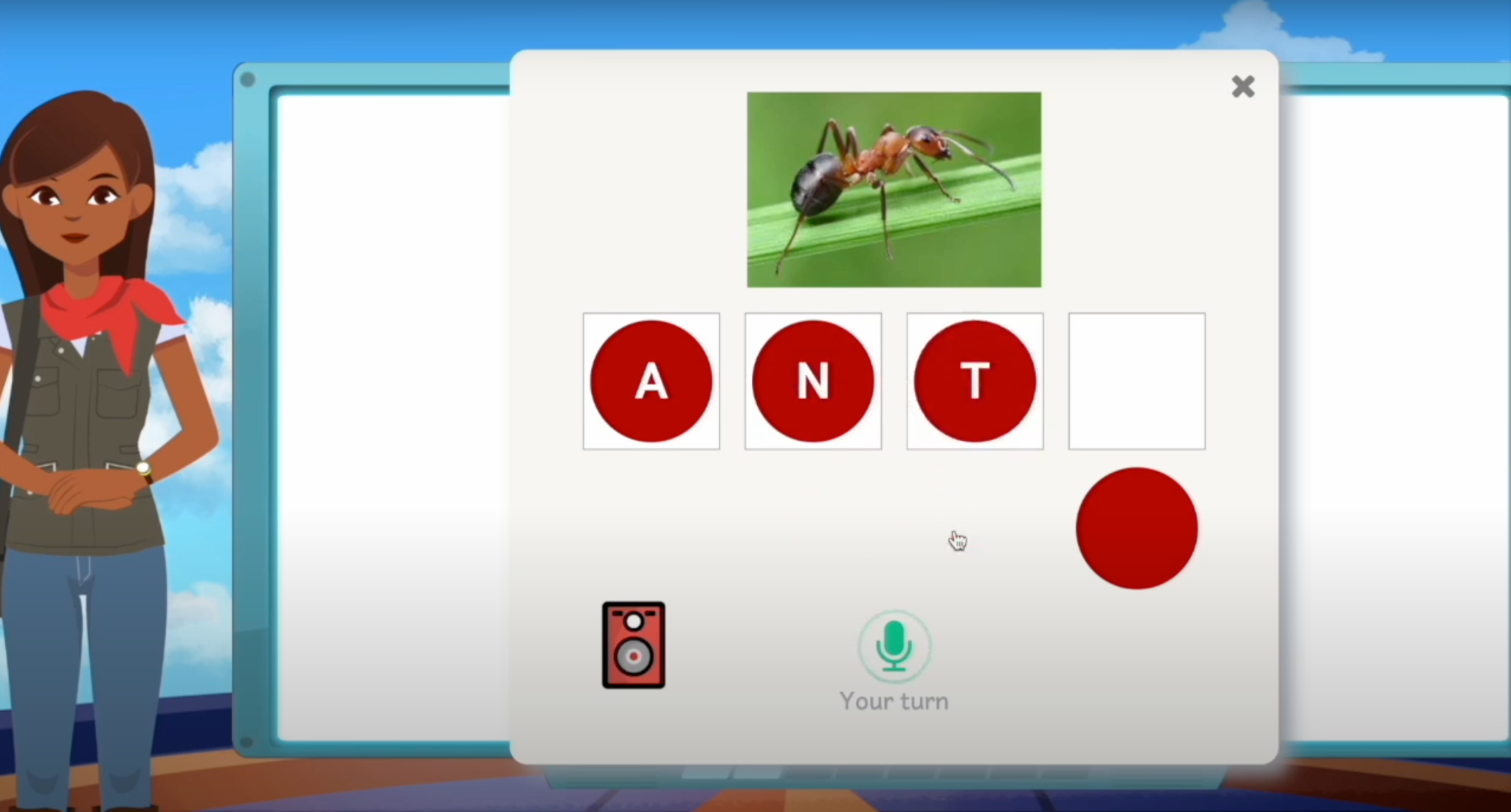 [Speaker Notes: Lesson 3: https://docs.google.com/document/d/1J6NSOlqm-xOigP8Ad07IoBXmznj5-kPgb0xk58_leRQ/copy 

Teacher: “One of the amazing things about Amira is that she knows how to help you grow as a reader! She knows the right words and the right times to help you, and knows many different ways to teach you how to read. When she helps you, it means you’re growing as a reader!  While I read today, pay attention to how Amira helps me when I make a mistake or get stuck on a word.”]
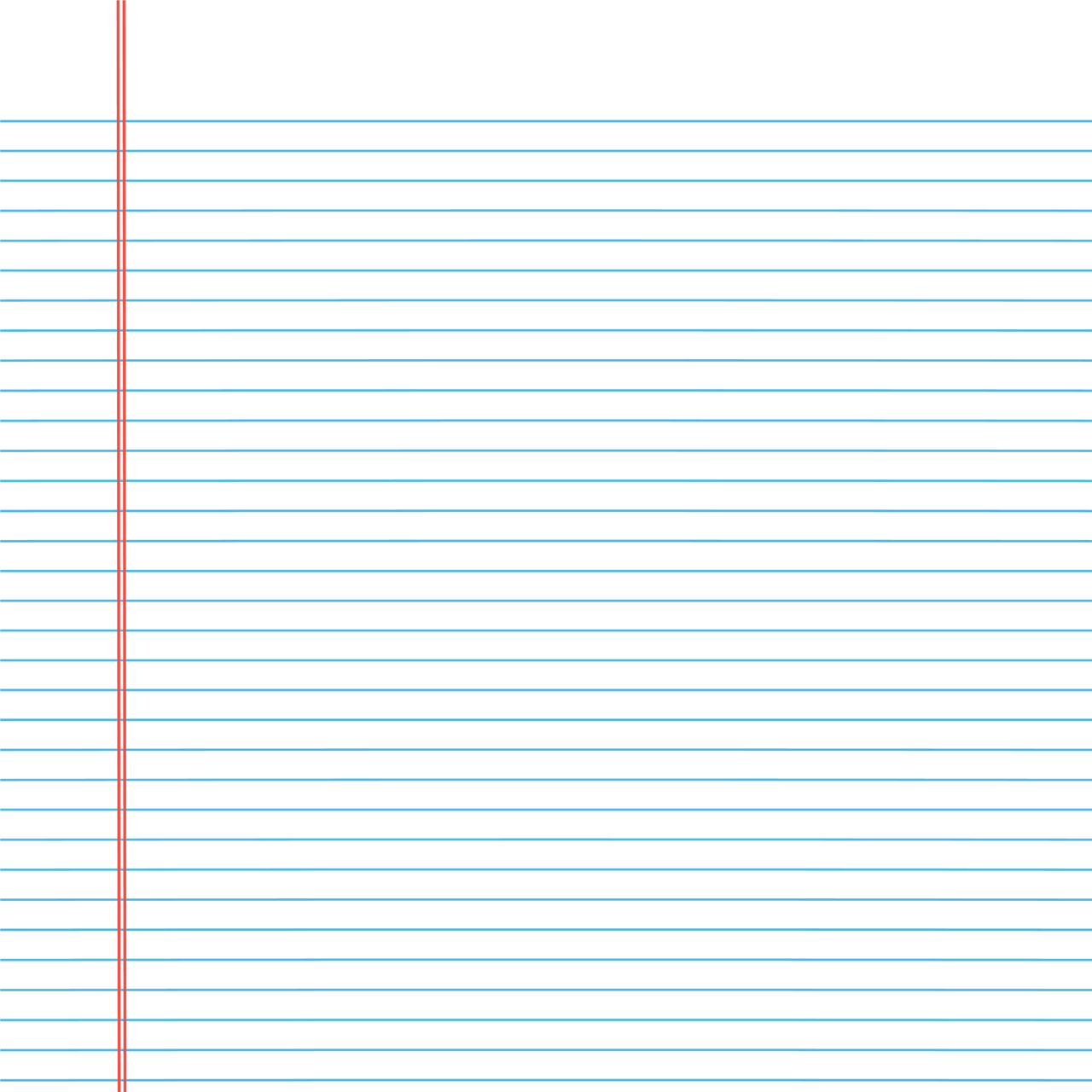 Reflexiones de aprendizaje
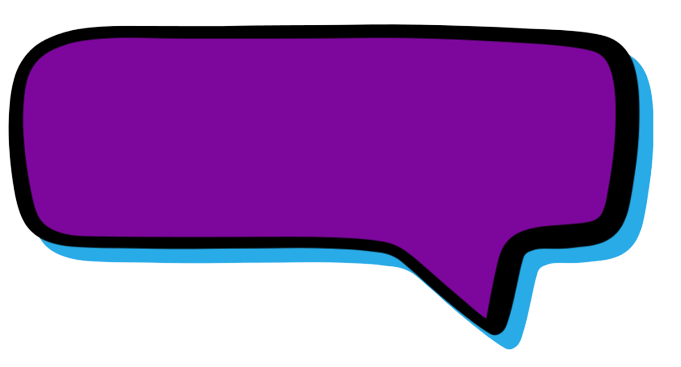 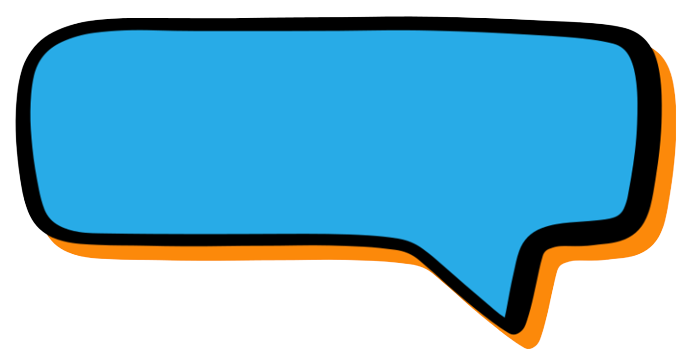 1. ¿Qué debo hacer cuando llego a una palabra difícil?
2. ¿Cómo me ayuda Amira?
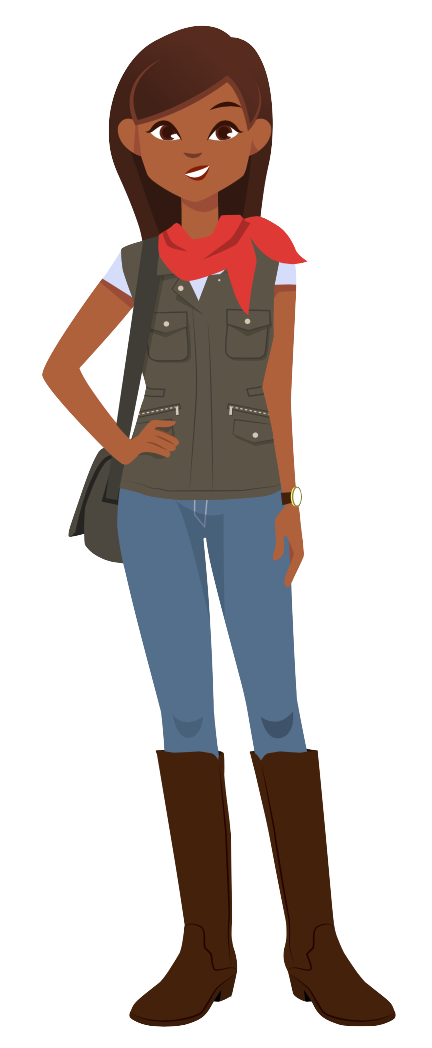 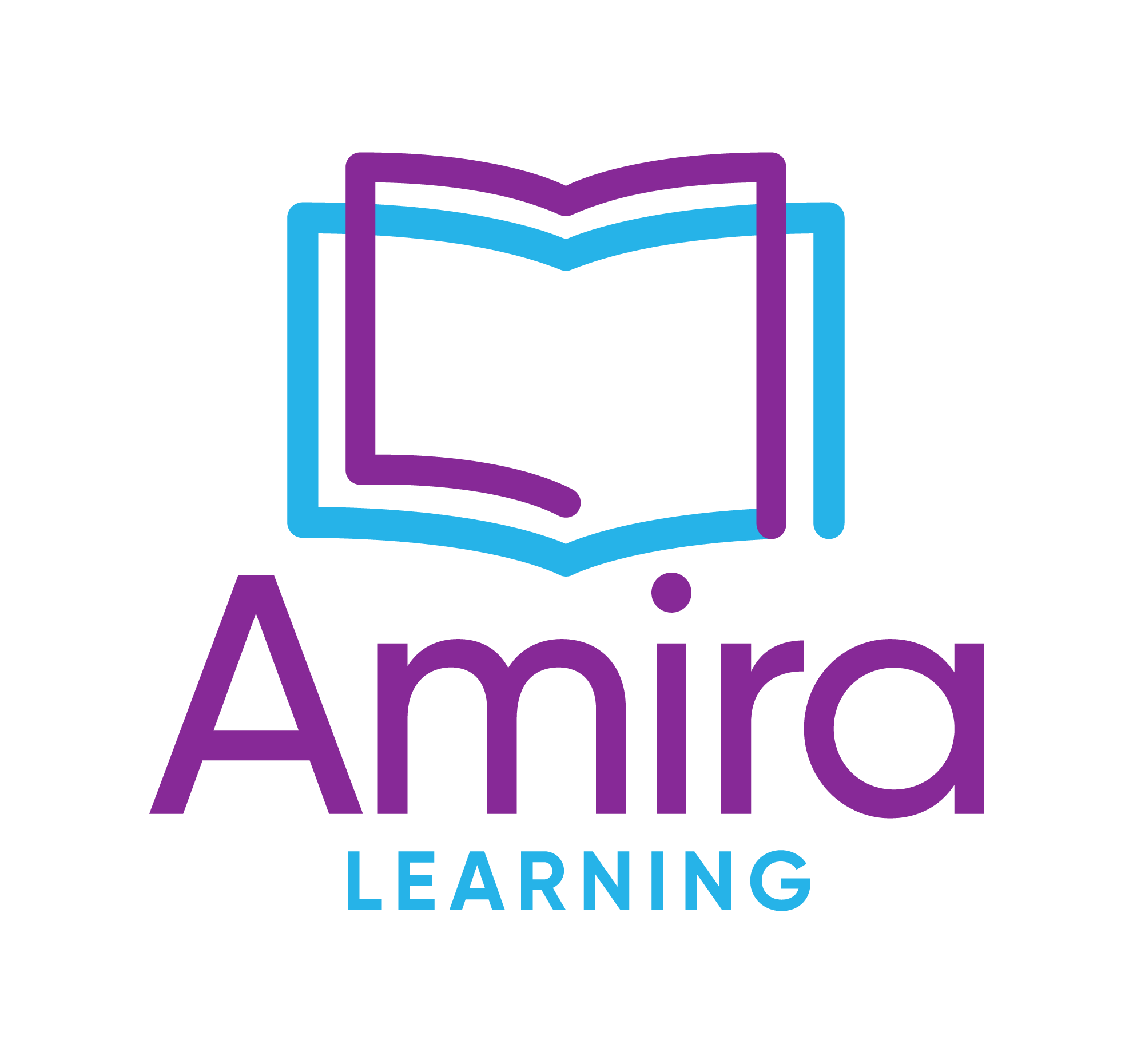 [Speaker Notes: Teacher: “What should I do when I get to a tricky word?”

Students: Try your best to sound it out and read it.

Teacher: “How does Amira help me?”

Students: Amira helps by teaching a strategy for reading the word.]
Introducción a:
Benchmark
Assessment

Diapositivas del estudiante
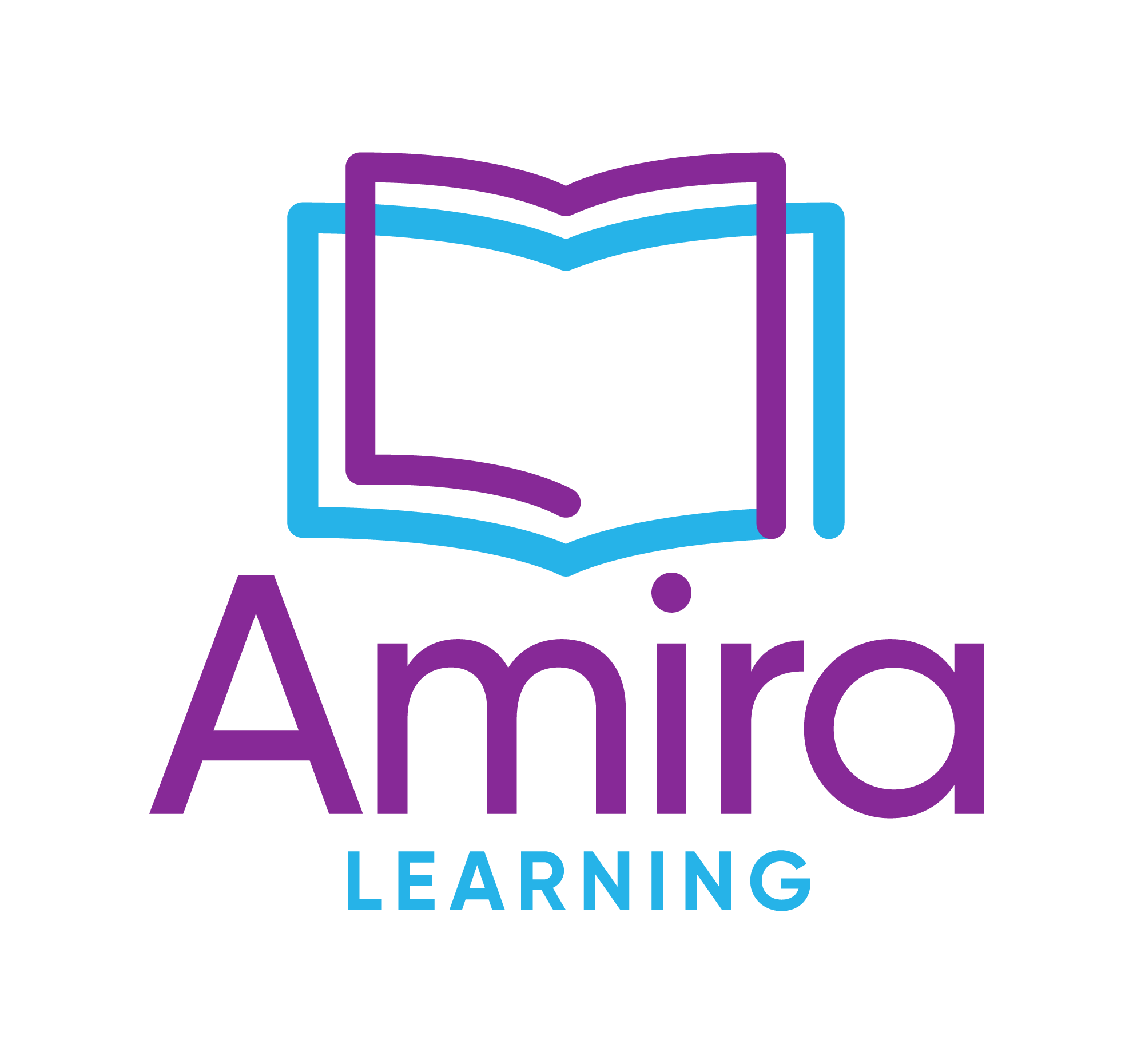 [Speaker Notes: Lesson plan: https://docs.google.com/document/d/16ezJxEhmiwQAhL-qFrvM6-lR_IKTMLhzpFeIoCcEVXM/copy]
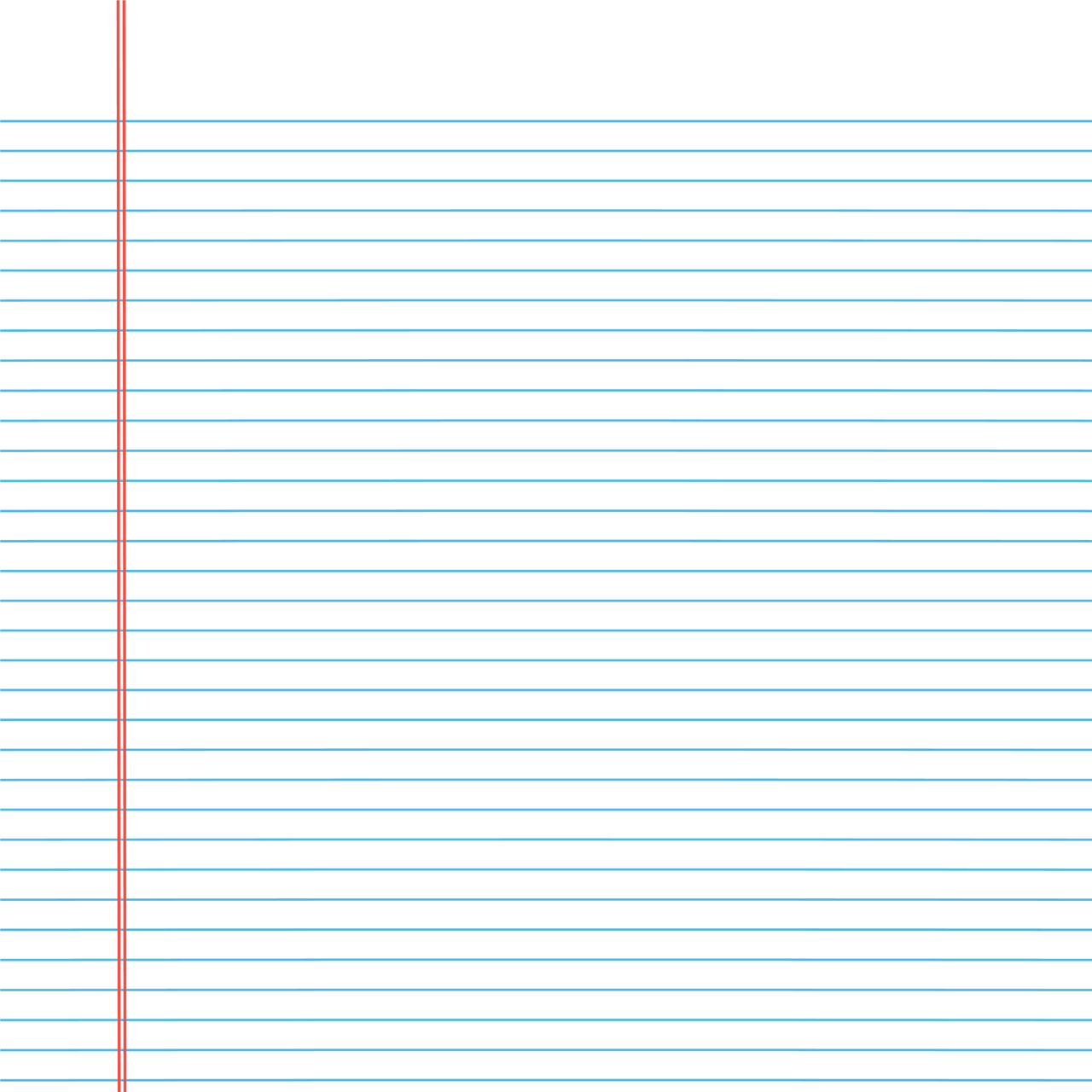 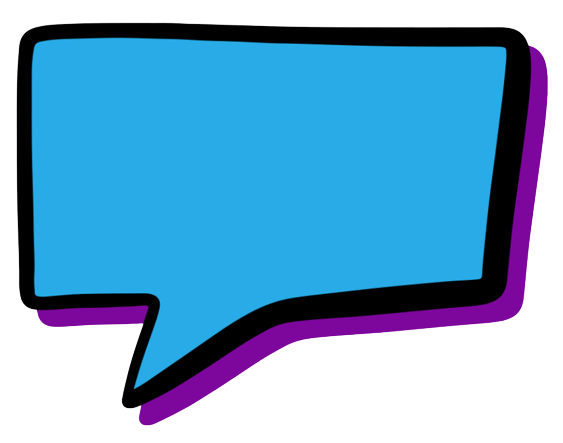 ¡Hola! ¡Hoy vamos a hacer algo un poco diferente!
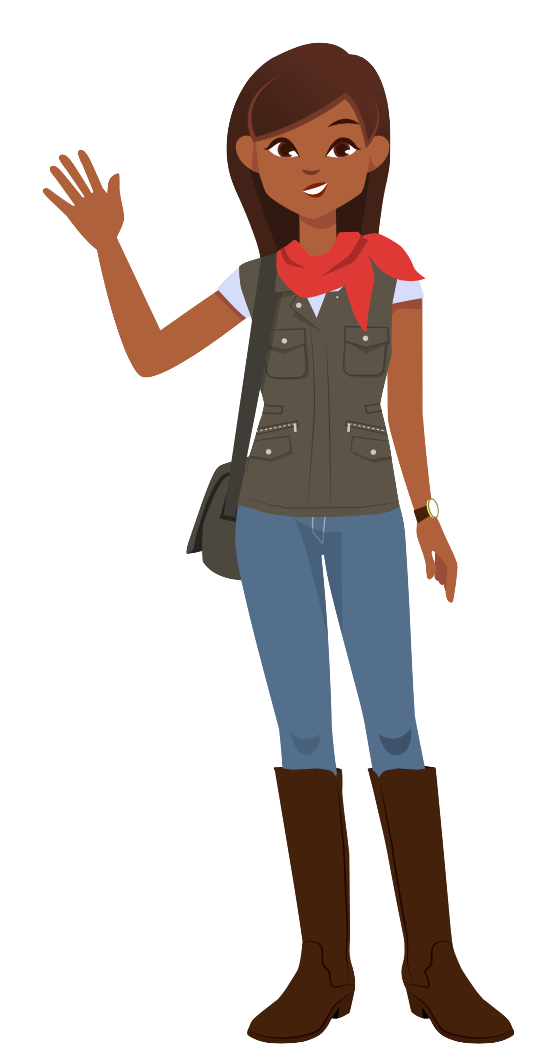 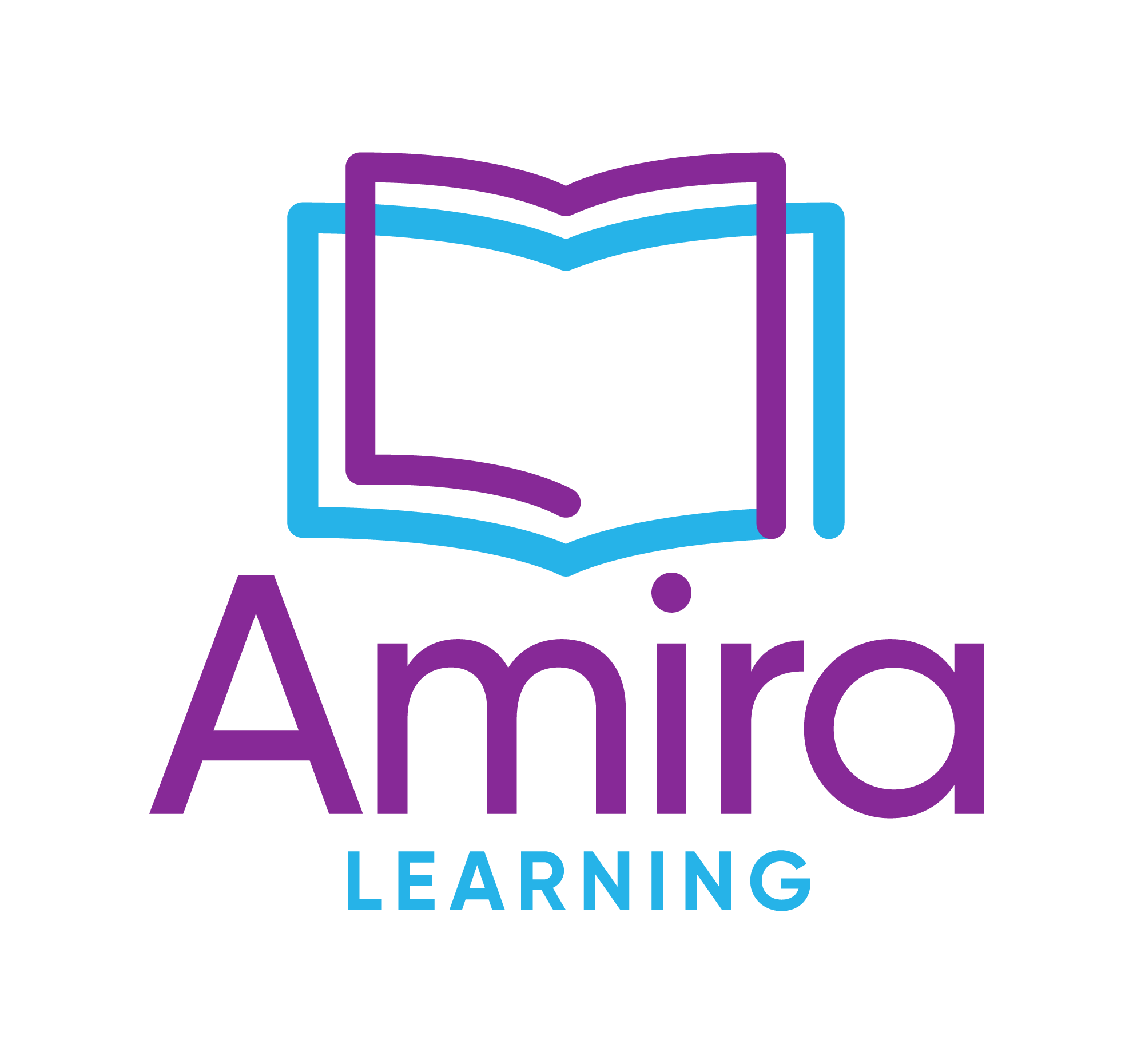 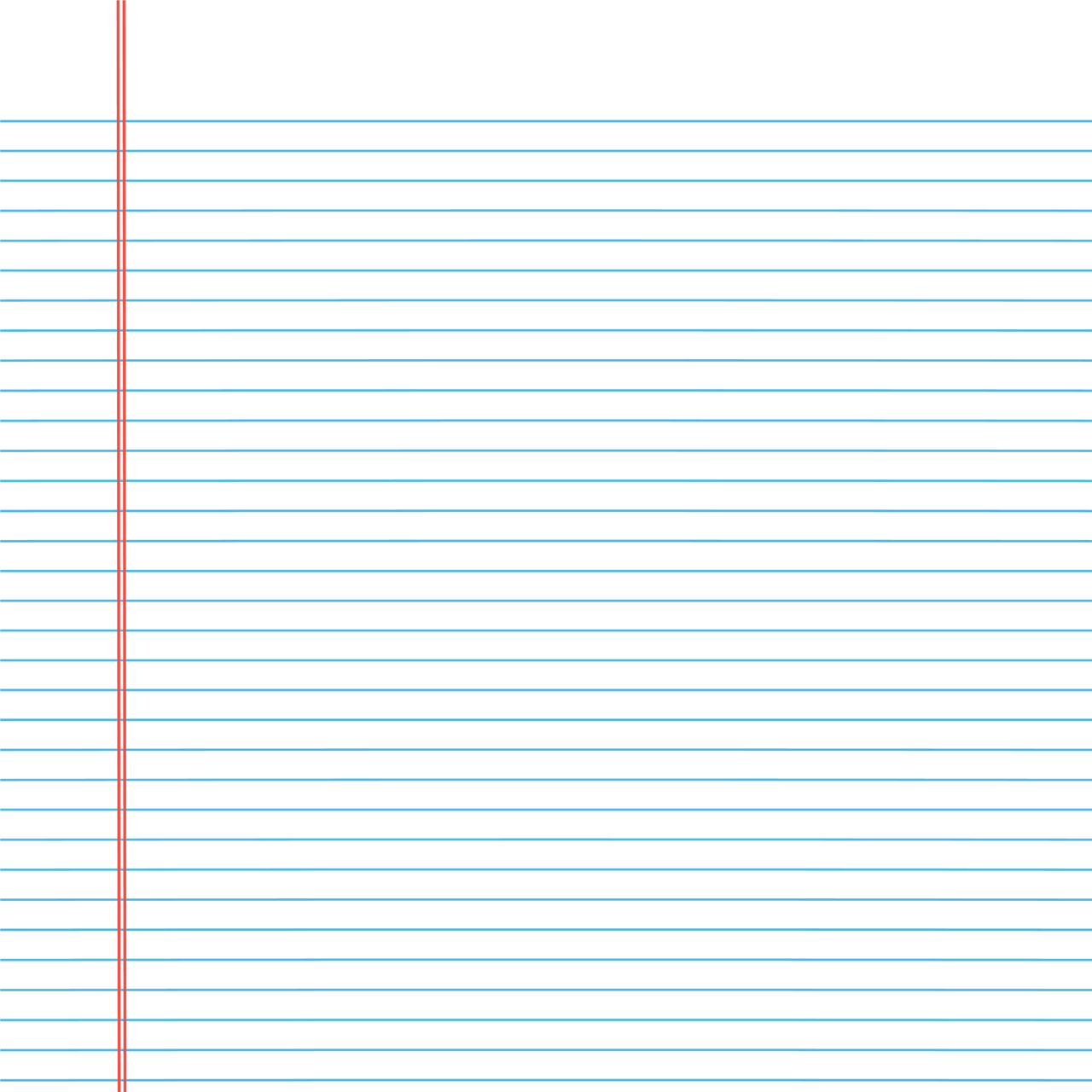 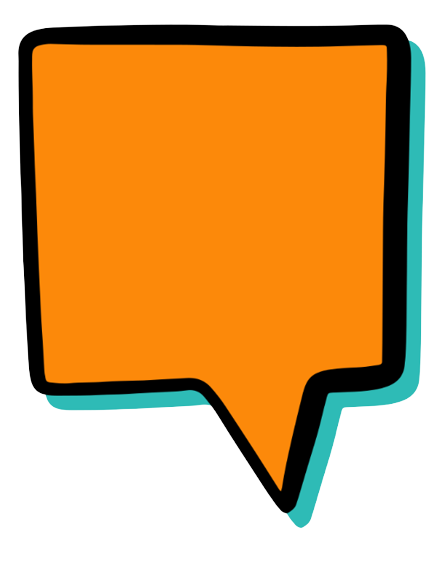 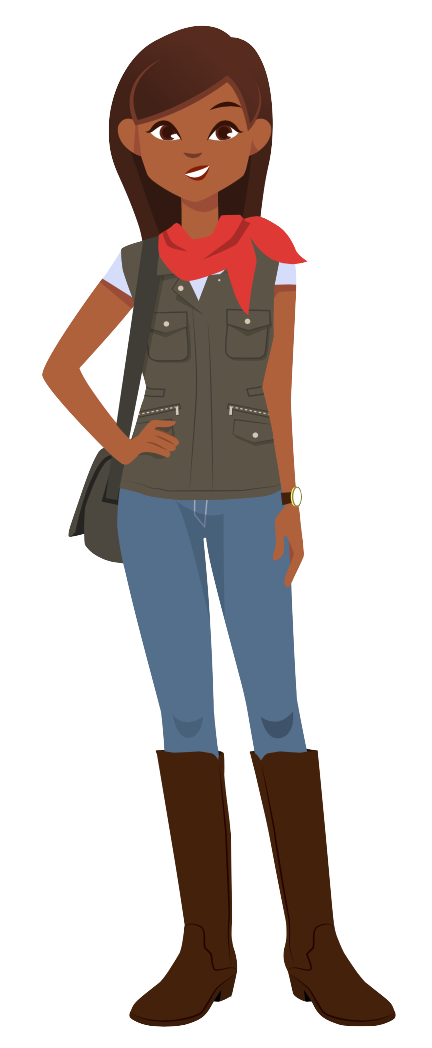 Cuando inicies sesión en Amira, harás algunas tareas nuevas conmigo.
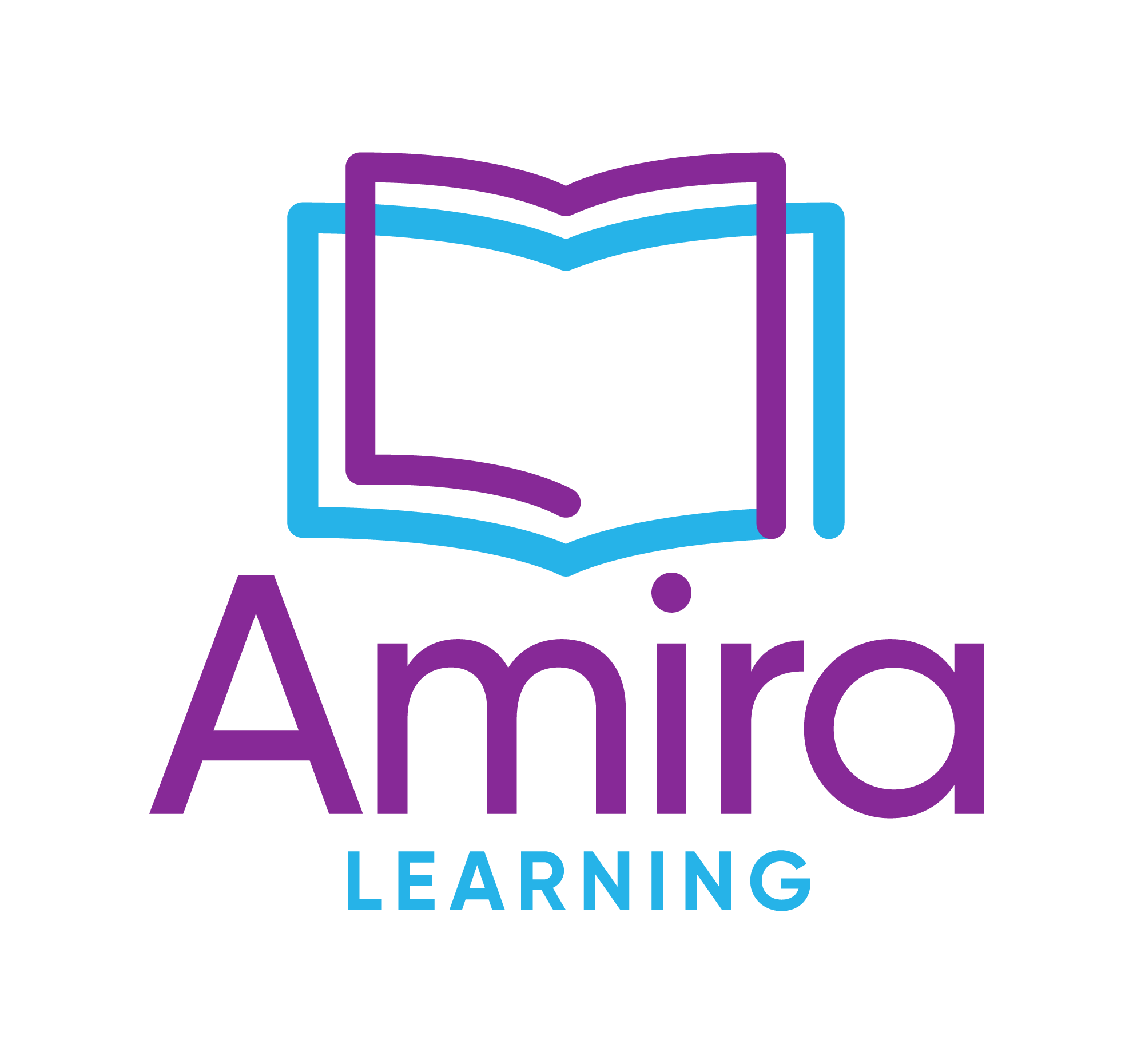 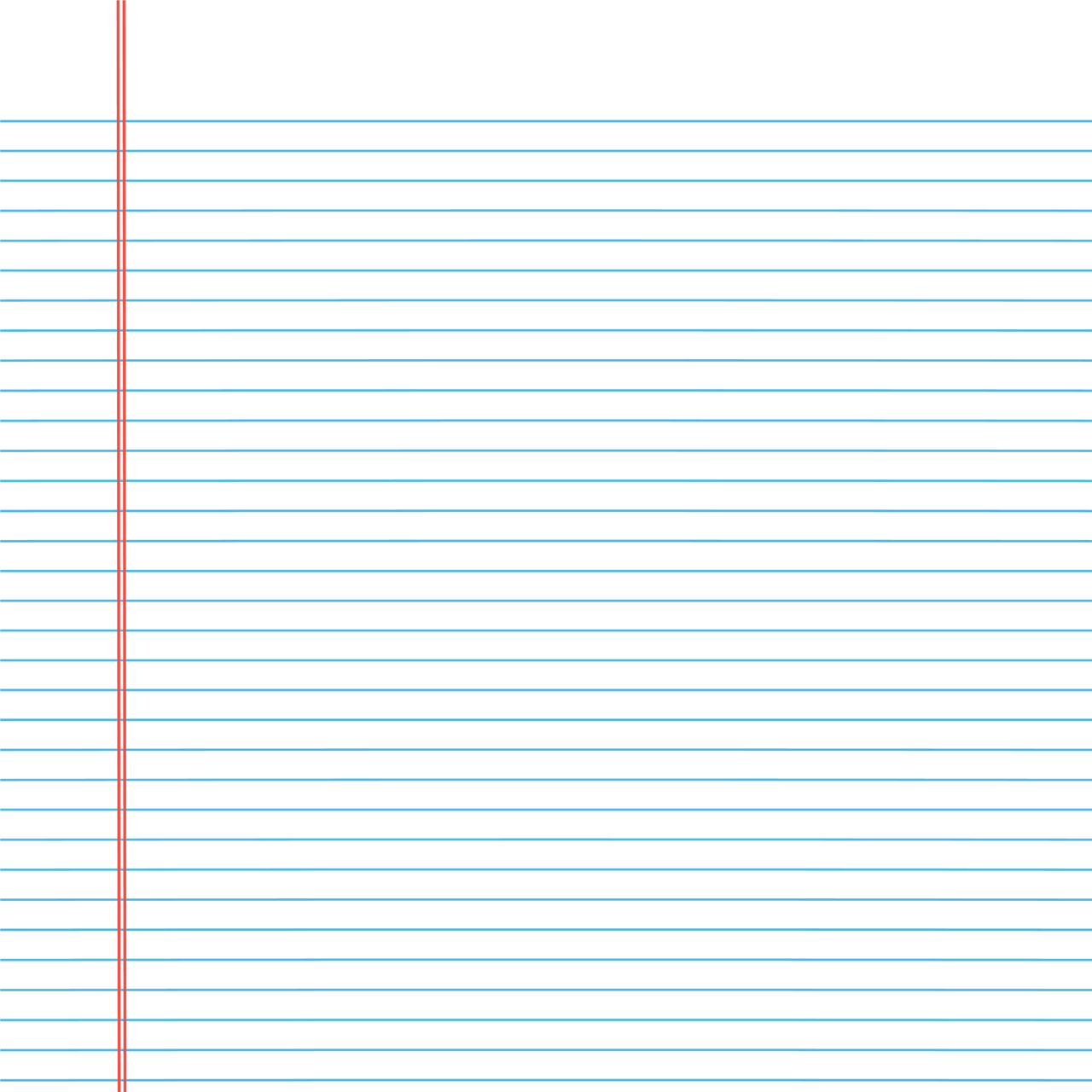 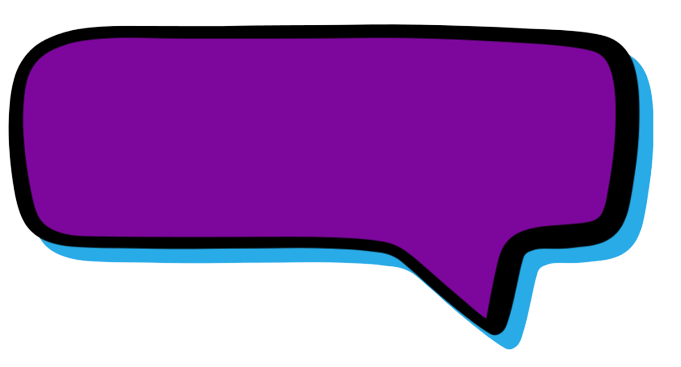 Escucha mis indicaciones.
Yo te diré qué hacer 
¡y te mostrarte cómo hacerlo!
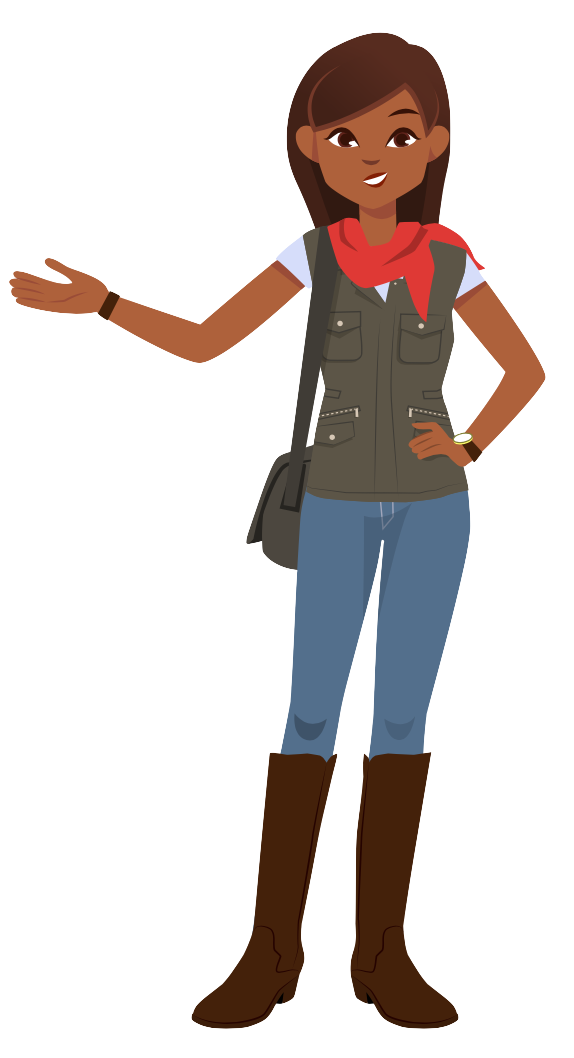 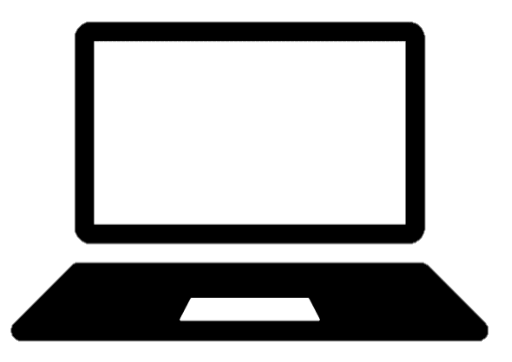 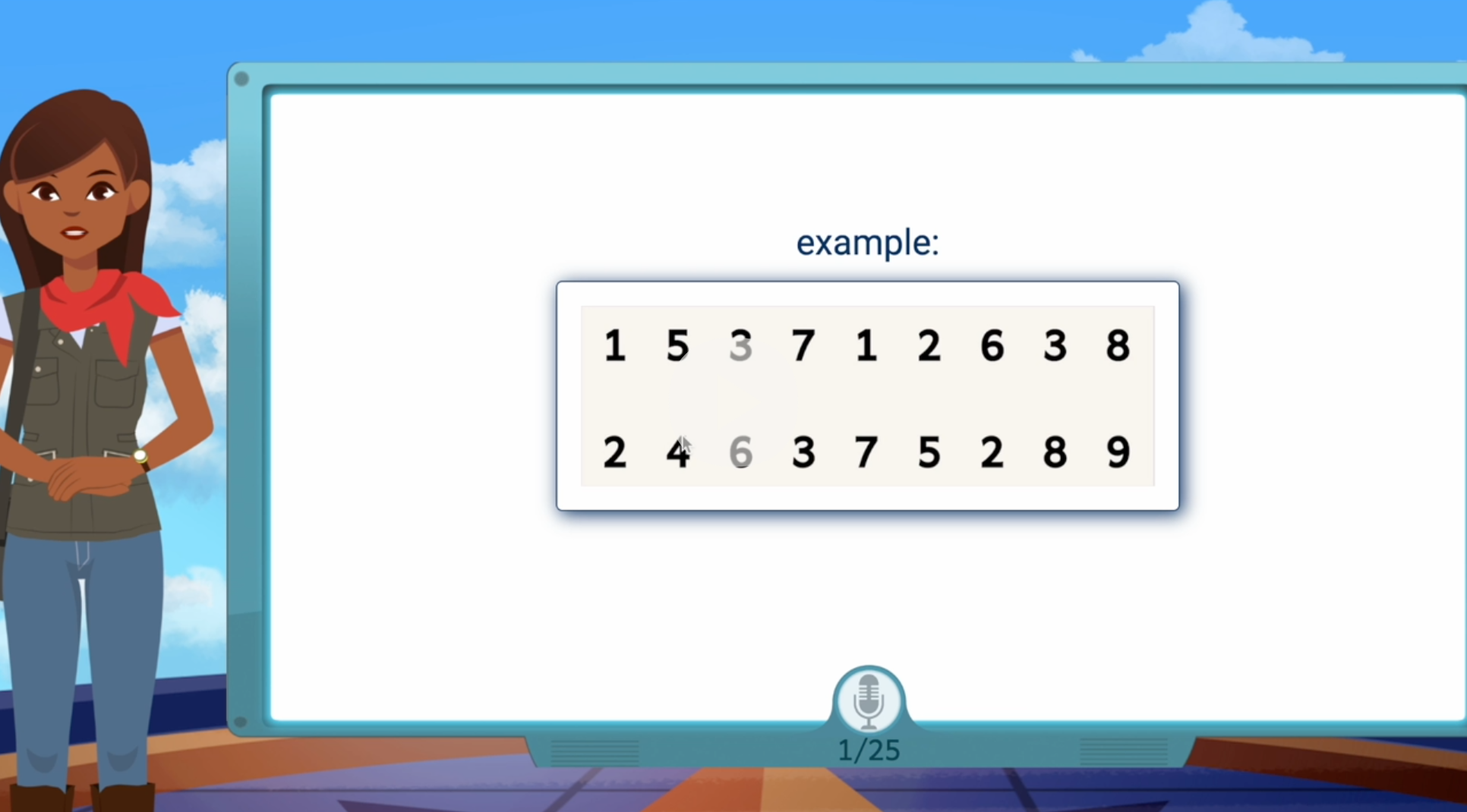 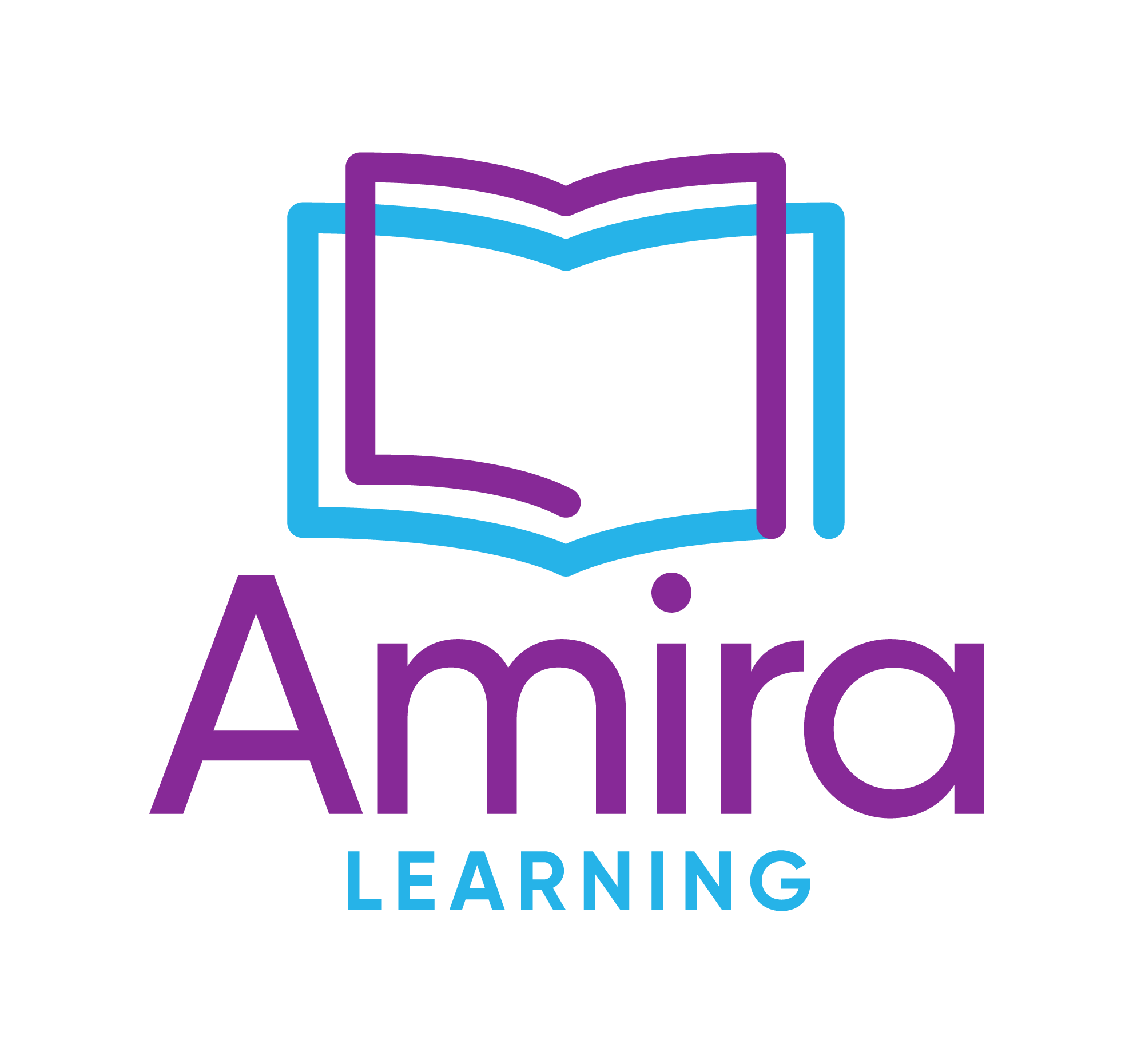 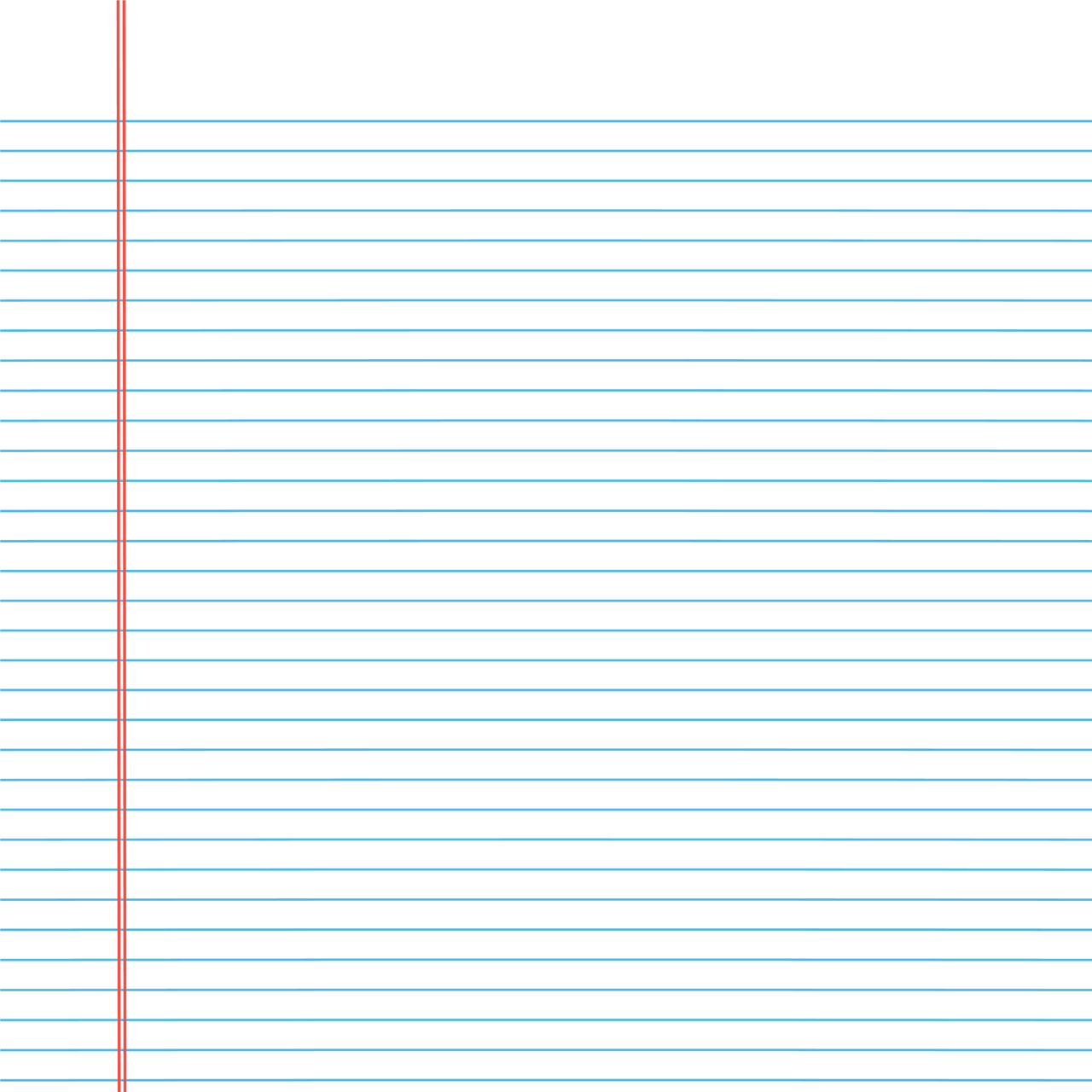 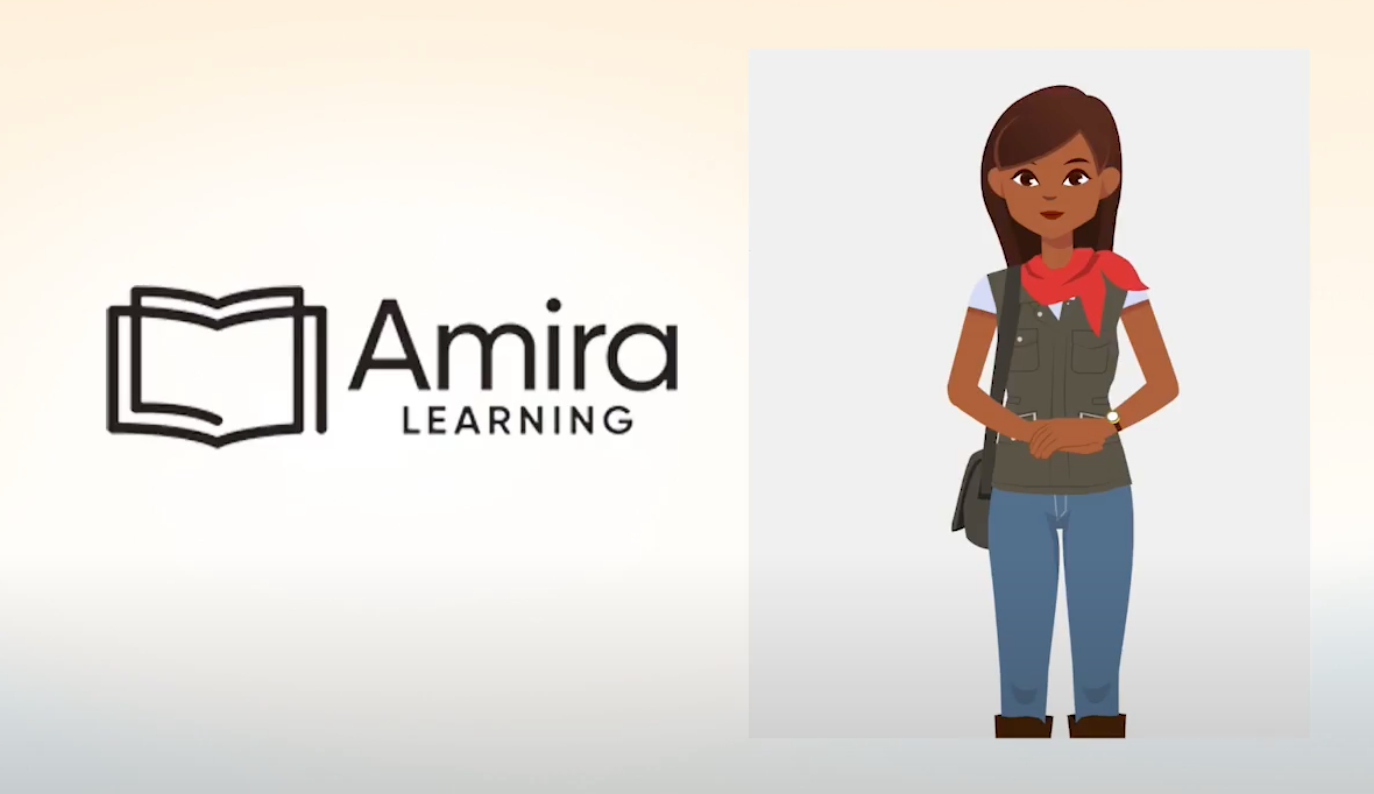 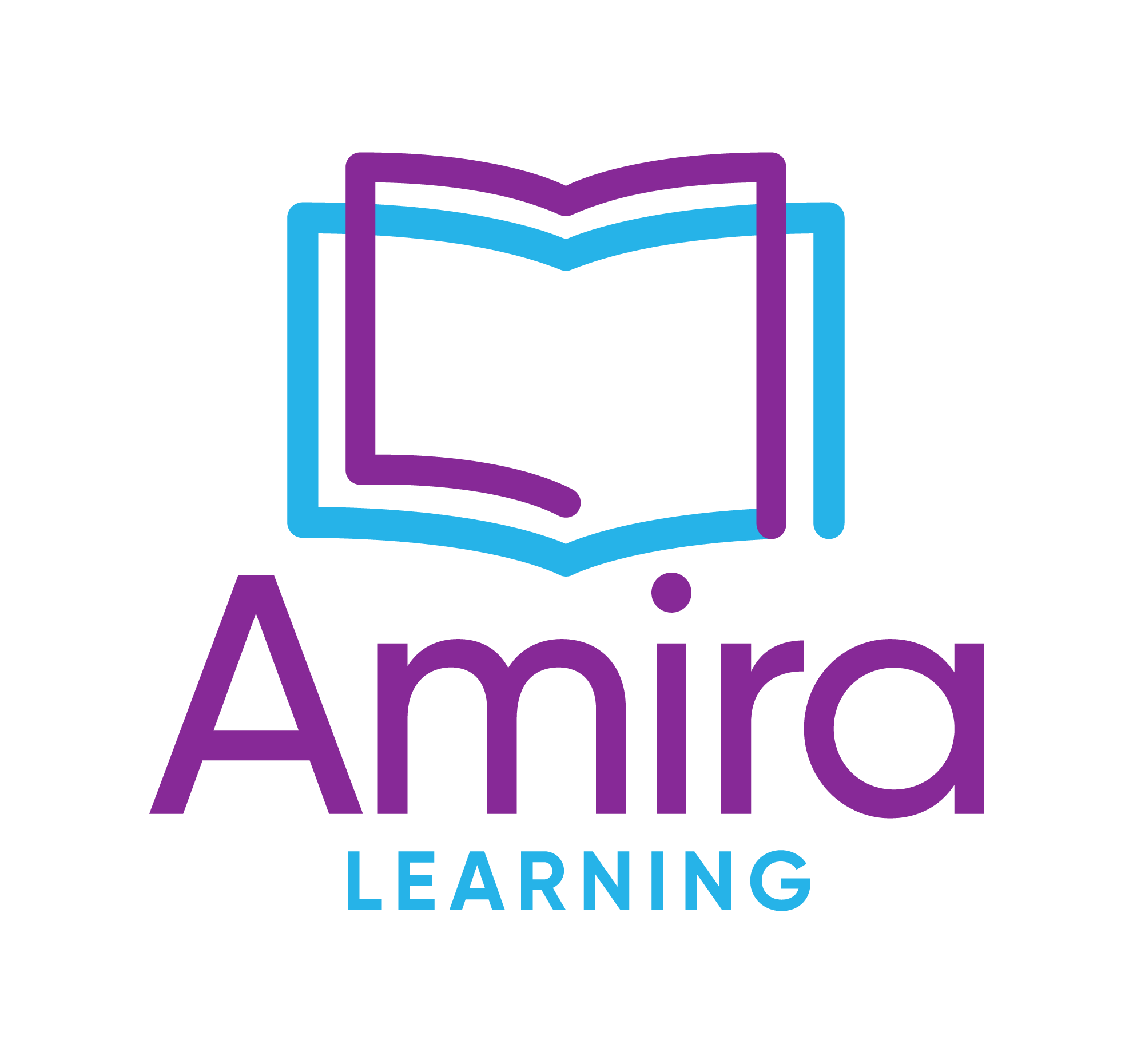 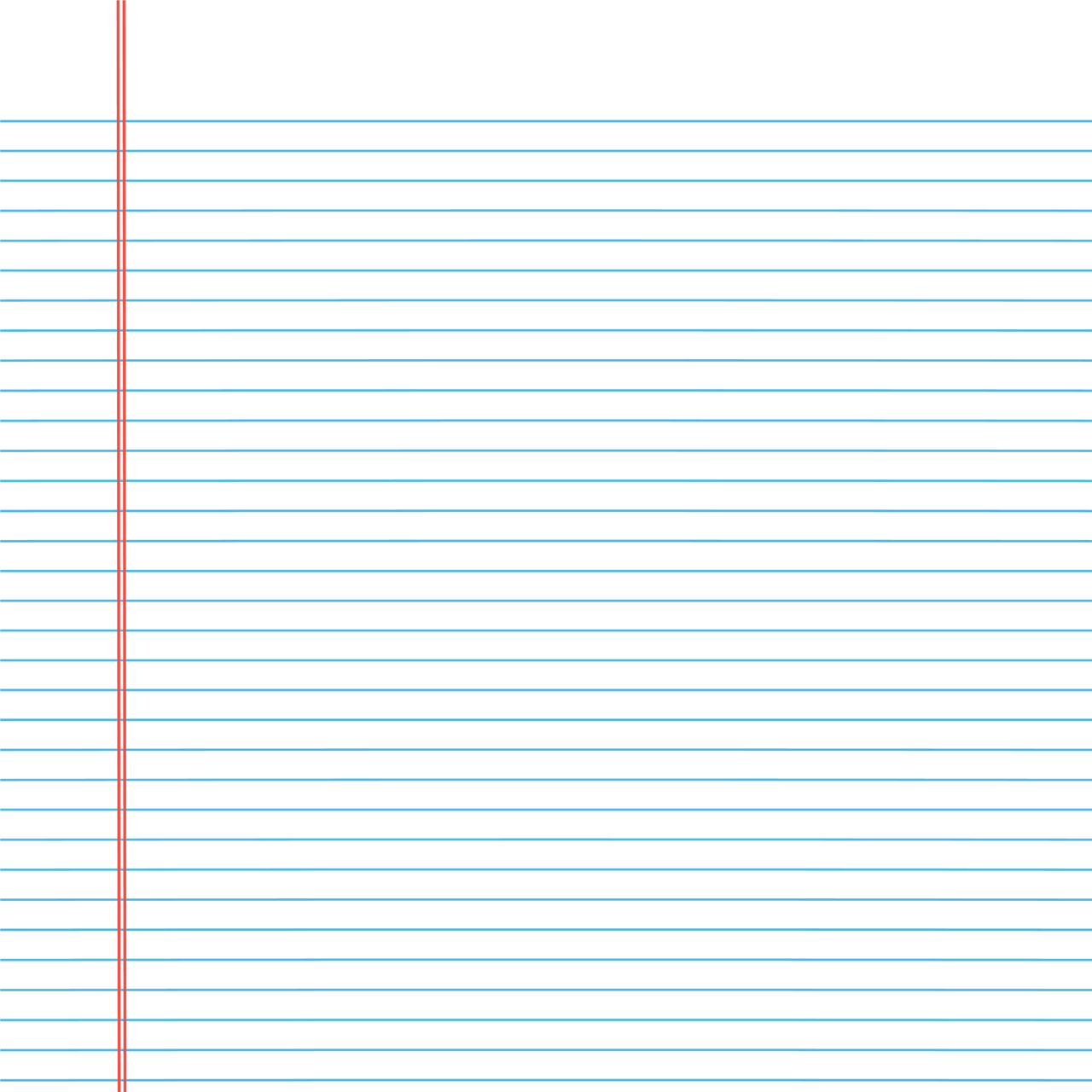 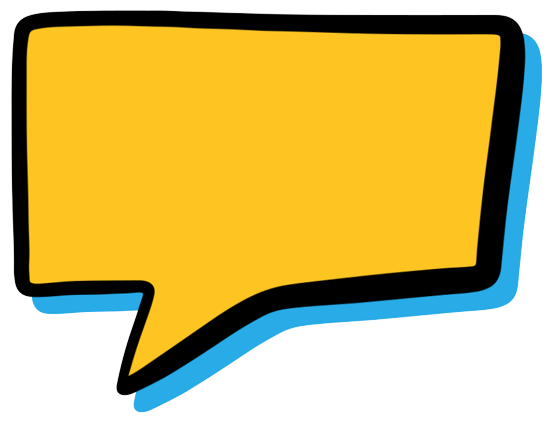 Remember these tips:
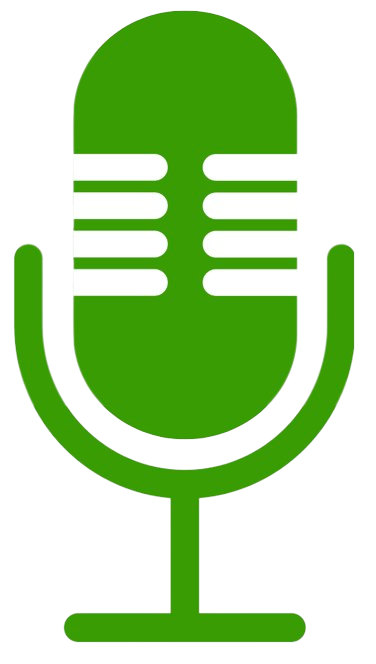 Lee en voz alta y clara
Lee claramente cuando el micrófono esté verde
1
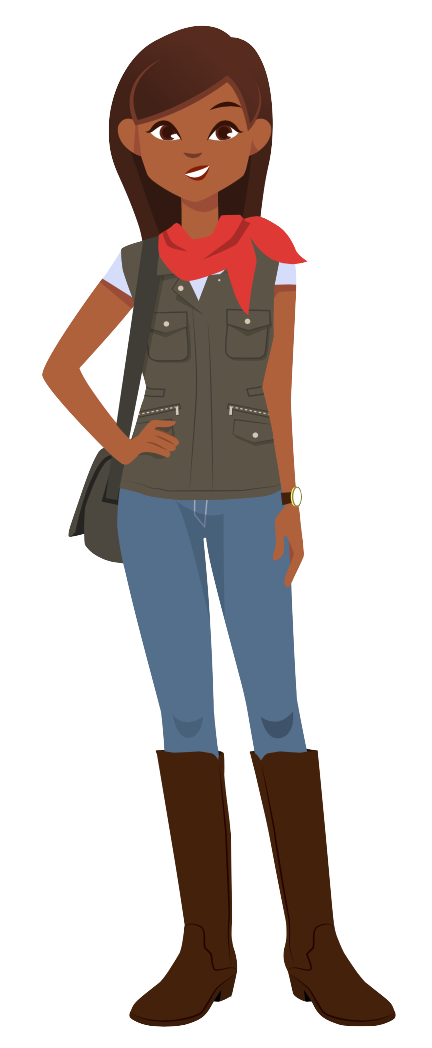 Escuche las direcciones.
Amira te explicará cómo hacer cada tarea antes de que comience.
2
3
Mantente positiva
Si no está seguro, puedes intentarlo o decir: "No sé".
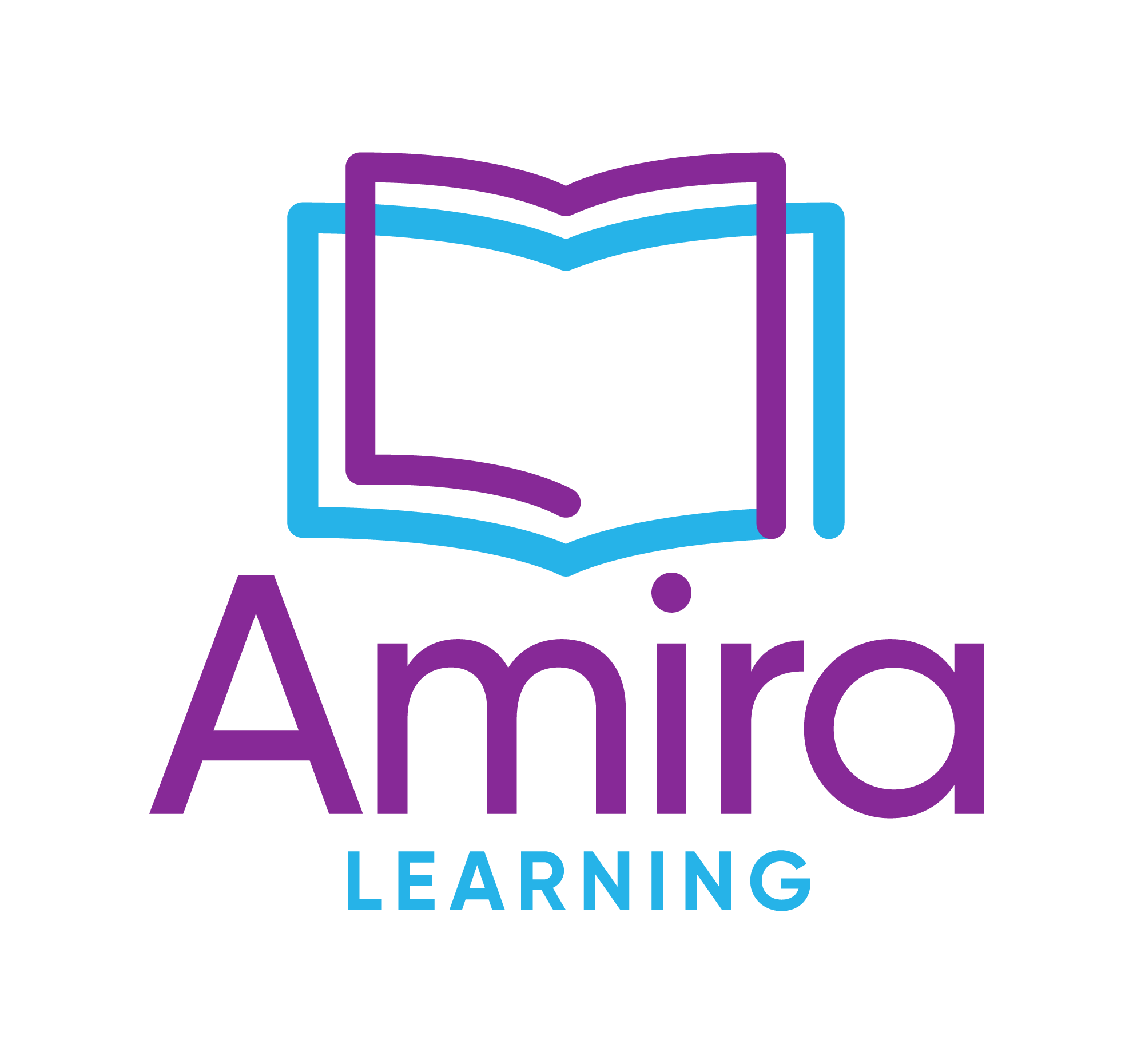 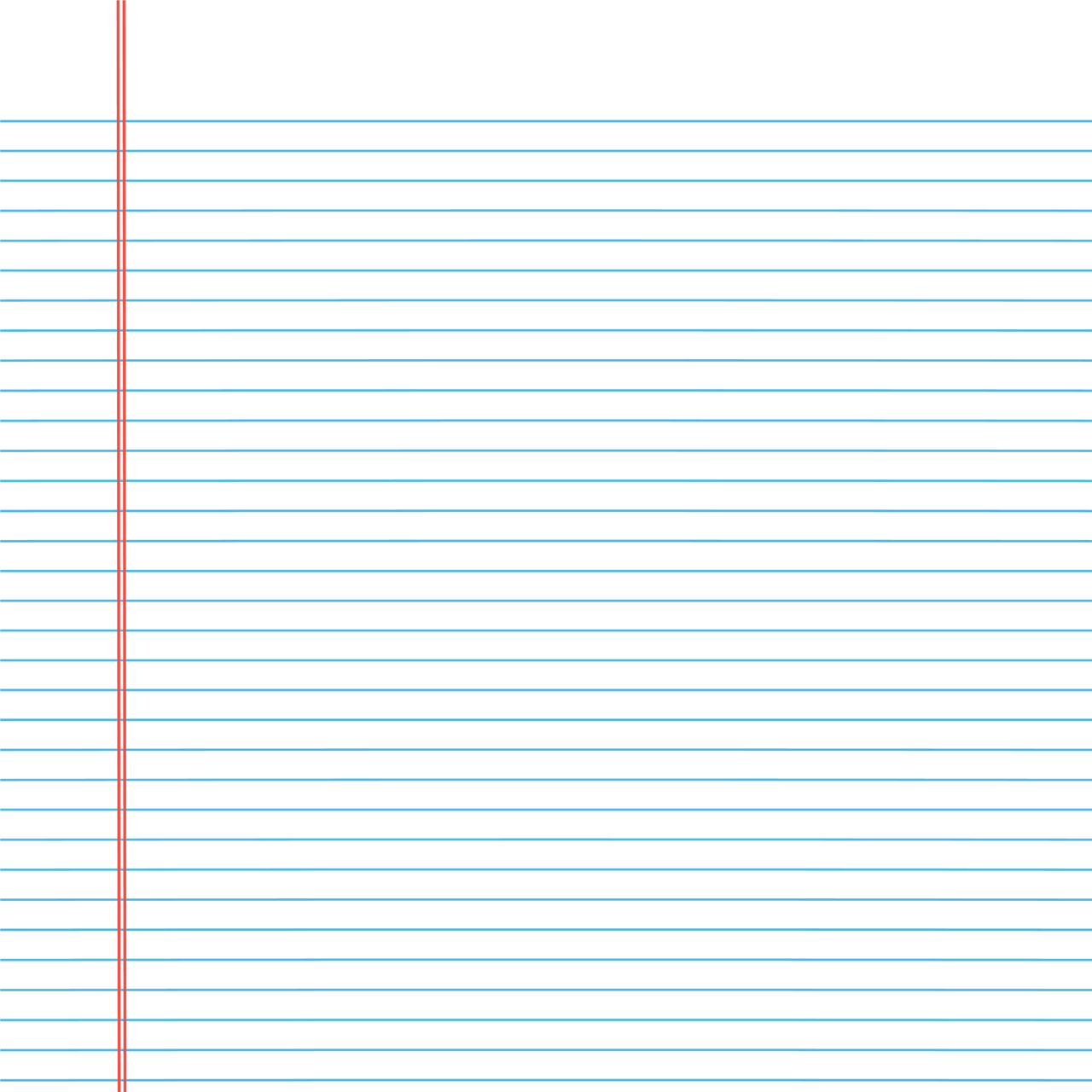 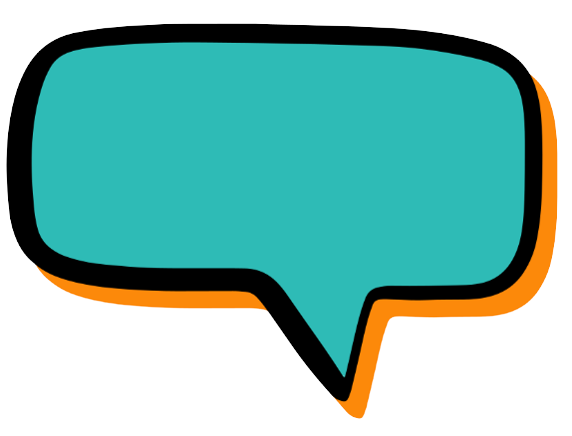 ¡Observa a un estudiante de 4to grado tomar la evaluación en el siguiente video!
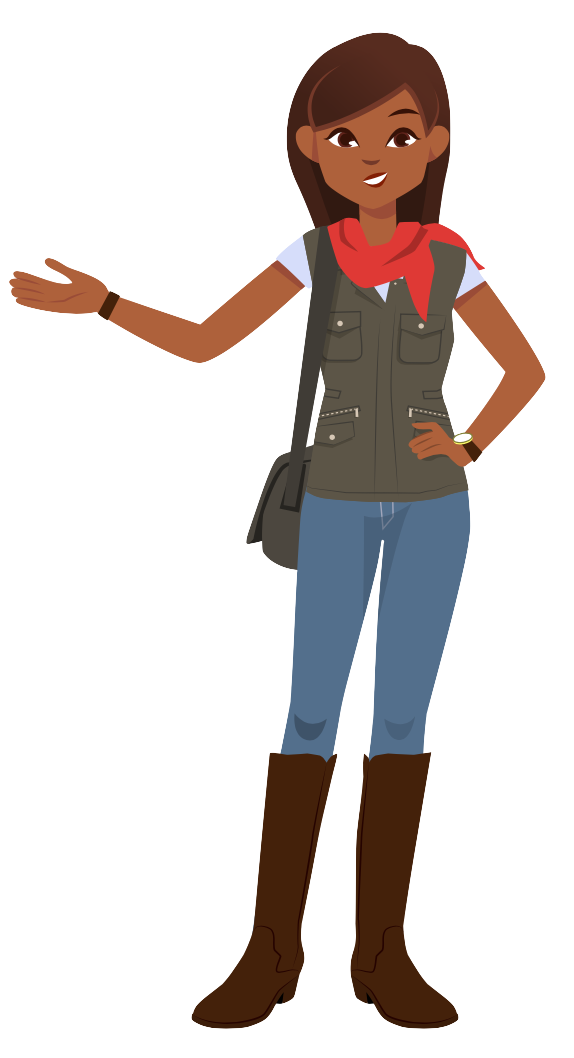 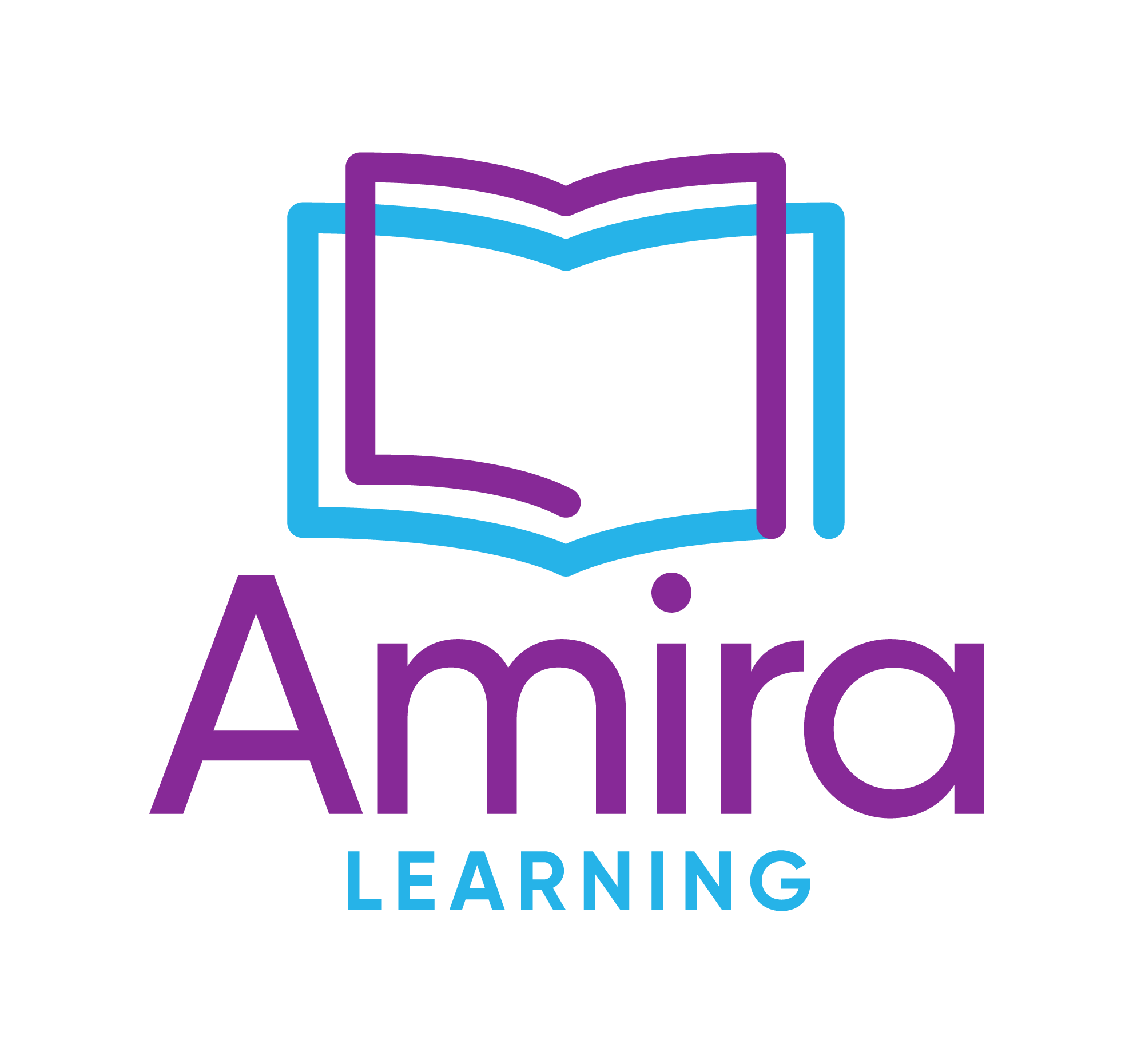 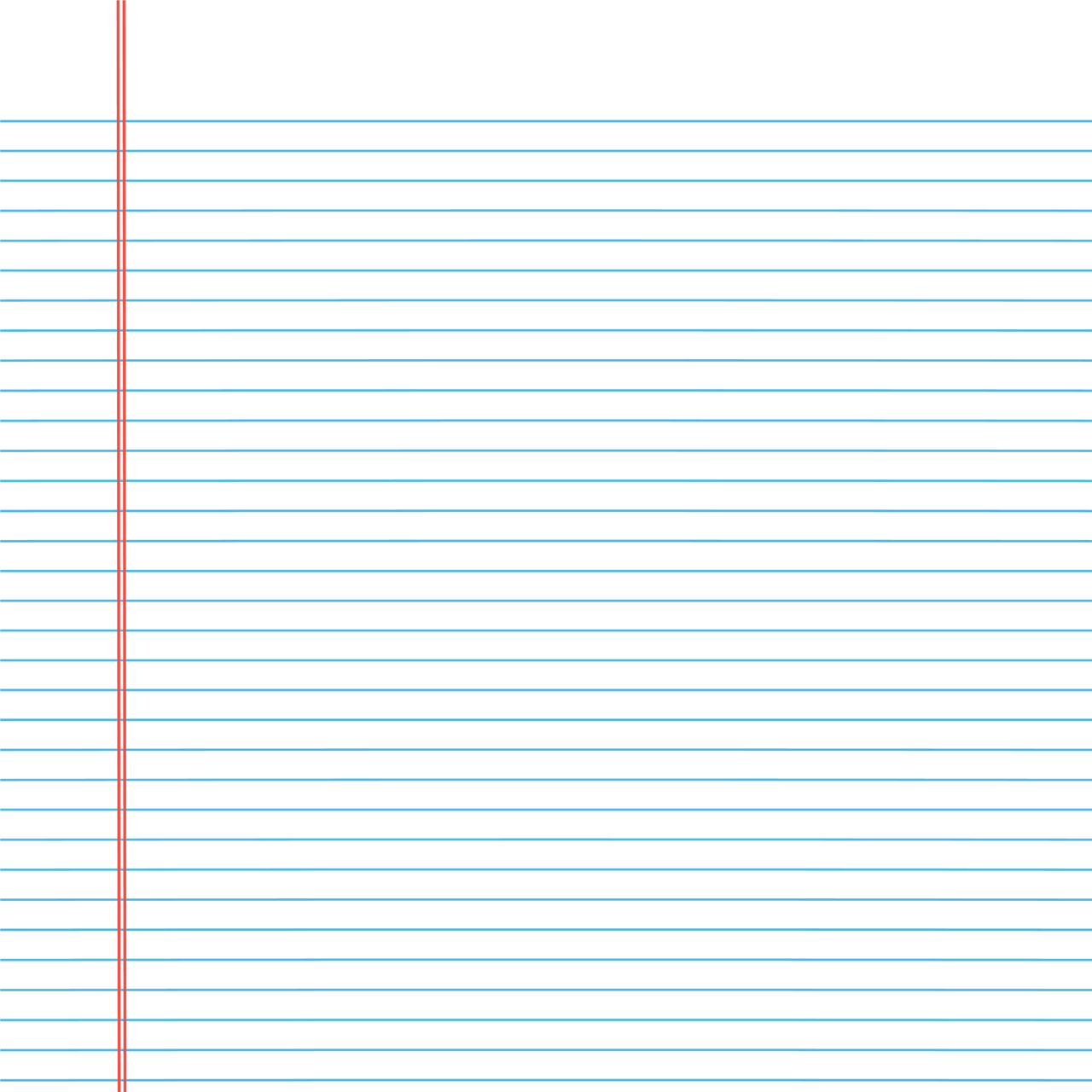 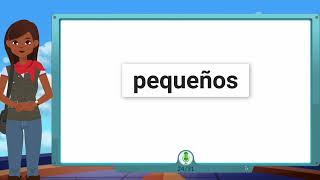 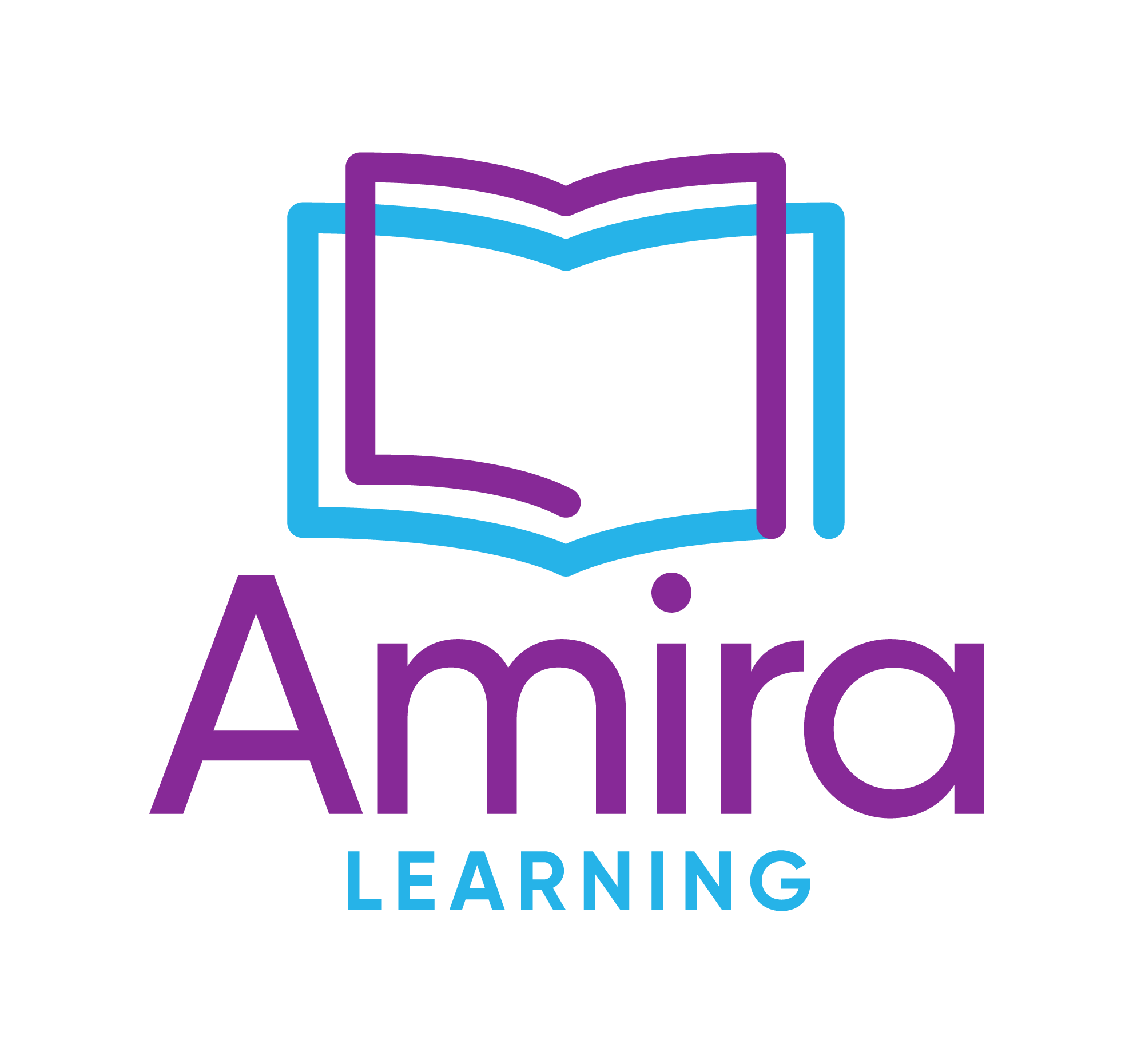 [Speaker Notes: Vimeo: https://vimeo.com/846724413]
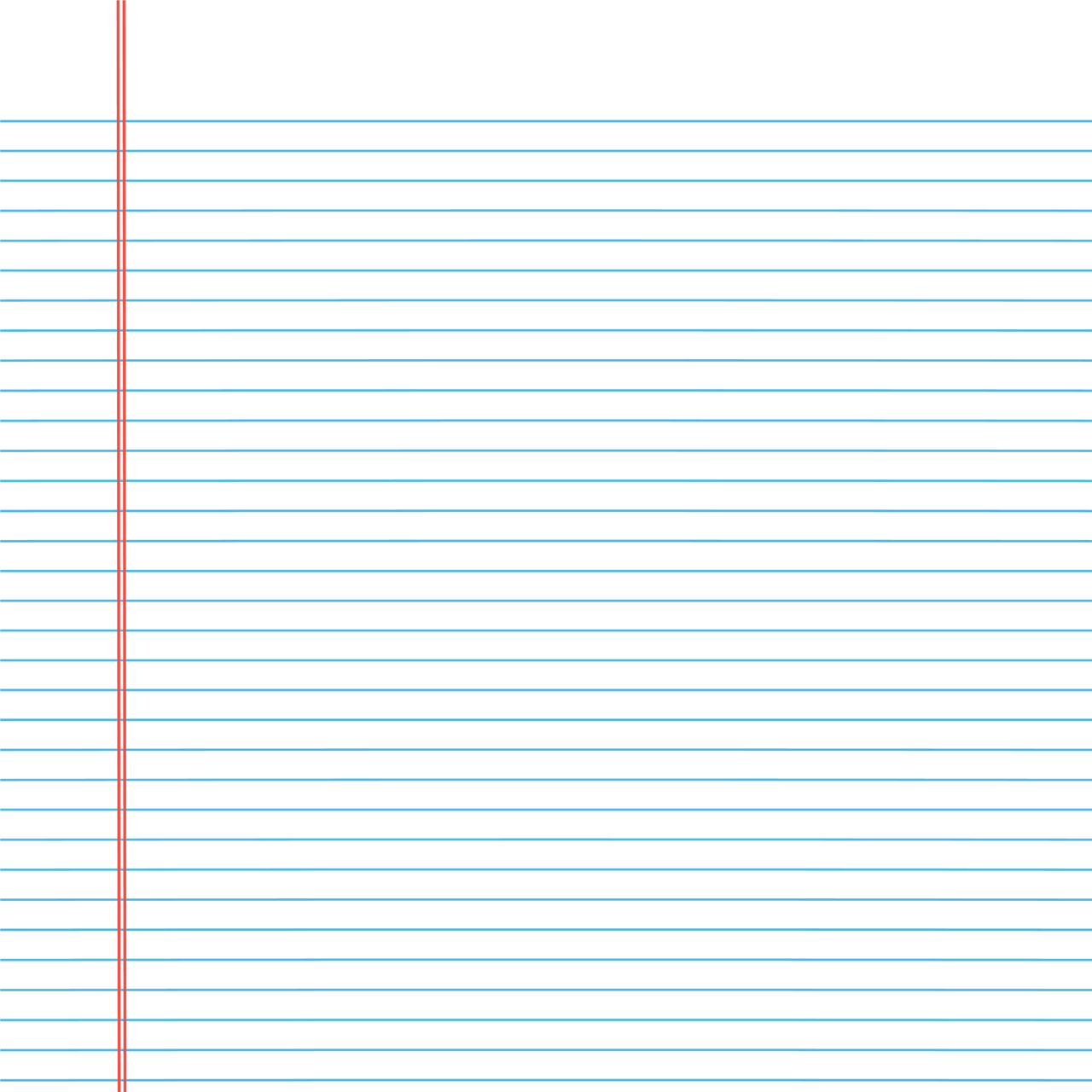 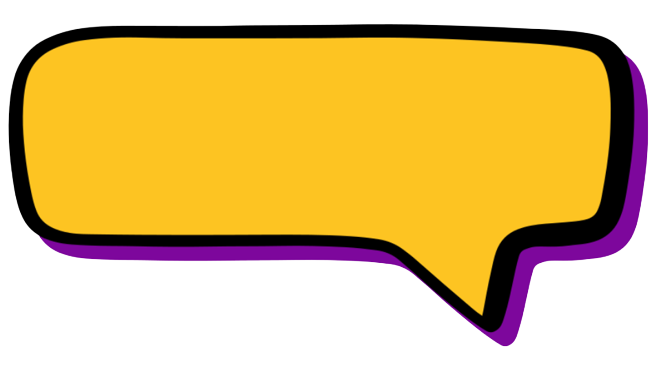 ¡Ahora es tu turno! ¡Si se puede!
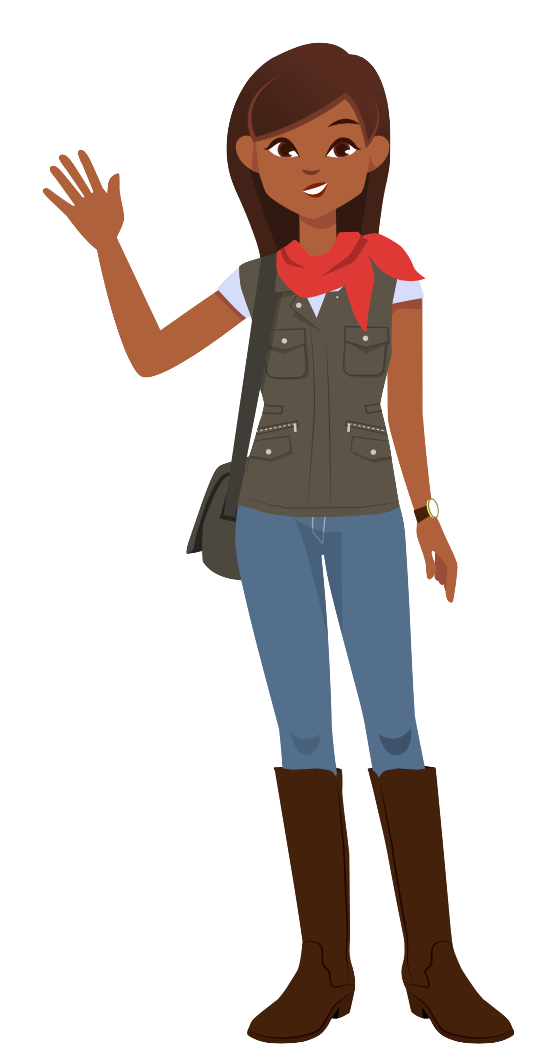 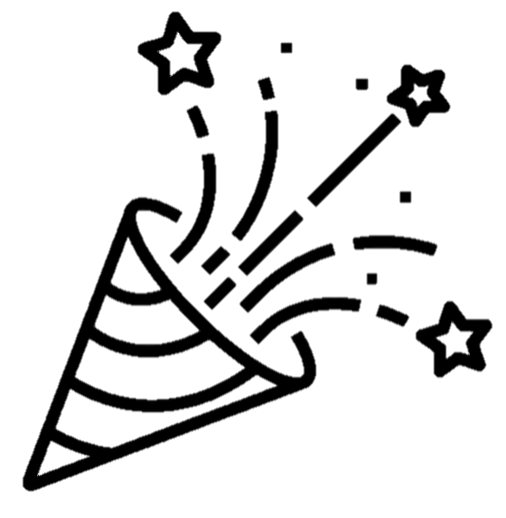 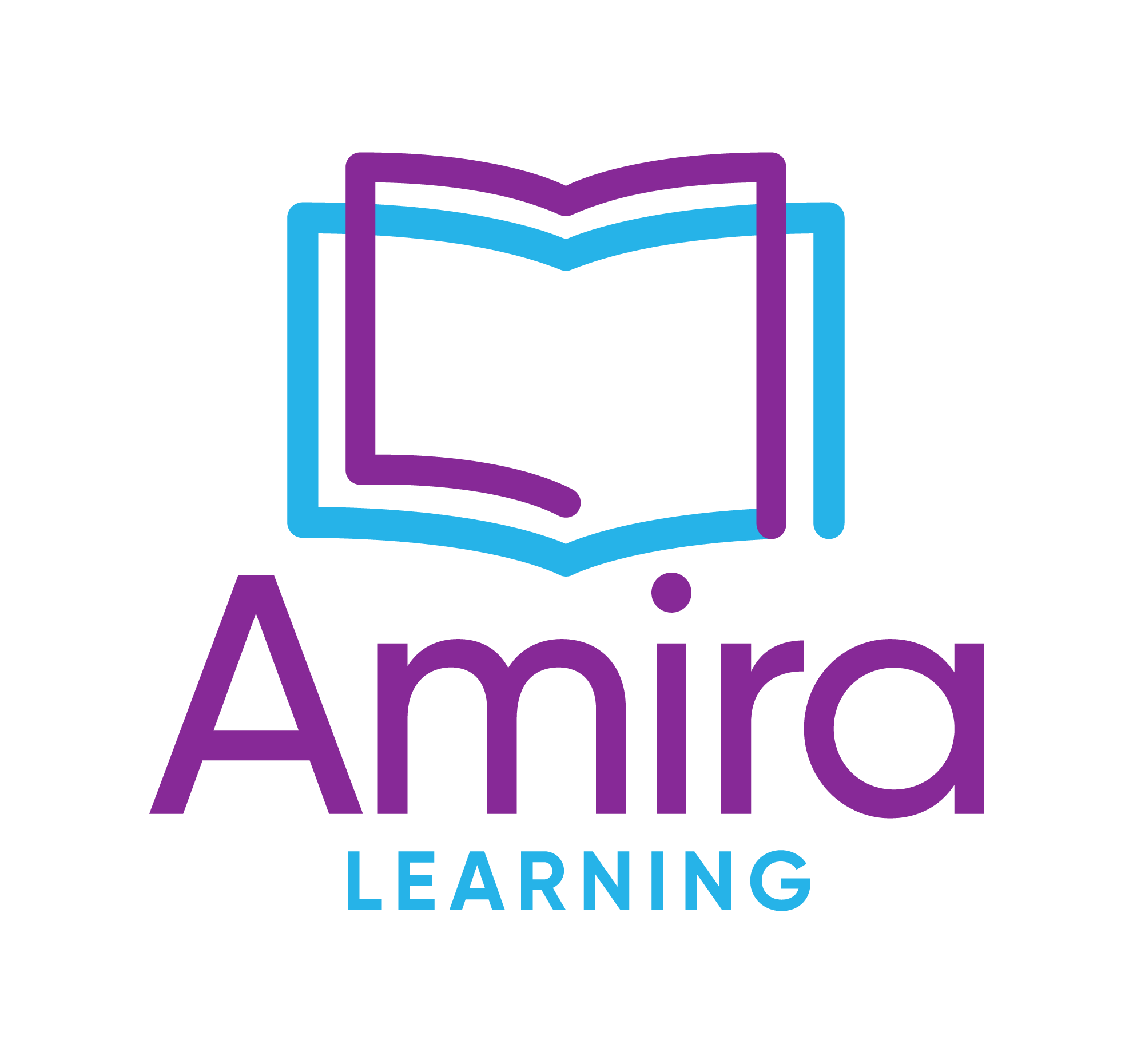